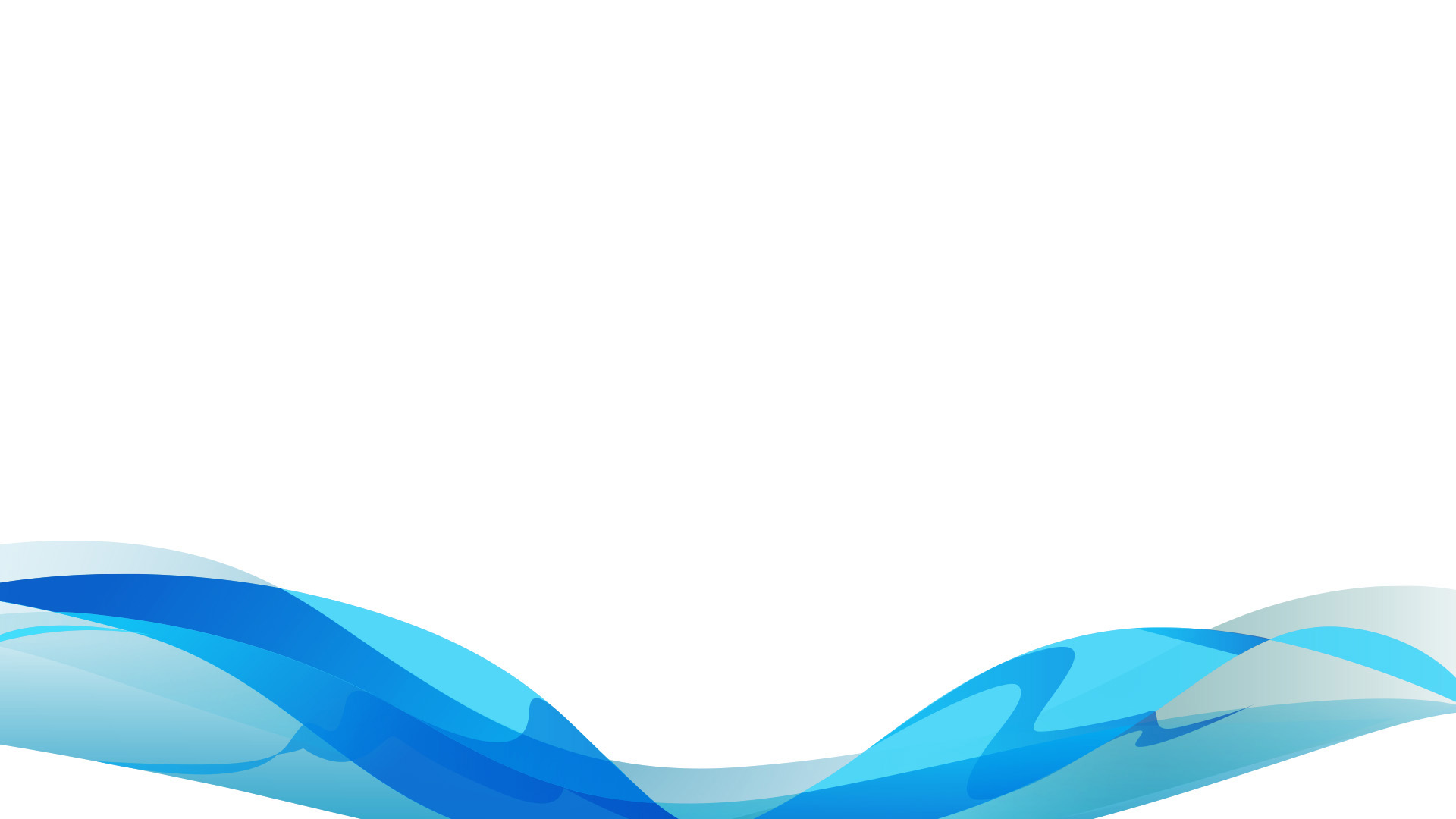 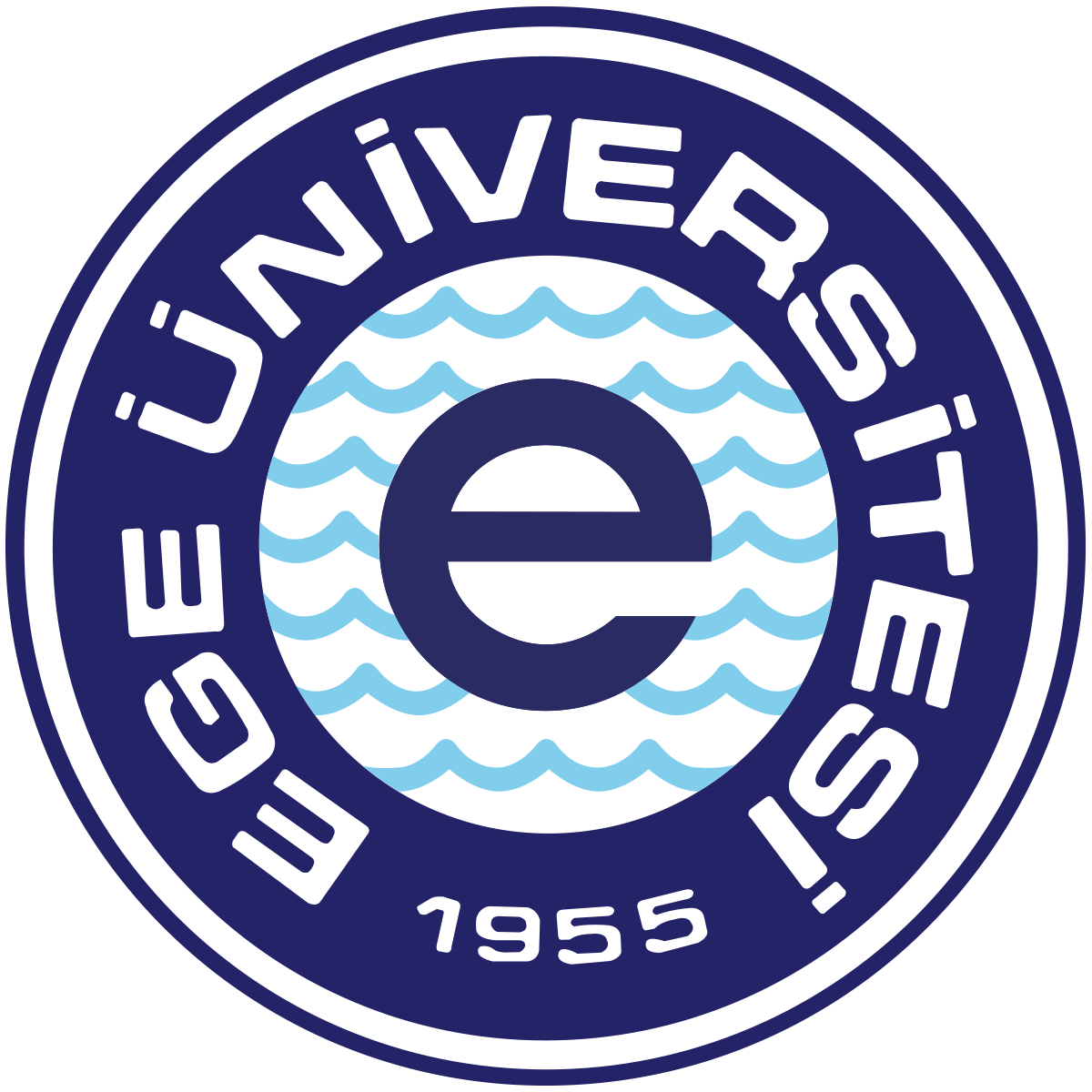 EGE ÜNİVERSİTESİ
KURUMSAL AKREDİTASYON PROGRAMI (KAP): 
HAZIRLIK SÜRECİ
Kurumsal Gelişimi Planlama ve İzleme Koordinatörü
Eylül,2020
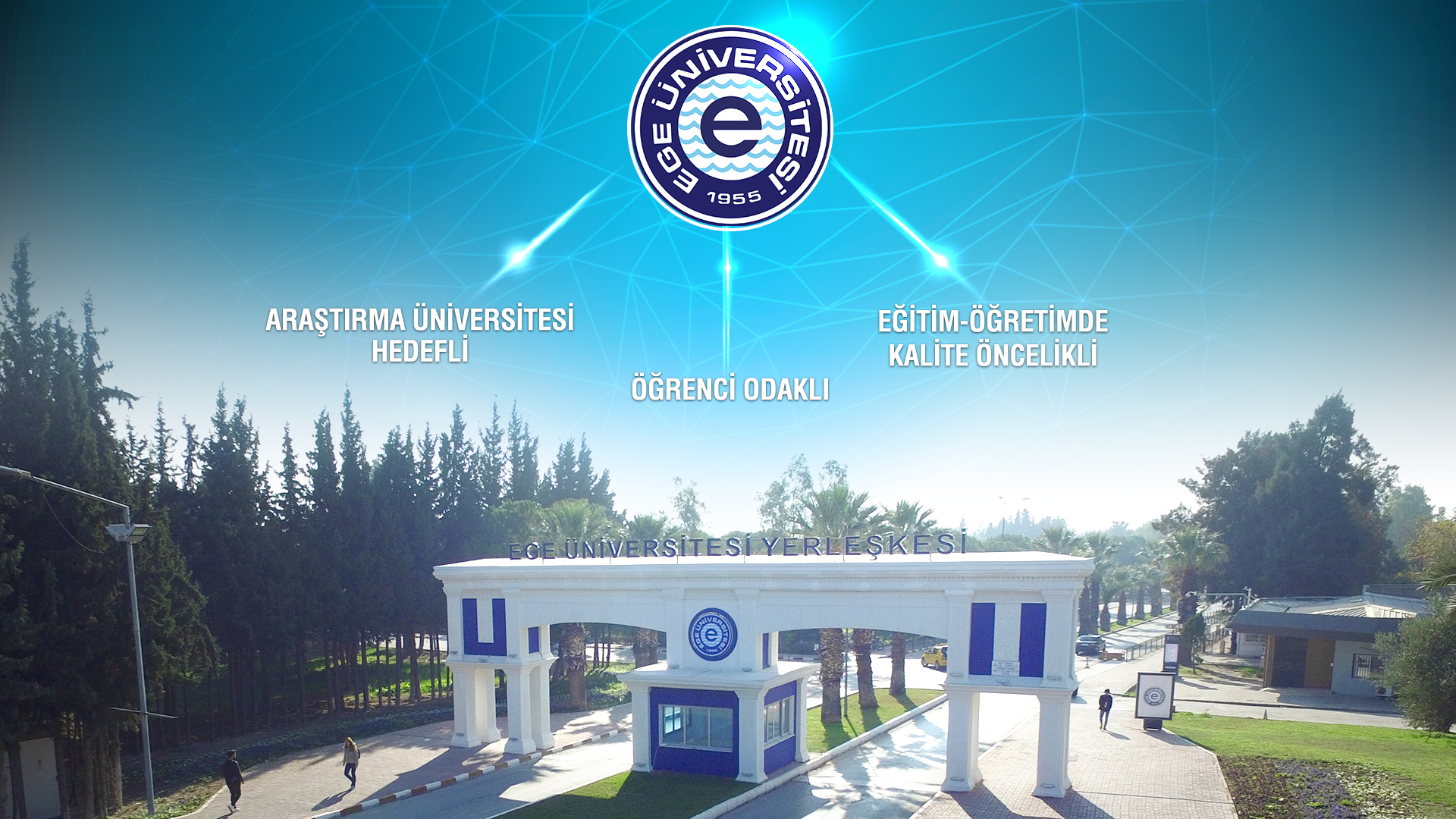 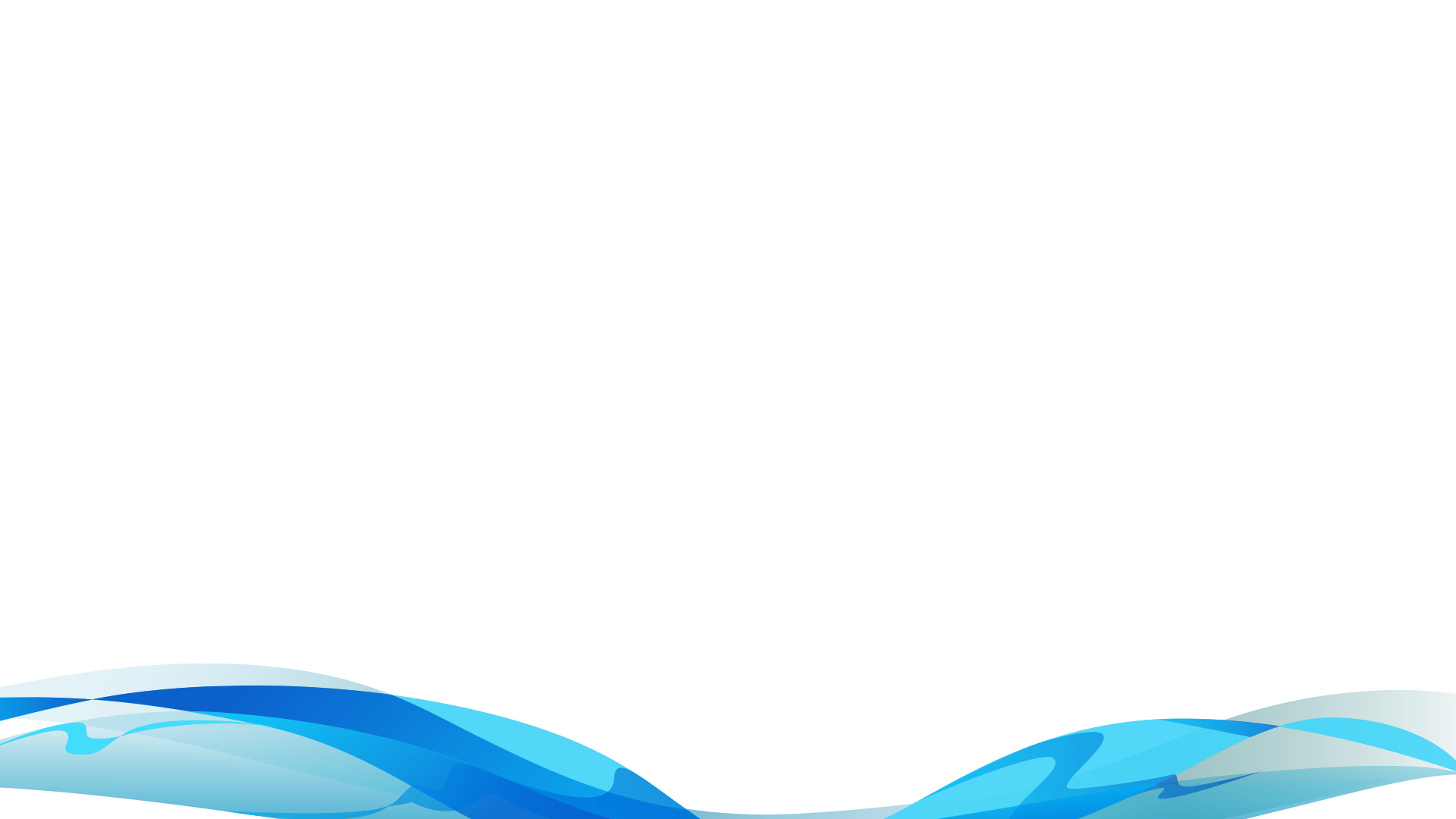 SUNUM PLANI
Kurumsal Akreditasyon Programı nedir?
Puanlama ve değerlendirme nasıl yapılacak?
Ölçütler nelerdir?
PUKÖ döngüsü nedir?
Değerlendirme takımı ziyaret aşamaları neler?
Olası Sorular neler olabilir?
Bilgi alınması gereken dokumanlar nelerdir?
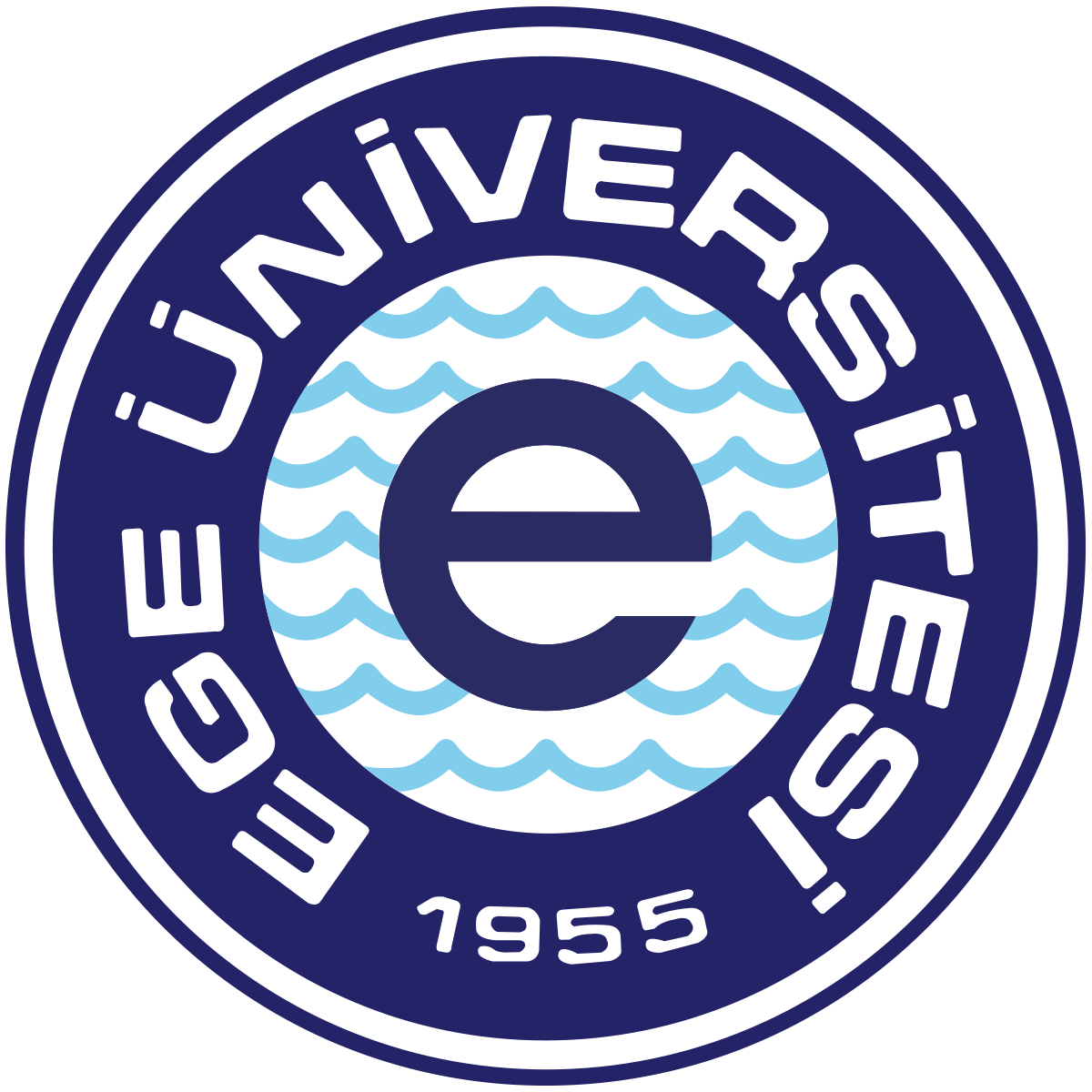 EGE Üniversitesi
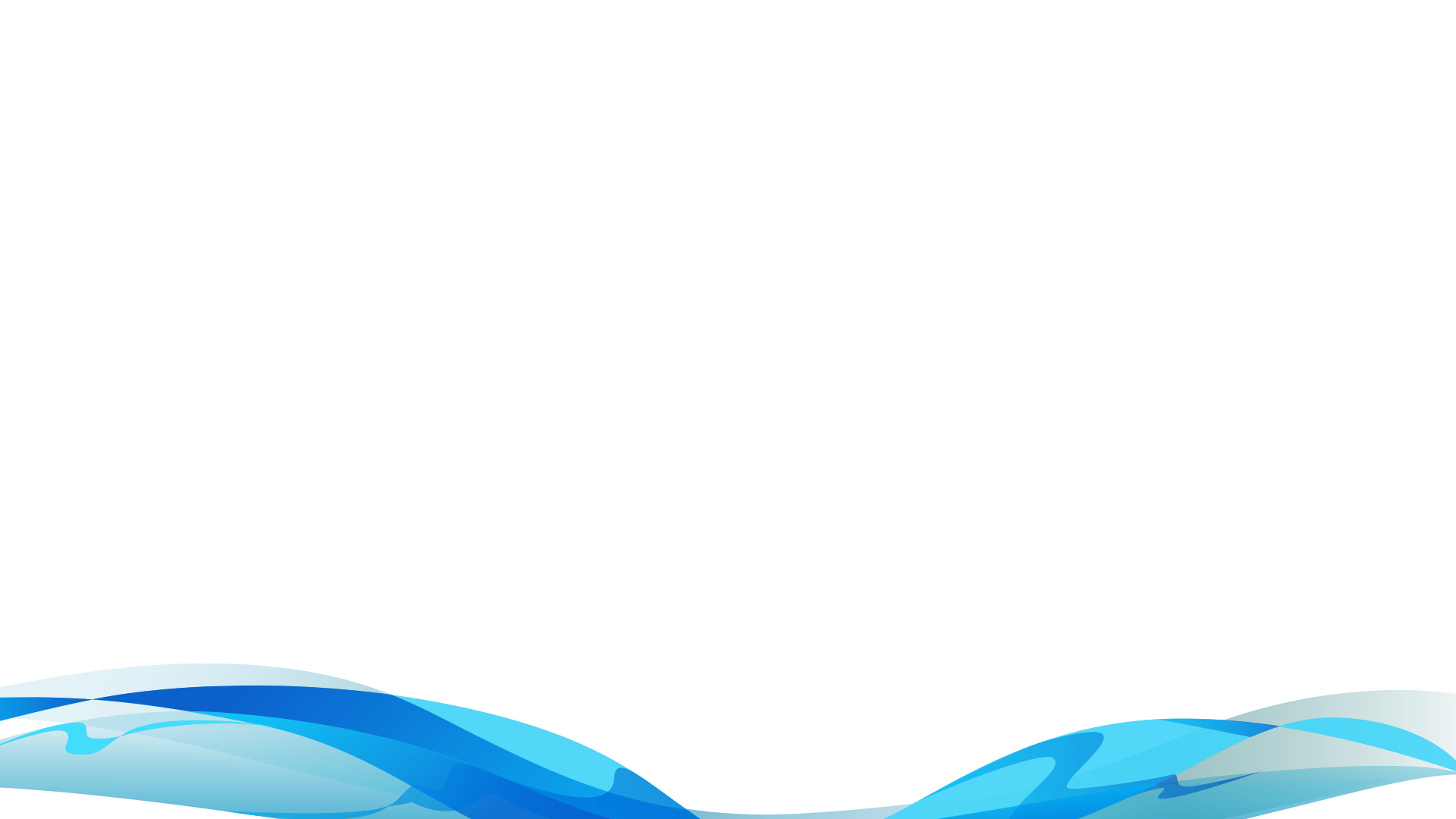 KURUMSAL AKREDİTASYON PROGRAMI (KAP)
Kurumsal Akreditasyon Programı, Yükseköğretim Kalite Kurulu (YÖKAK) tarafından gerçekleştirilen bir değerlendirme sürecidir. 

2020 yılın ilk defa yapılacak Kurumsal Akreditasyon Programına 54 üniversite başvuruda bulundu. 

Bu üniversiteler arasında Kurum İç Değerlendirme Raporlarına (KİDR) göre YÖKAK tarafından yapılan değerlendirmede 11 üniversite programa seçildi.
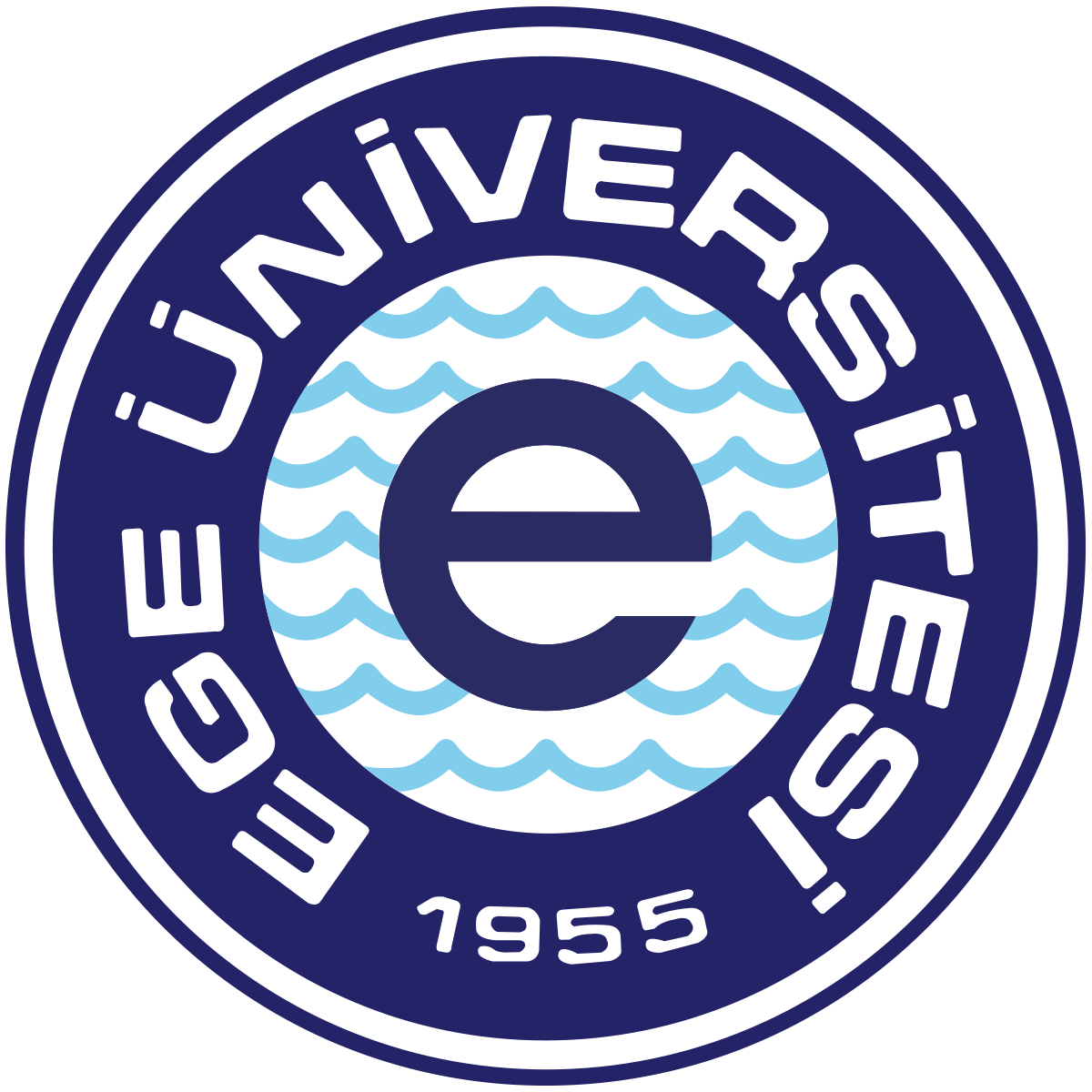 EGE Üniversitesi
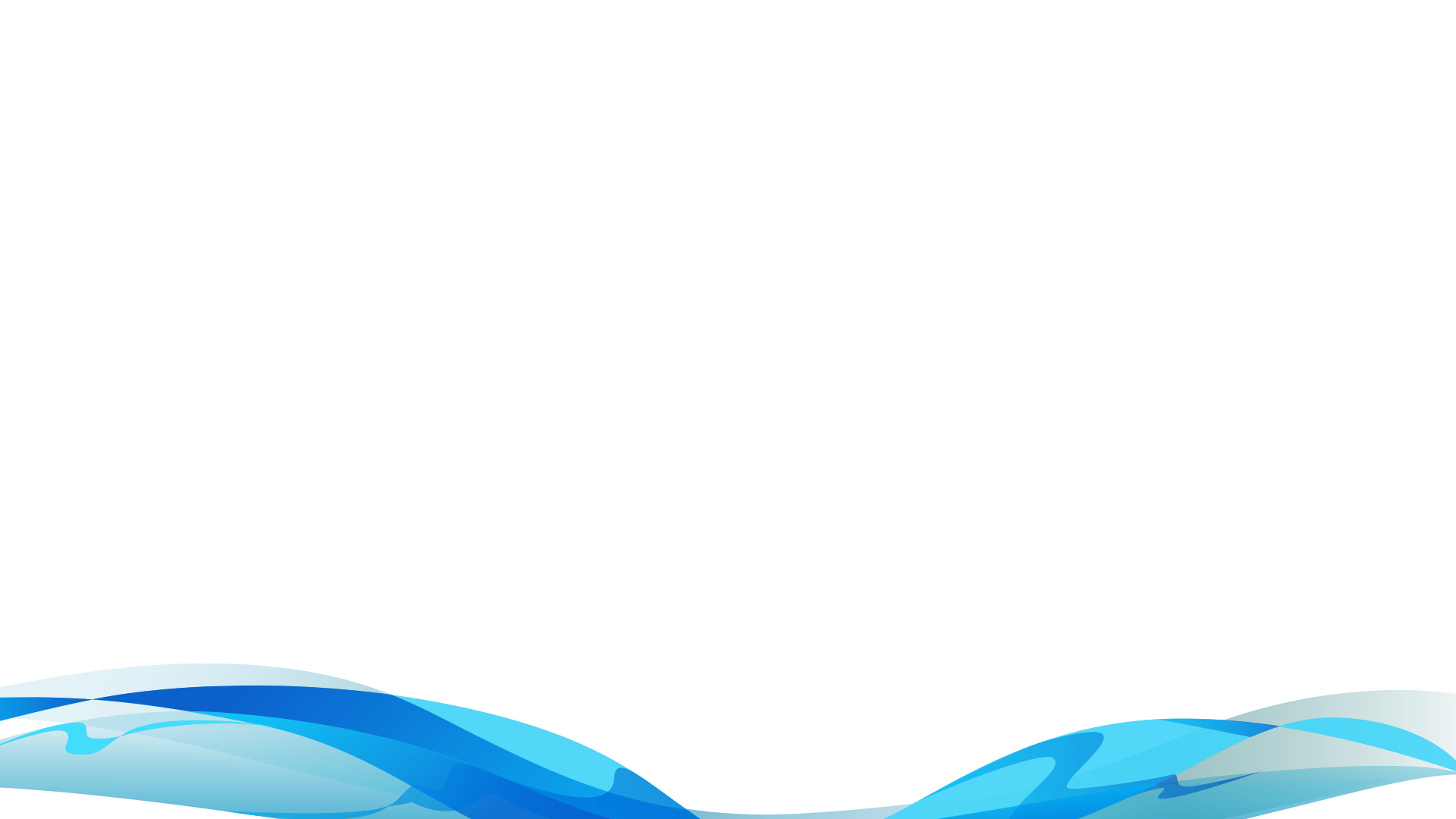 KURUMSAL AKREDİTASYON PROGRAMI (KAP) ALINANLAR
Akdeniz Üniversitesi
Ankara Üniversitesi
Atatürk Üniversitesi
EGE ÜNİVERSİTESİ
Erciyes Üniversitesi
Gaziantep Üniversitesi
İhsan Doğramacı Bilkent Üniversitesi
İstanbul Teknik Üniversitesi
Koç Üniversitesi
Ondokuz Mayıs Üniversitesi
TED Üniversitesi
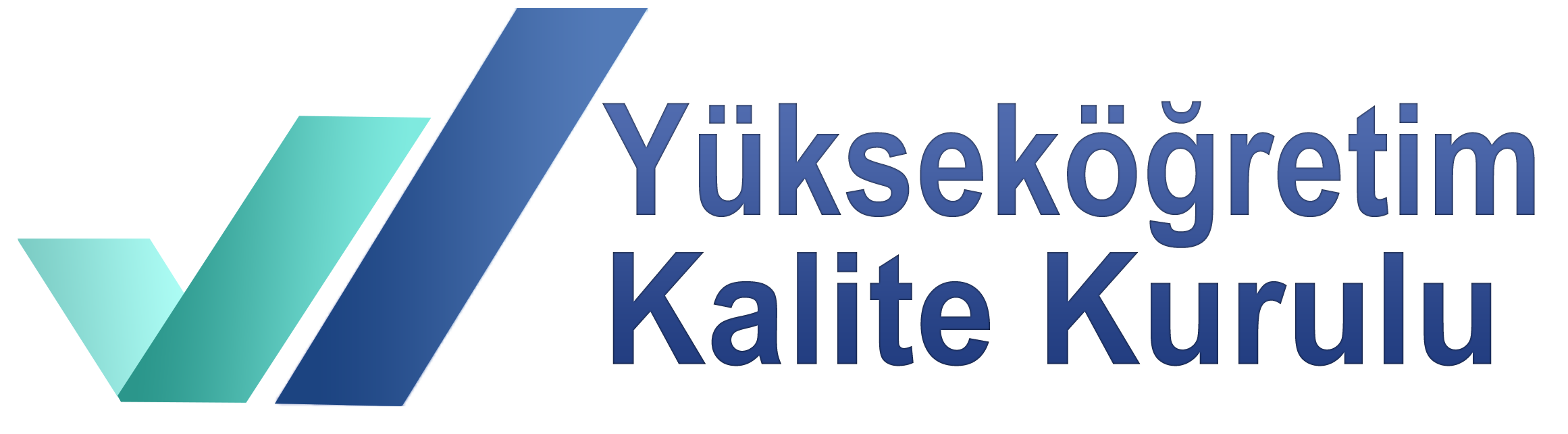 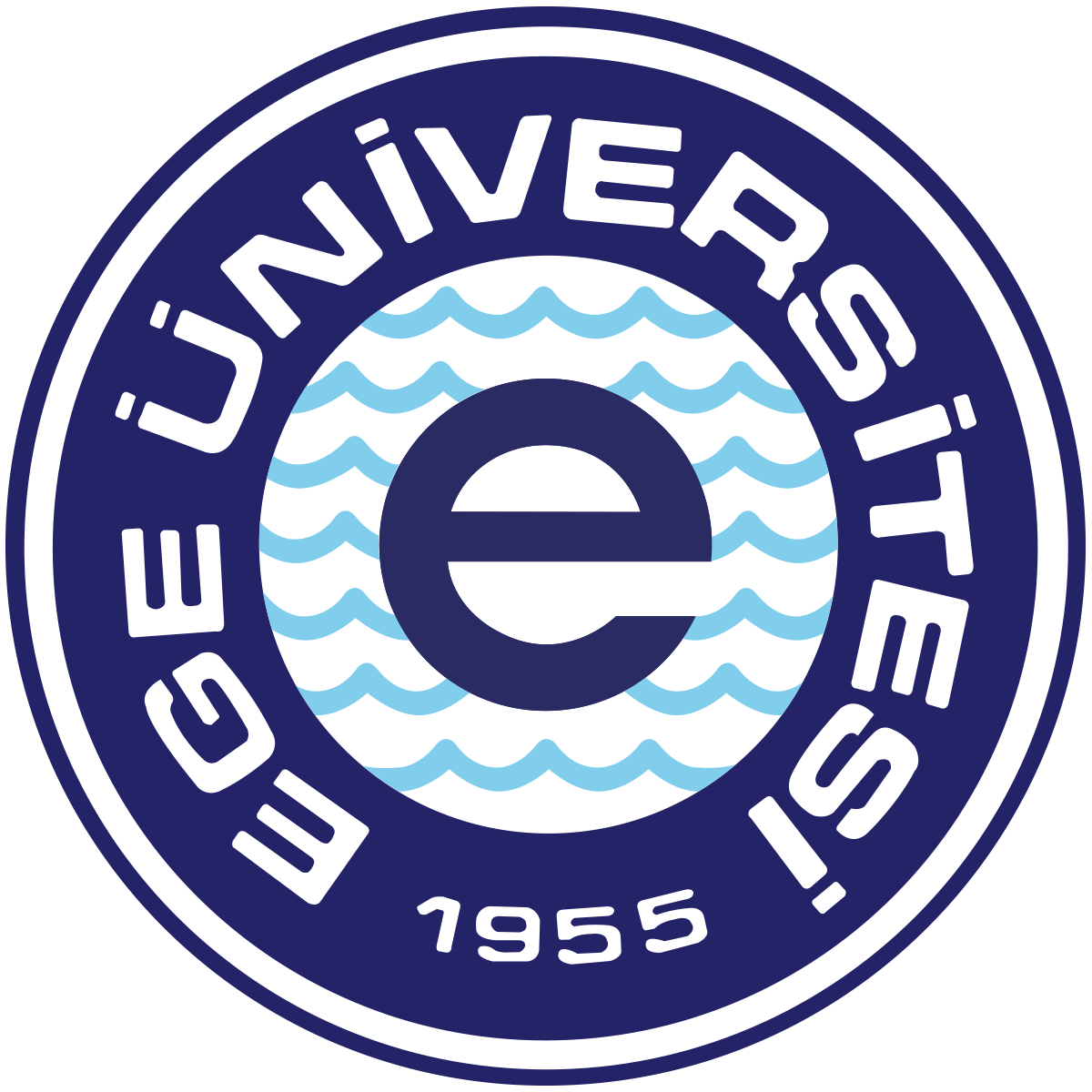 EGE Üniversitesi
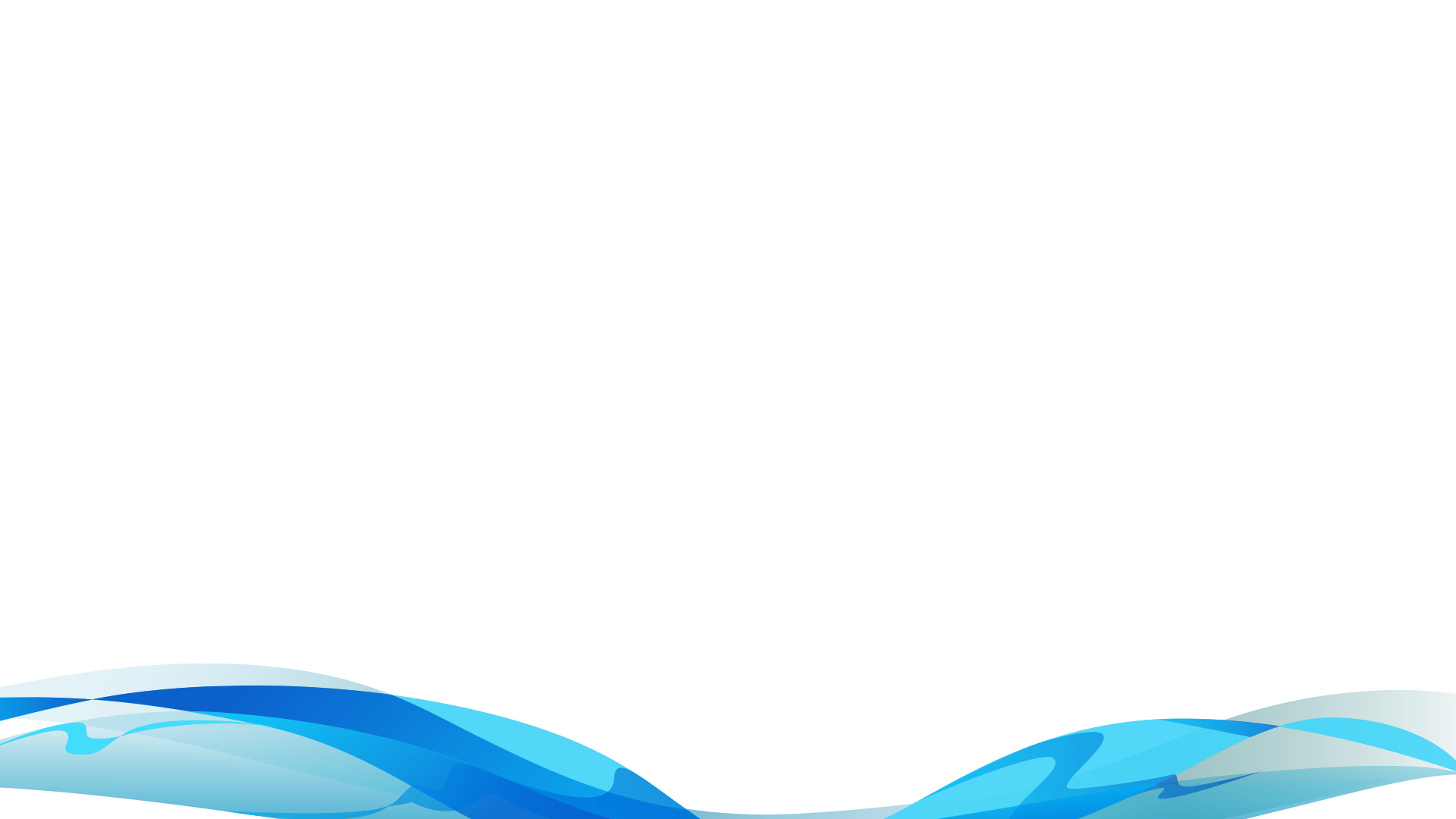 KURUMSAL AKREDİTASYON PROGRAMI (KAP) DEĞERLENDİRME
Kurumsal Akreditasyon Programı değerlendirmesi YÖKAK tarafından oluşturulan bağımsız bir değerlendirme takımı tarafından; “planlama, uygulama, izleme (kontrol etme) ve iyileştirme (PUKÖ)” döngüsü kapsamında 1.000 puan üzerinden yapılır.
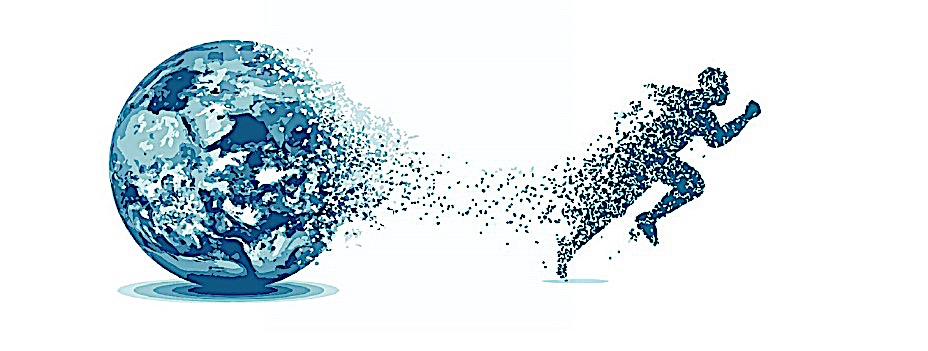 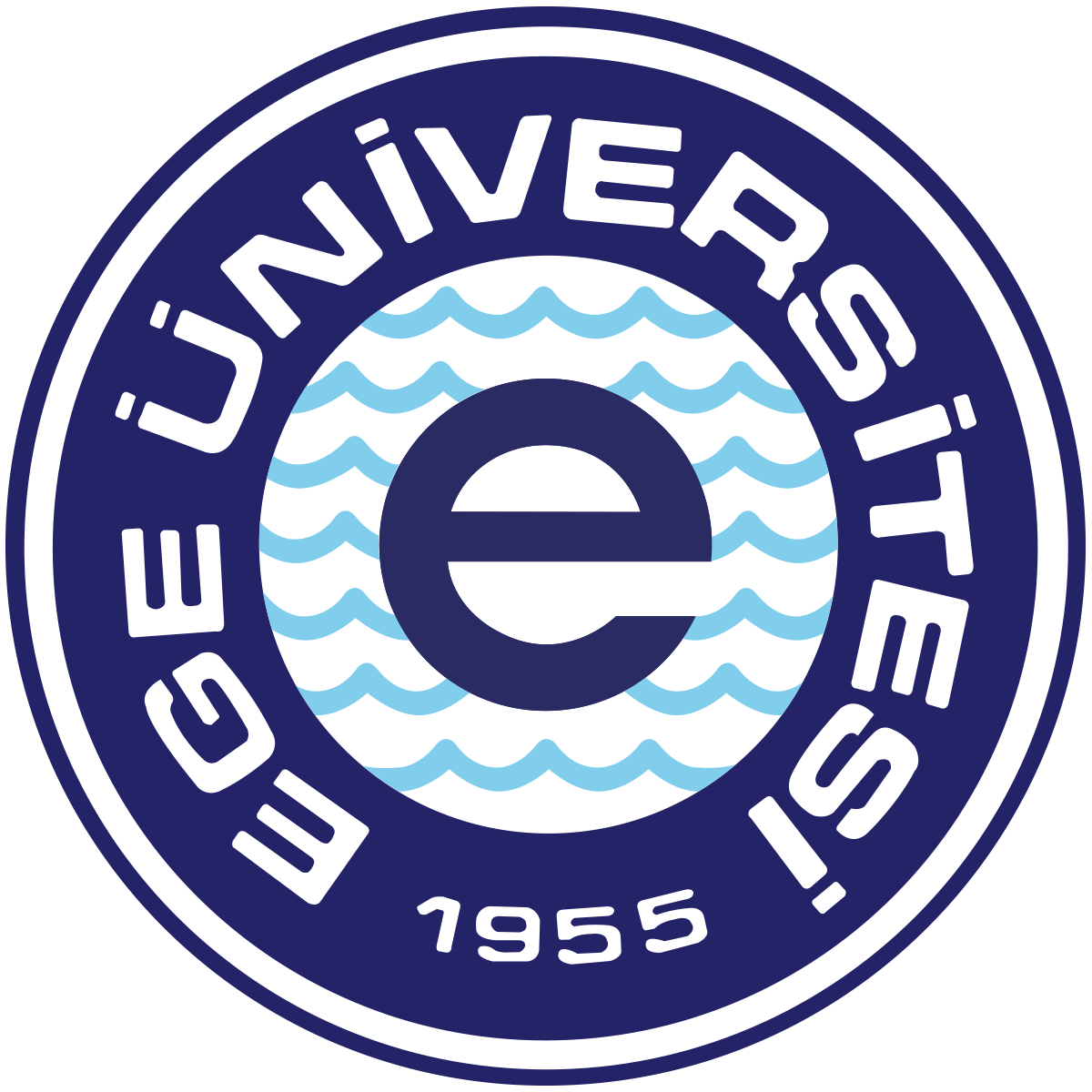 EGE Üniversitesi
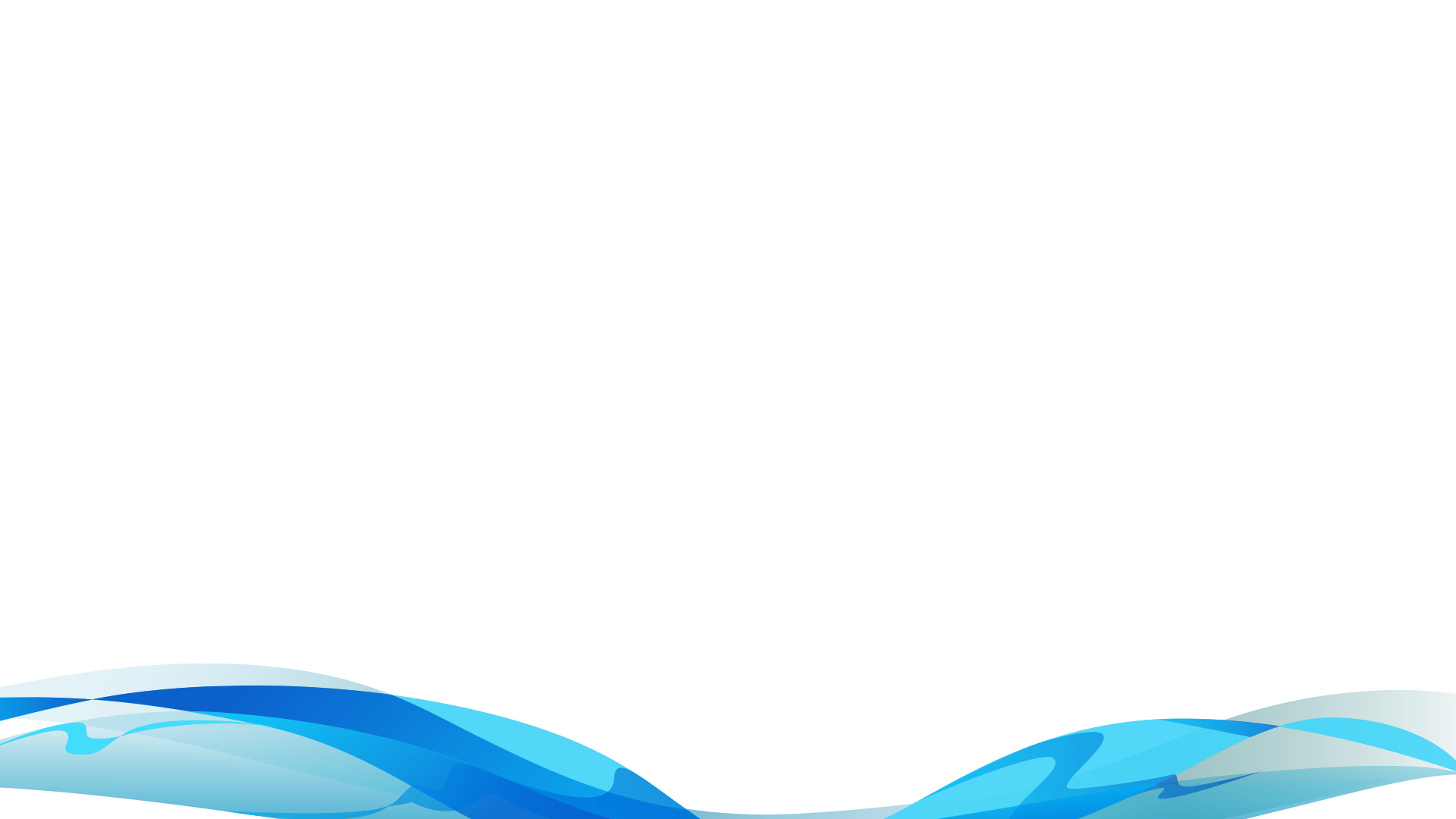 KURUMSAL AKREDİTASYON PROGRAMI (KAP) DEĞERLENDİRME
Kurumsal Akreditasyon Programı kapsamında ölçütlerin olgunluk düzeyi değerlendirilmesi sonucunda YÖKAK tarafından kurum için verilen akreditasyon kararı ve rapor kamuoyu ile paylaşılmaktadır.
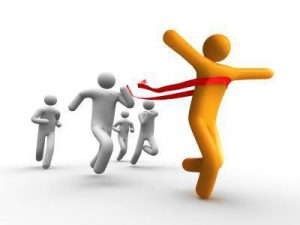 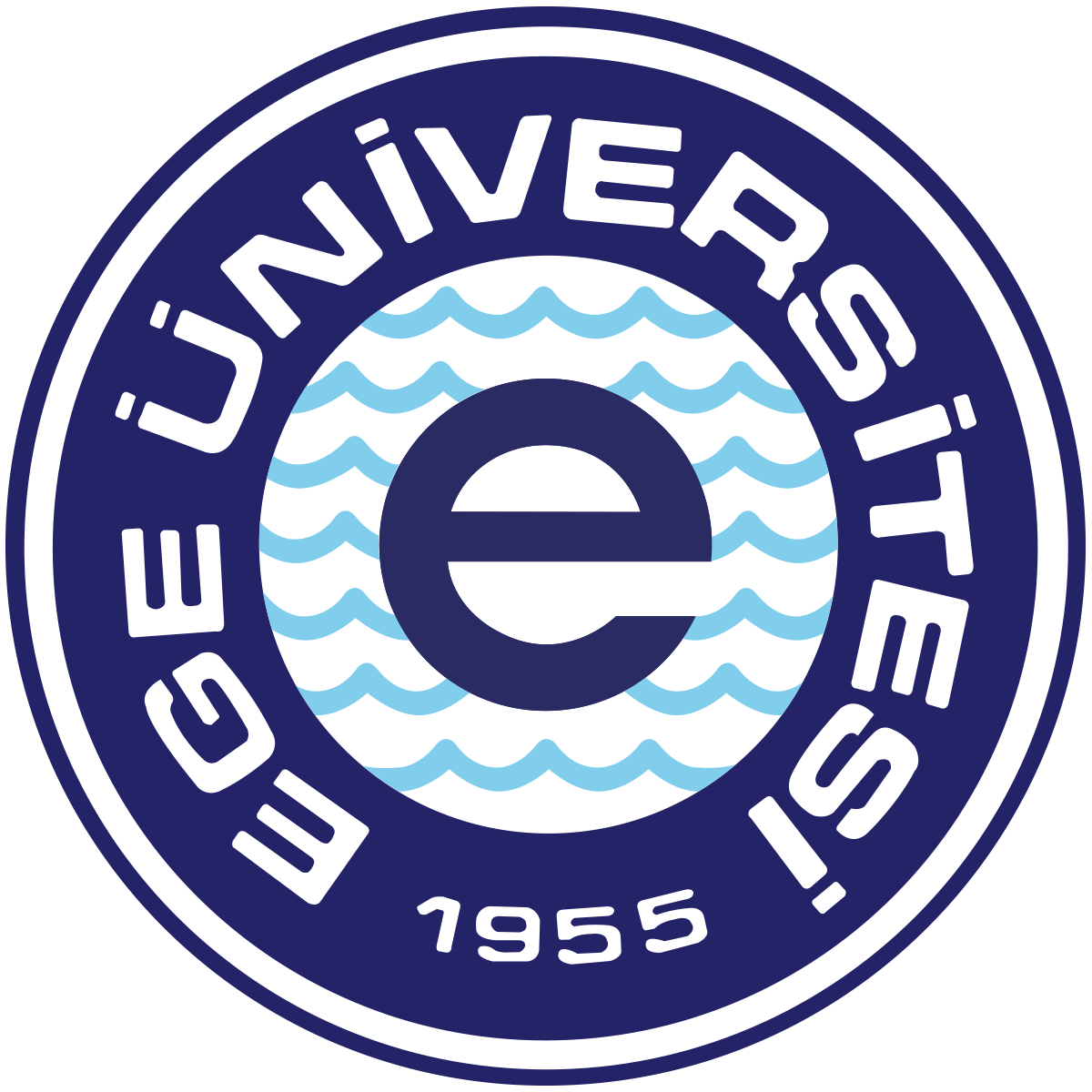 EGE Üniversitesi
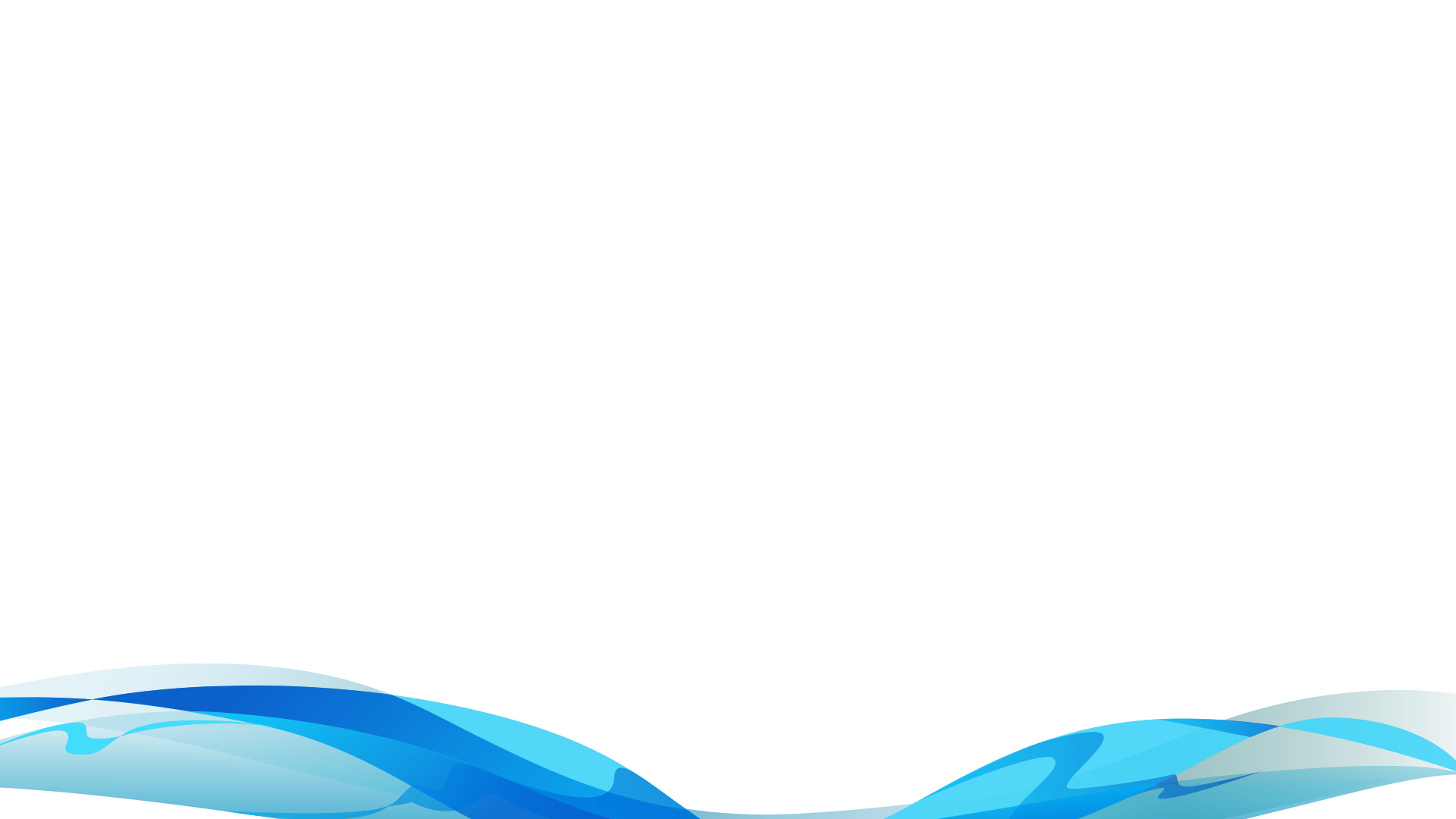 KURUMSAL AKREDİTASYON PROGRAMI KAPSAMINDA ÜNİVERSİTEMİZDE DEĞERLENDİRİLECEK 
KONULAR (AKREDİTASYON ÖLÇÜTLERİ)
NELERDİR?
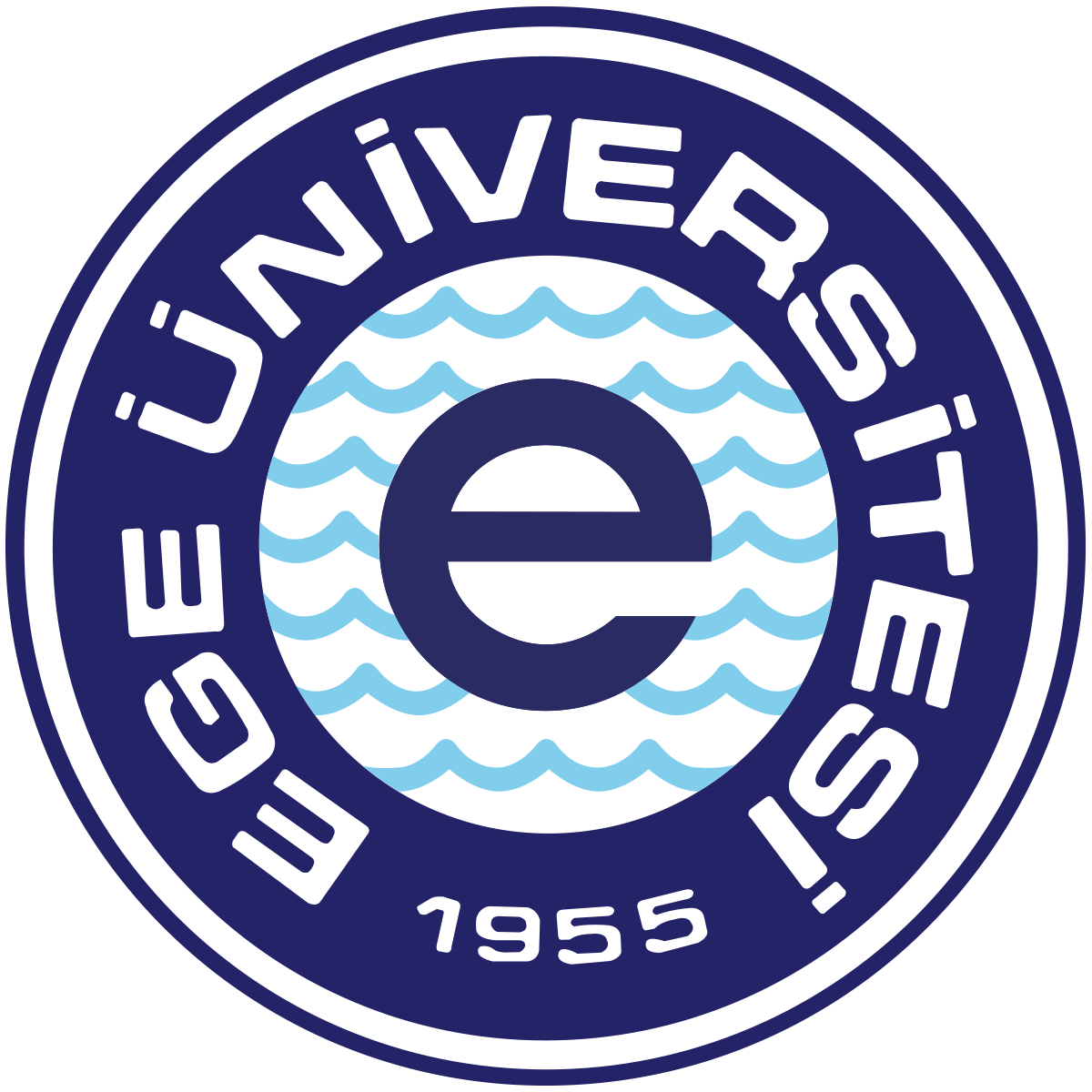 EGE Üniversitesi
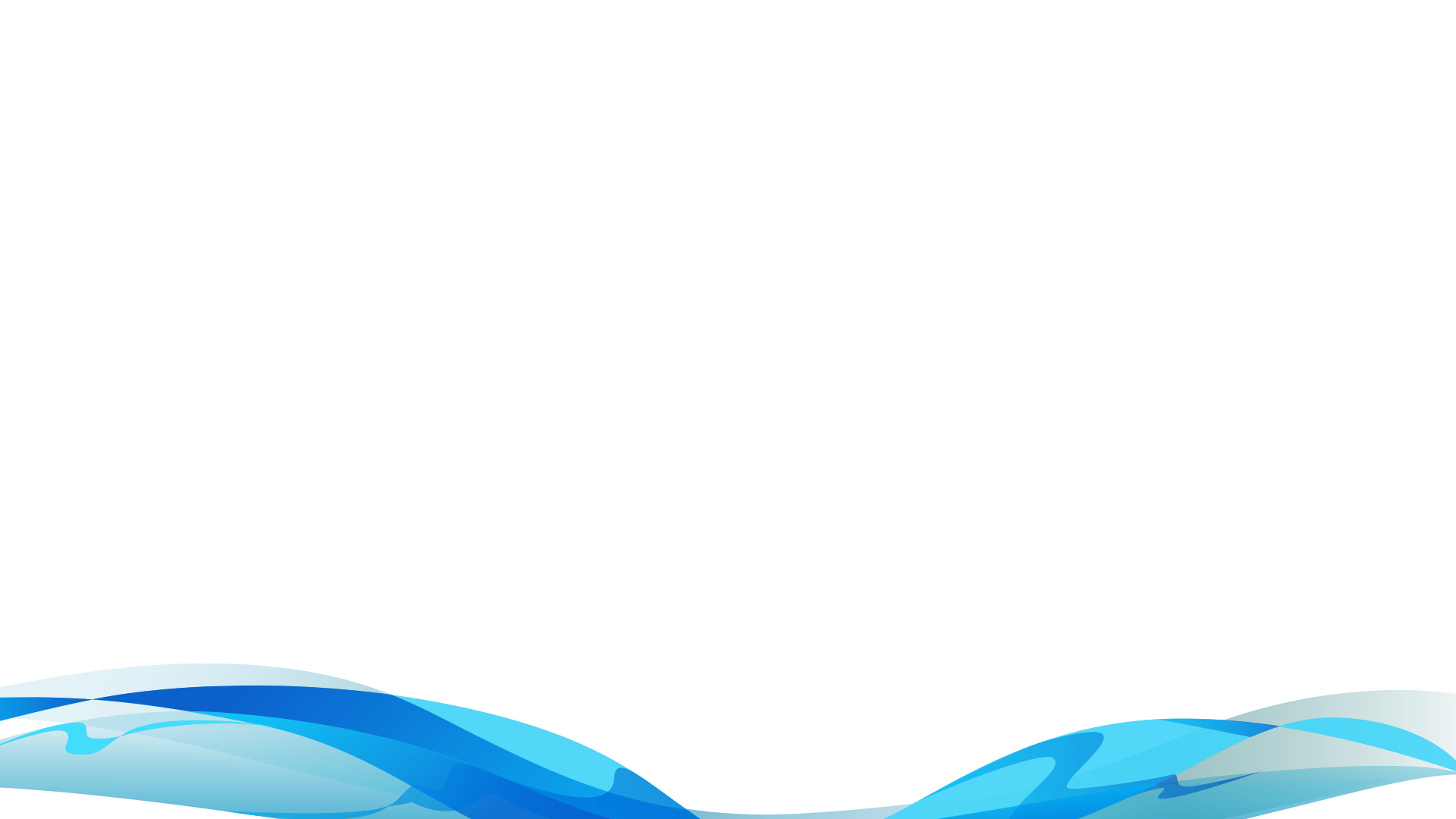 5 TEMEL BAŞLIK
22 ÖLÇÜT
58 ALT ÖLÇÜT
KALİTE GÜVENCESİ SİSTEMİ
%20
ARAŞTIRMA VE GELİŞTİRME
%15
YÖNETİM SİSTEMİ 
%15
EĞİTİM VE ÖĞRETİM
%40
TOPLUMSAL KATKI
%10
5 Temel başlık altında 22 ölçüt ve bu 22 ölçüt altında toplam 58 alt ölçüt bulunmaktadır.
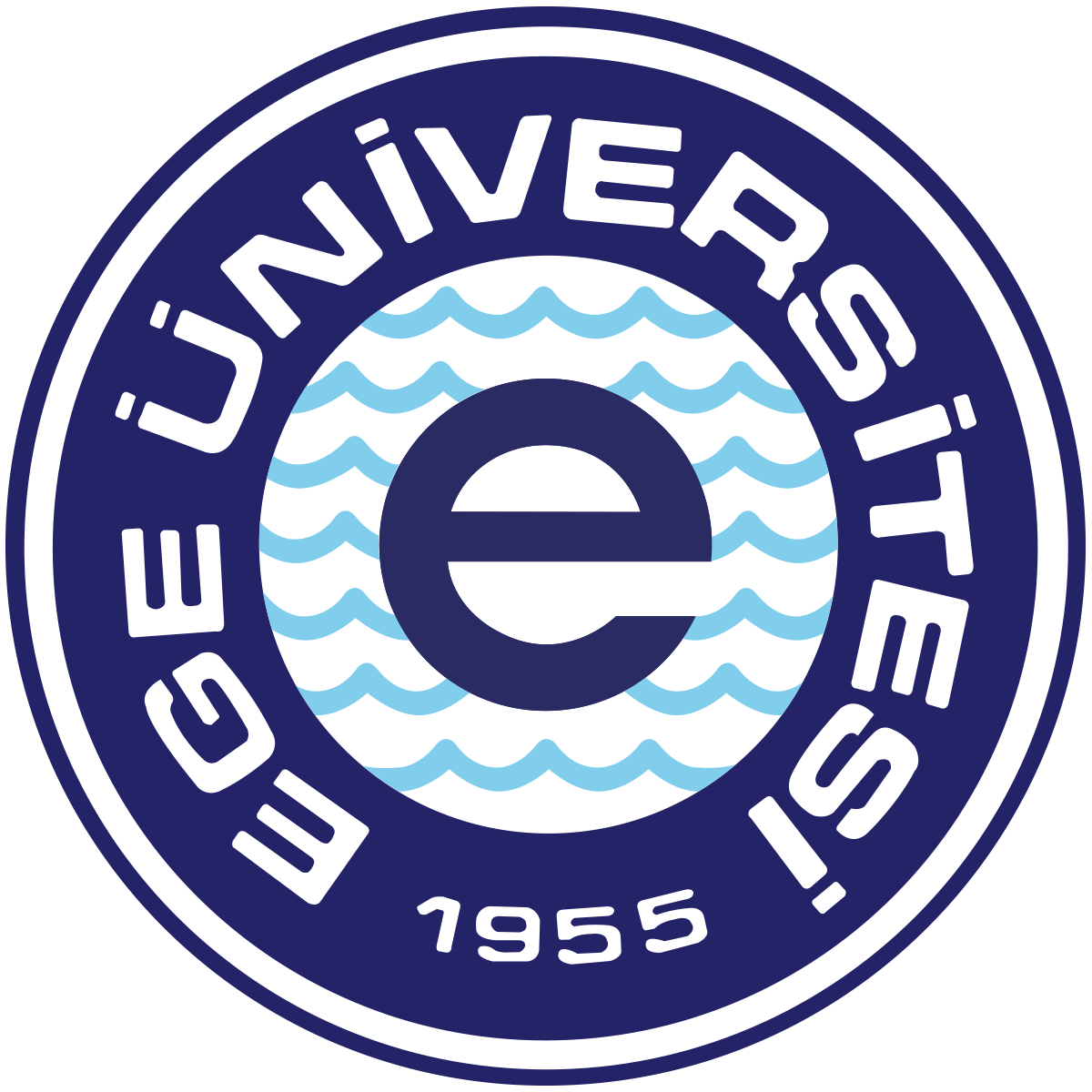 EGE Üniversitesi
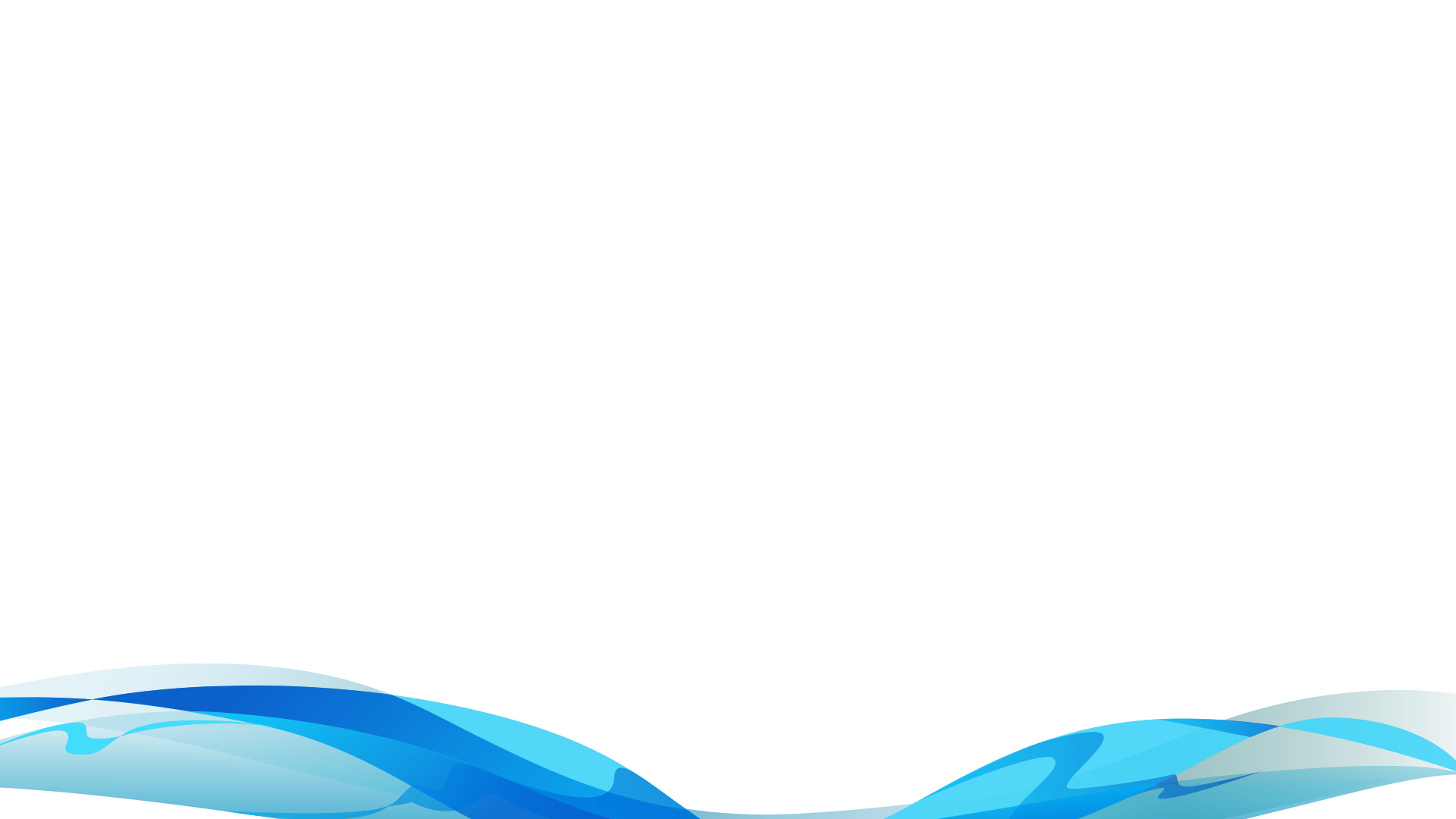 A. KALİTE GÜVENCESİ SİSTEMİ (%20)
A.1 Misyon ve Stratejik Amaçlar: Kurum, stratejik yönetiminin bir parçası olarak kalite güvencesi politikaları ve bu politikaları hayata geçirmek üzere stratejilerini belirlemeli ve kamuoyuyla paylaşmalıdır. 
A.2 İç Kalite Güvencesi: Kurum, iç kalite güvencesi sistemini oluşturmalı ve bu sistem ile süreçlerin gözden geçirilerek sürekli iyileştirilmesini sağlamalıdır. Kalite Komisyonunun yetki, görev ve sorumlulukları açık şekilde tanımlanmalı ve kurumda kalite kültürü yaygınlaştırılmalıdır. 
A.3 Paydaş Katılımı: Kurum, iç ve dış paydaşların kalite güvencesi sistemine katılımını ve katkı vermesini sağlamalıdır. 
A.4 Uluslararasılaşma: Kurum, uluslararasılaşma stratejisi ve hedefleri doğrultusunda yürüttüğü faaliyetleri periyodik olarak izlemeli ve sürekli iyileştirmelidir.
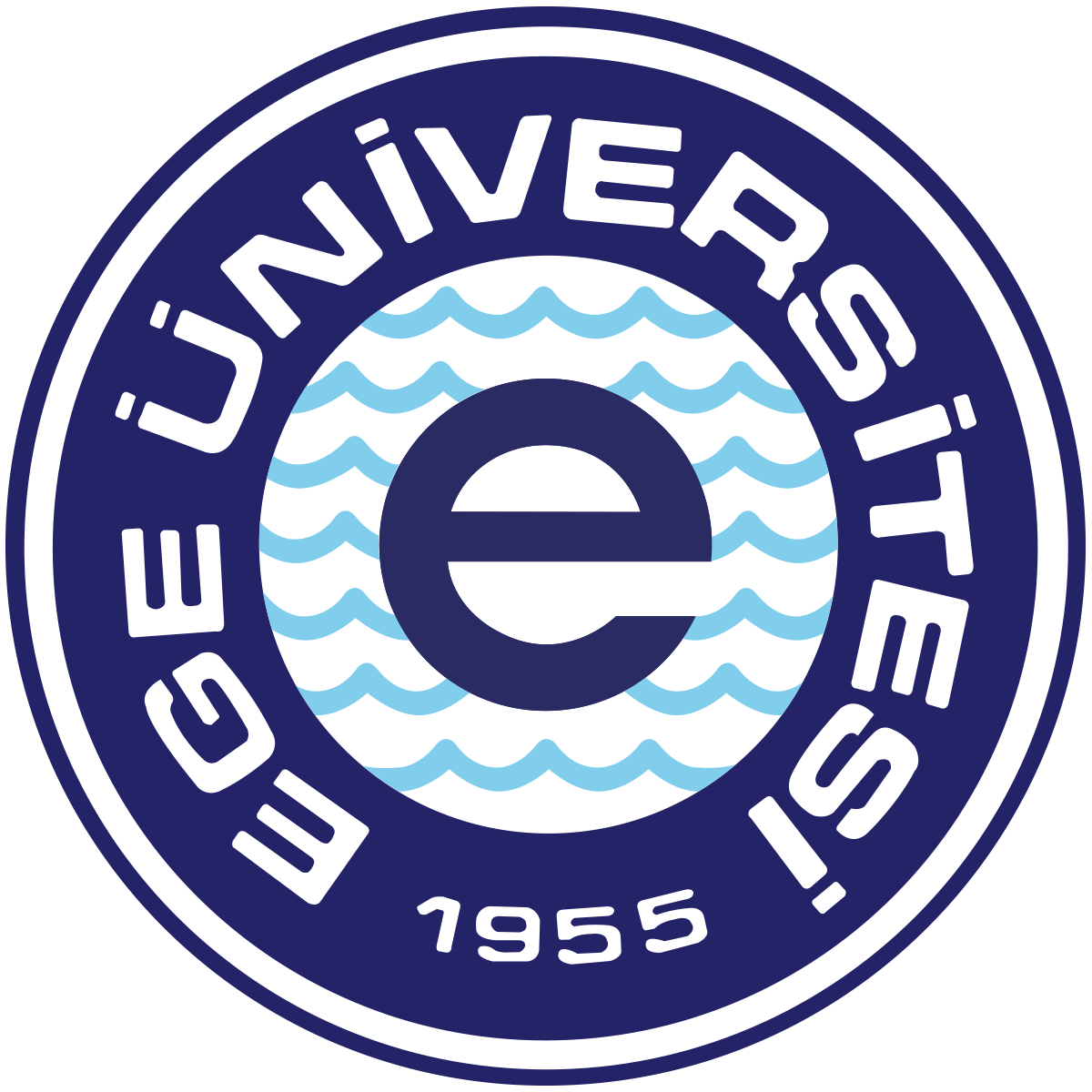 EGE Üniversitesi
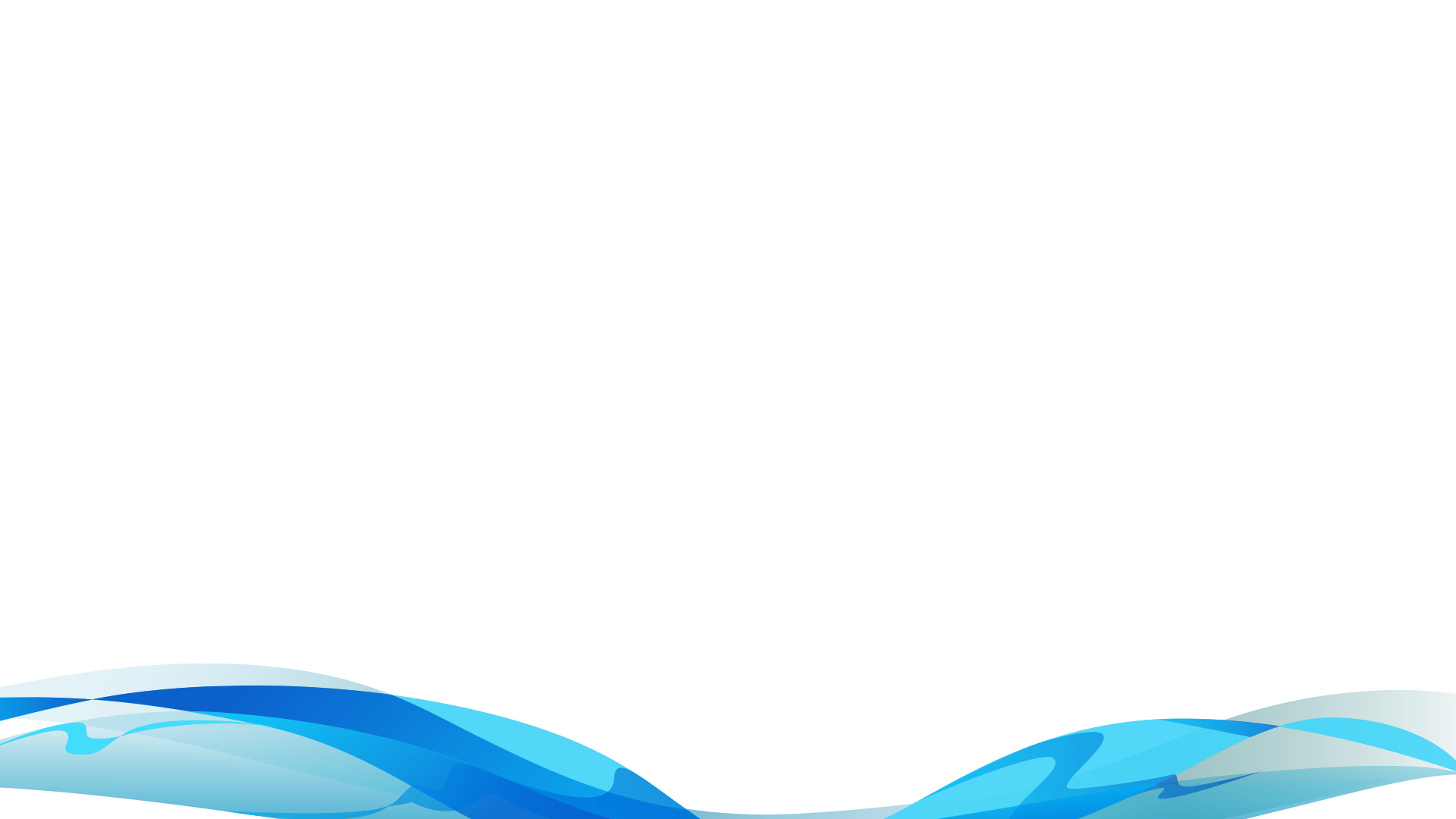 B. EĞİTİM VE ÖĞRETİM (% 40)
B.1 Programların Tasarımı ve Onayı: Kurum, yürüttüğü programların tasarımını, öğretim programlarının amaçlarına ve öğrenme çıktılarına uygun olarak yapmalıdır. Programların yeterlilikleri, Türkiye Yükseköğretim Yeterlilikleri Çerçevesi’ni esas alacak şekilde tanımlanmalıdır. Ayrıca kurum, program tasarım ve onayı için tanımlı süreçlere sahip olmalıdır. 
B.2 Öğrenci Kabulü ve Gelişimi: Kurum, öğrenci kabullerine yönelik açık kriterler belirlemeli; diploma, derece ve diğer yeterliliklerin tanınması ve sertifikalandırılması ile ilgili olarak önceden tanımlanmış ve yayımlanmış kuralları tutarlı ve kalıcı bir şekilde uygulamalıdır. 
B.3 Öğrenci Merkezli Öğrenme, Öğretme ve Değerlendirme: Kurum, öğrencilerin öğrenim süresince programların amaç ve öğrenme çıktılarına ulaşmasını sağlamalı, bu süreçte aktif öğrenme strateji ve yöntemleri içeren uygulamalar yürütmelidir. Ölçme ve değerlendirme süreçlerinde de öğrenci merkezli ve yeterlilik temelli bir yaklaşım benimsenmelidir.
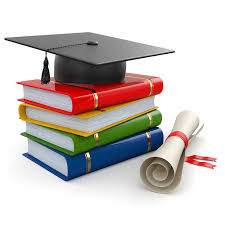 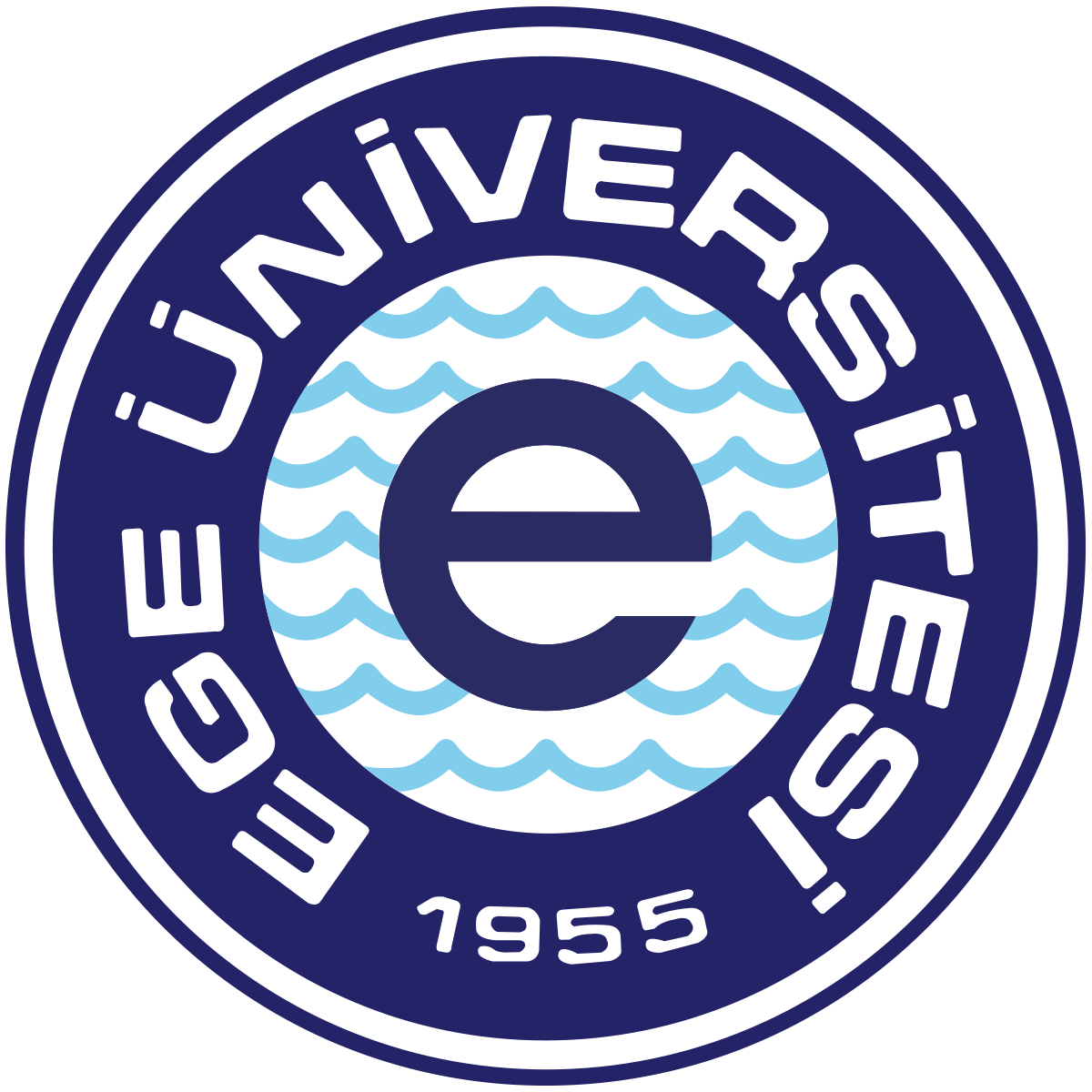 EGE Üniversitesi
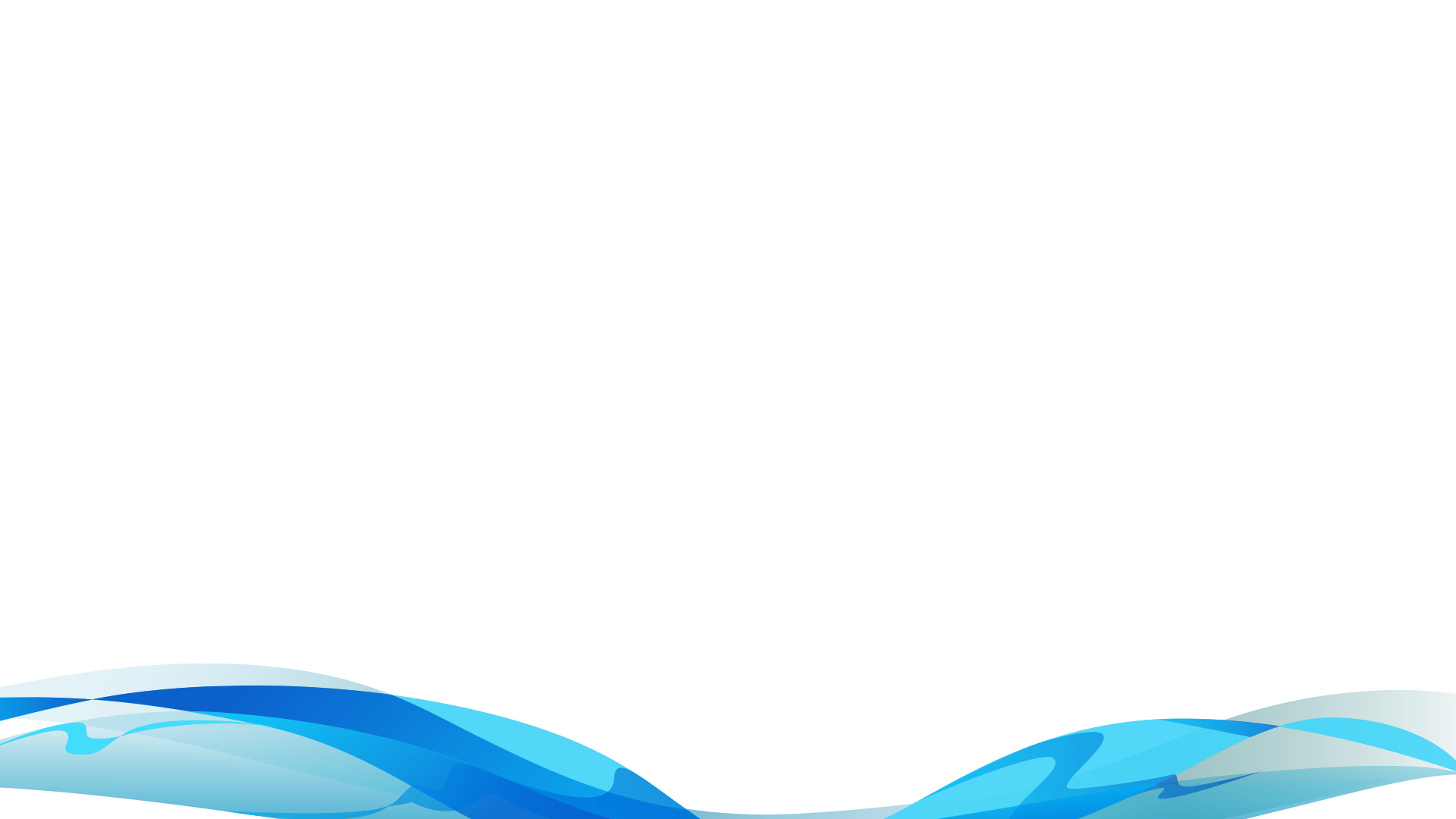 B. EĞİTİM VE ÖĞRETİM (devam)
B.4 Öğretim Elemanları: Kurum, öğretim elemanlarının işe alınması, atanması, yükseltilmesi ve ders görevlendirmesi ile ilgili tüm süreçlerde adil ve açık olmalıdır. Öğretim elemanlarının eğitim-öğretim yetkinliklerini sürekli iyileştirmek için olanaklar sunmalıdır. 
B.5 Öğrenme Kaynakları: Kurum, eğitim - öğretim faaliyetlerini yürütmek için uygun kaynaklara ve altyapıya sahip olmalı ve öğrenme olanaklarının tüm öğrenciler için yeterli ve erişilebilir olmasını güvence altına almalıdır. 
B.6 Programların İzlenmesi ve Güncellenmesi: Kurum, programlarının eğitim-öğretim amaçlarına ulaştığından, öğrencilerin ve toplumun ihtiyaçlarına cevap verdiğinden emin olmak için programlarını periyodik olarak gözden geçirmeli ve güncellemelidir. Mezunlarını düzenli olarak izlemelidir.
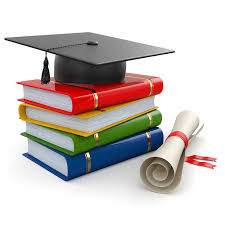 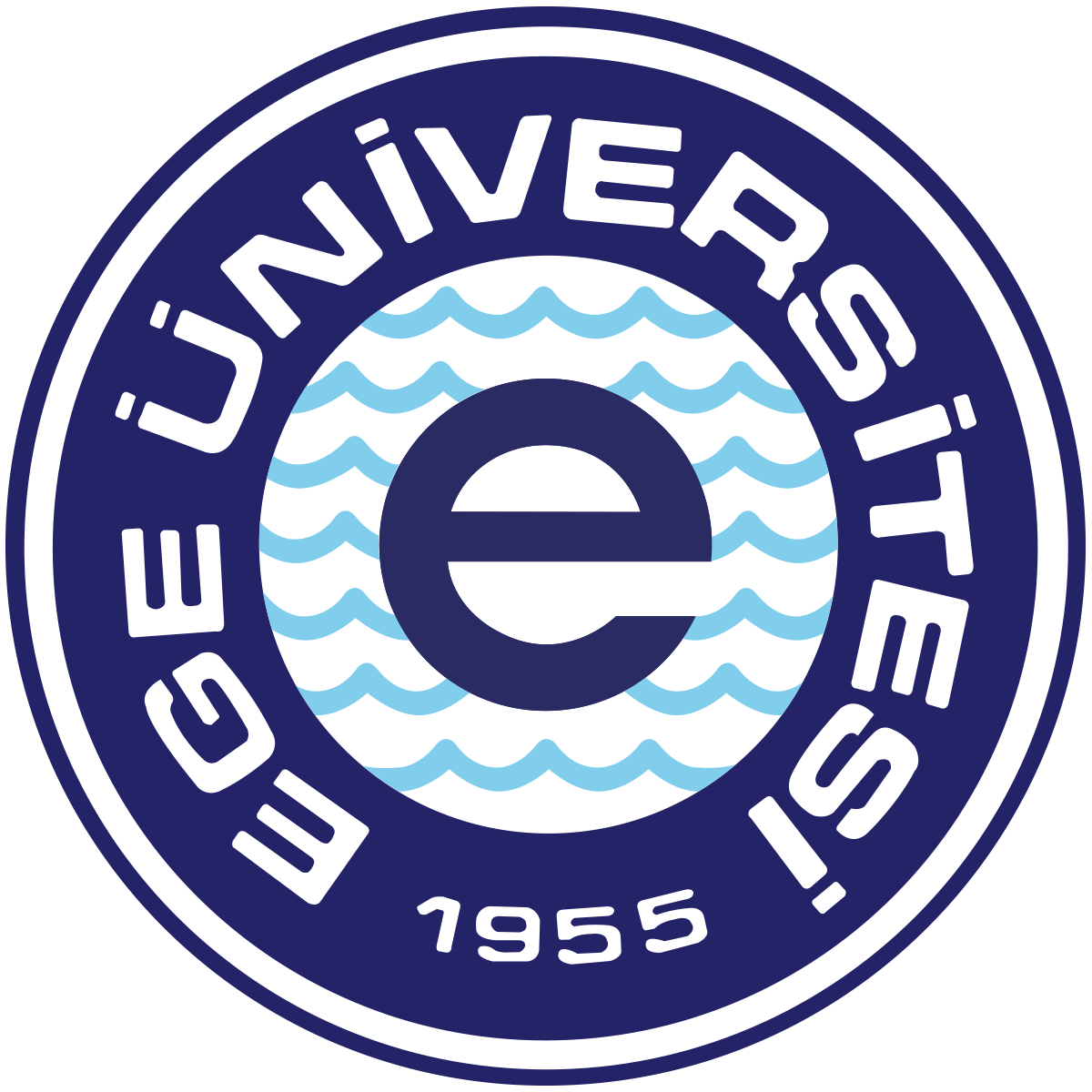 EGE Üniversitesi
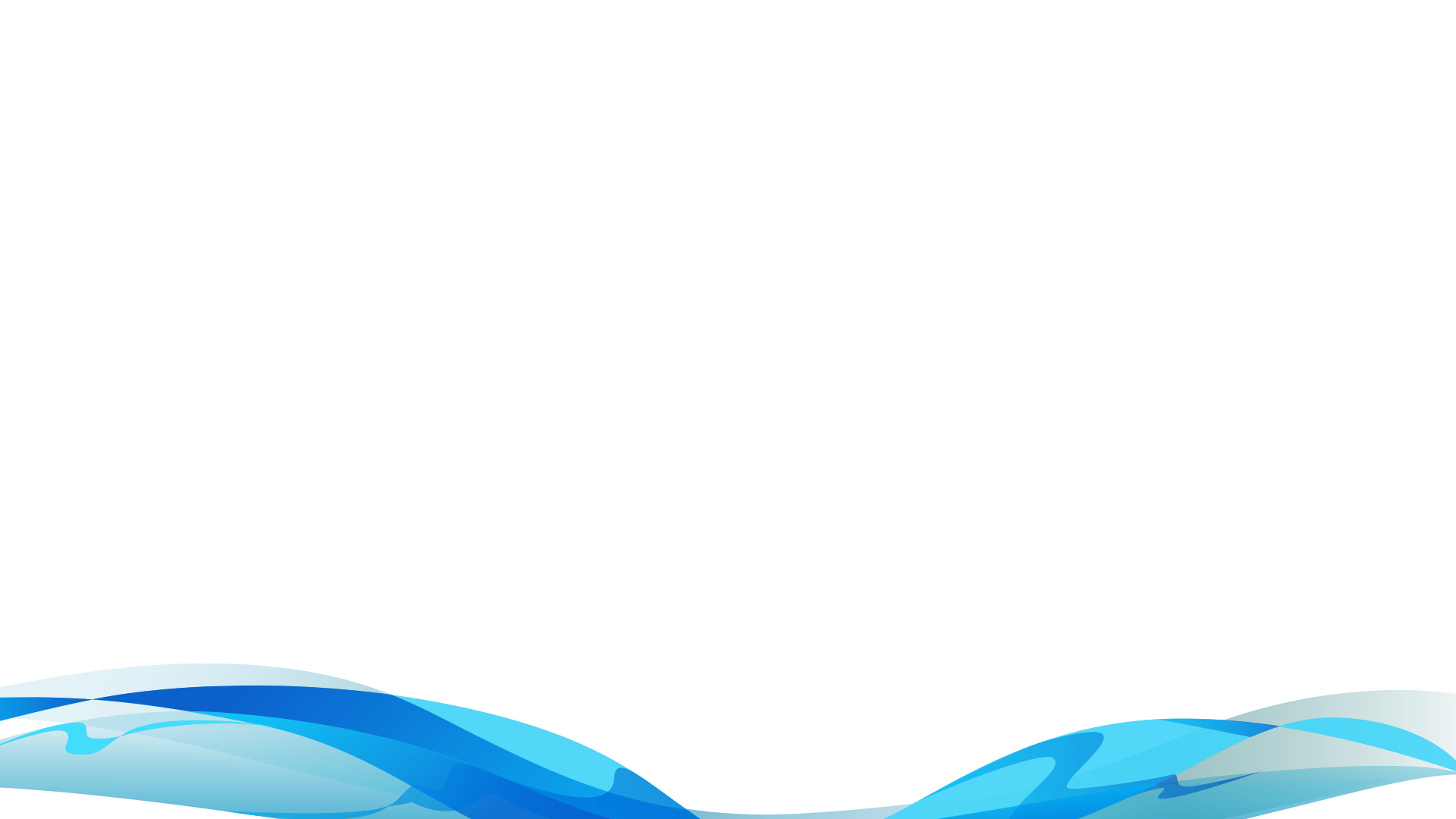 C. ARAŞTIRMA VE GELİŞTİRME (%15)
C.1 Araştırma Stratejisi: Kurum, stratejik planı çerçevesinde belirlenen akademik öncelikleriyle uyumlu, değer üretebilen ve toplumsal faydaya dönüştürülebilen araştırma ve geliştirme faaliyetleri yürütmelidir. 
C.2 Araştırma Kaynakları: Kurum, araştırma ve geliştirme faaliyetleri için uygun fiziki altyapı ve mali kaynaklar oluşturmalı ve bunların etkin şekilde kullanımını sağlamalıdır. Kurumun araştırma politikaları, iç ve dış paydaşlarla iş birliğini ve kurum dışı fonlardan yararlanmayı teşvik etmelidir. 
C.3 Araştırma Yetkinliği: Kurum, öğretim elemanlarının araştırma yetkinliğinin sürdürmek ve iyileştirmek için olanaklar sunmalıdır. 
C.4 Araştırma Performansı: Kurum, araştırma ve geliştirme faaliyetlerini verilere dayalı ve periyodik olarak ölçmeli, değerlendirmeli ve sonuçlarını yayımlamalıdır. Elde edilen bulgular, kurumun araştırma ve geliştirme performansının periyodik olarak gözden geçirilmesi ve sürekli iyileştirilmesi için kullanılmalıdır.
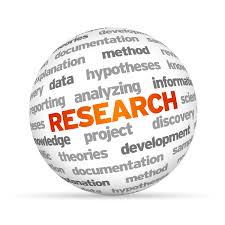 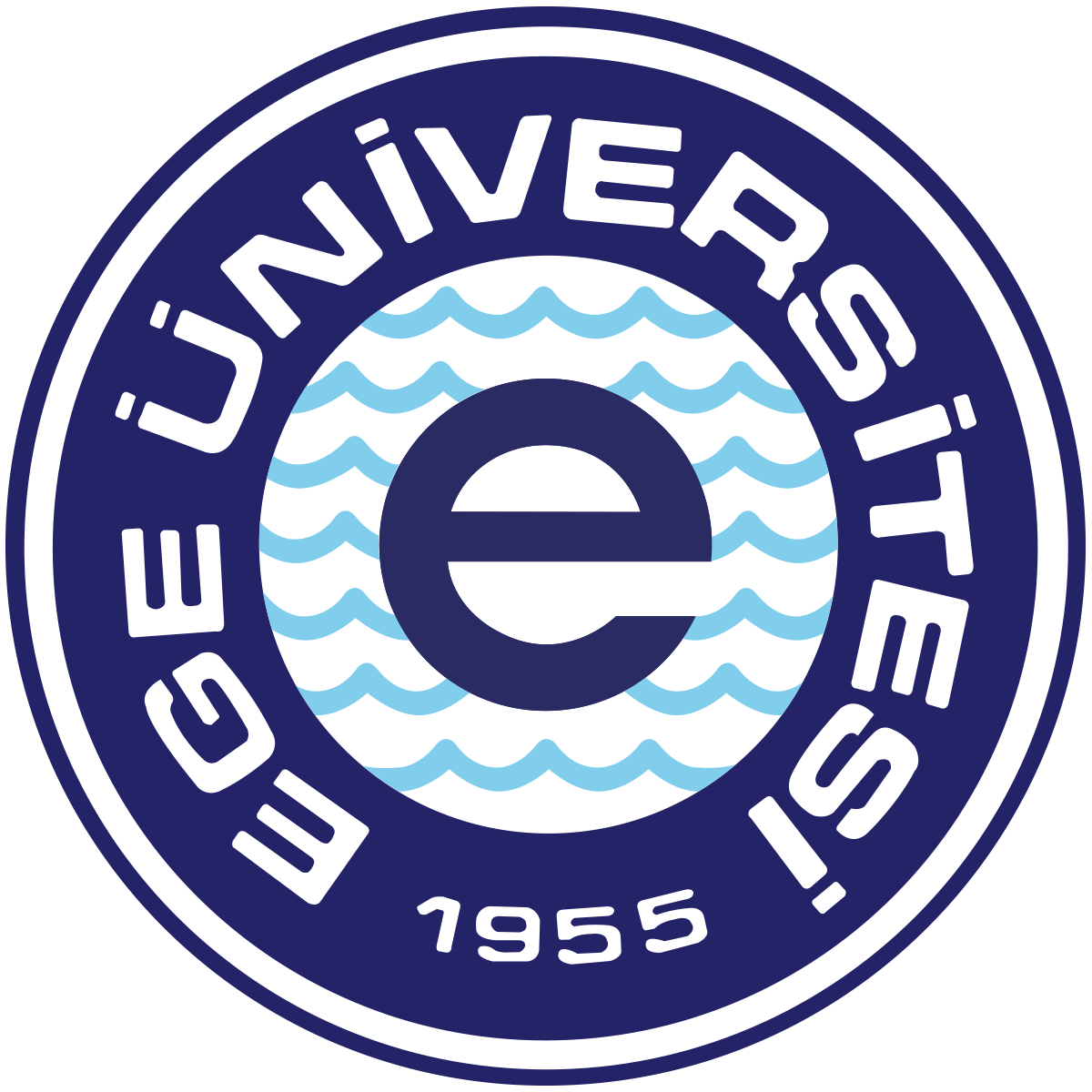 EGE Üniversitesi
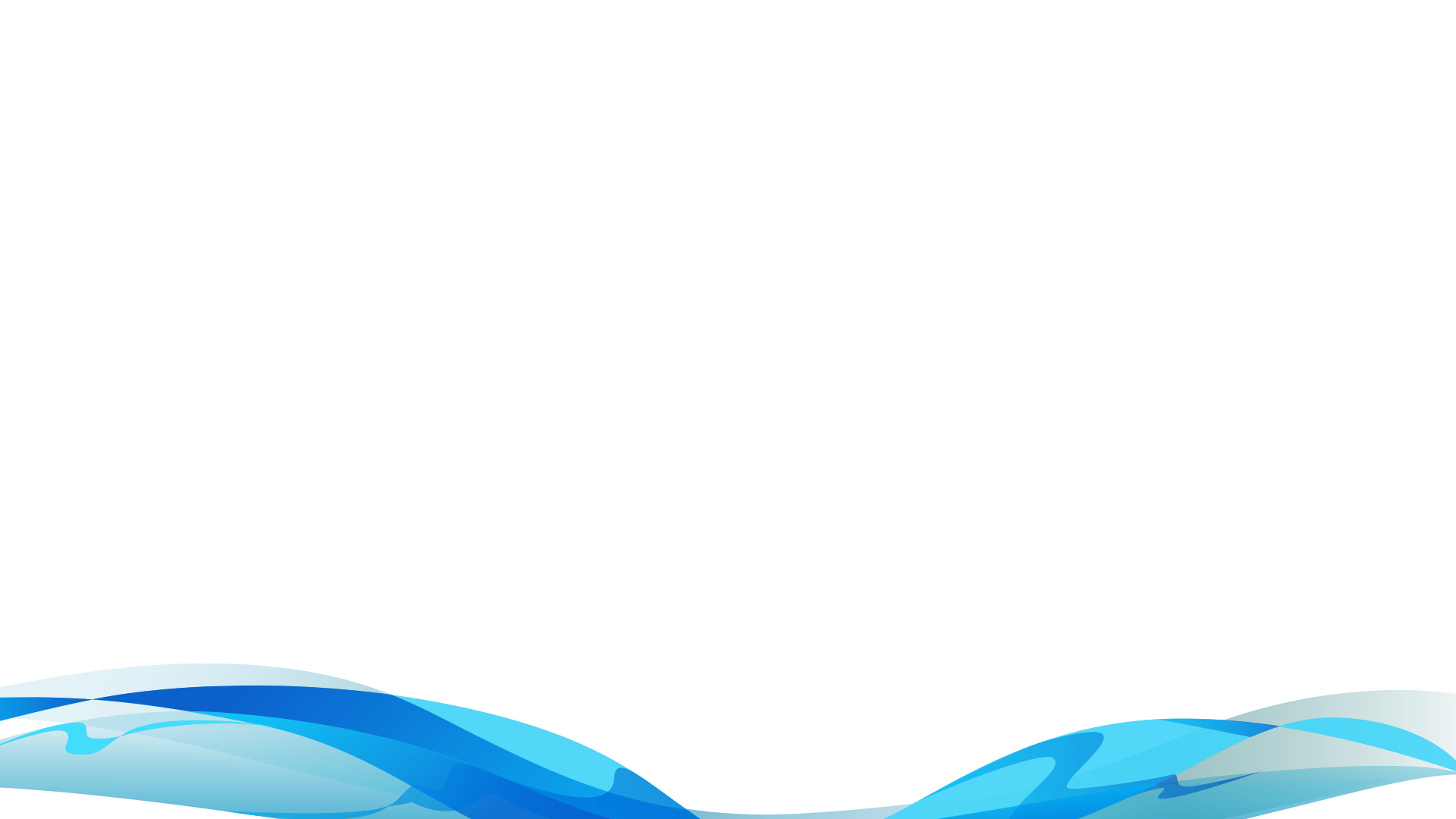 D. TOPLUMSAL KATKI (%10)
D.1 Toplumsal Katkı Stratejisi: Kurum, toplumsal katkı faaliyetlerini sahip olduğu hedefleri ve stratejisi doğrultusunda yerel, bölgesel ve ulusal kalkınma hedefleriyle uyumlu bir şekilde yürütmelidir. 
D.2 Toplumsal Katkı Kaynakları: Kurum, toplumsal katkı faaliyetlerini sürdürebilmek için uygun nitelik ve nicelikte fiziki, teknik ve mali kaynaklara sahip olmalı ve bu kaynakların etkin şekilde kullanımını sağlamalıdır. 
D.3 Toplumsal Katkı Performansı: Kurum, toplumsal katkı stratejisi ve hedefleri doğrultusunda yürüttüğü faaliyetleri periyodik olarak izlemeli ve sürekli iyileştirmelidir.
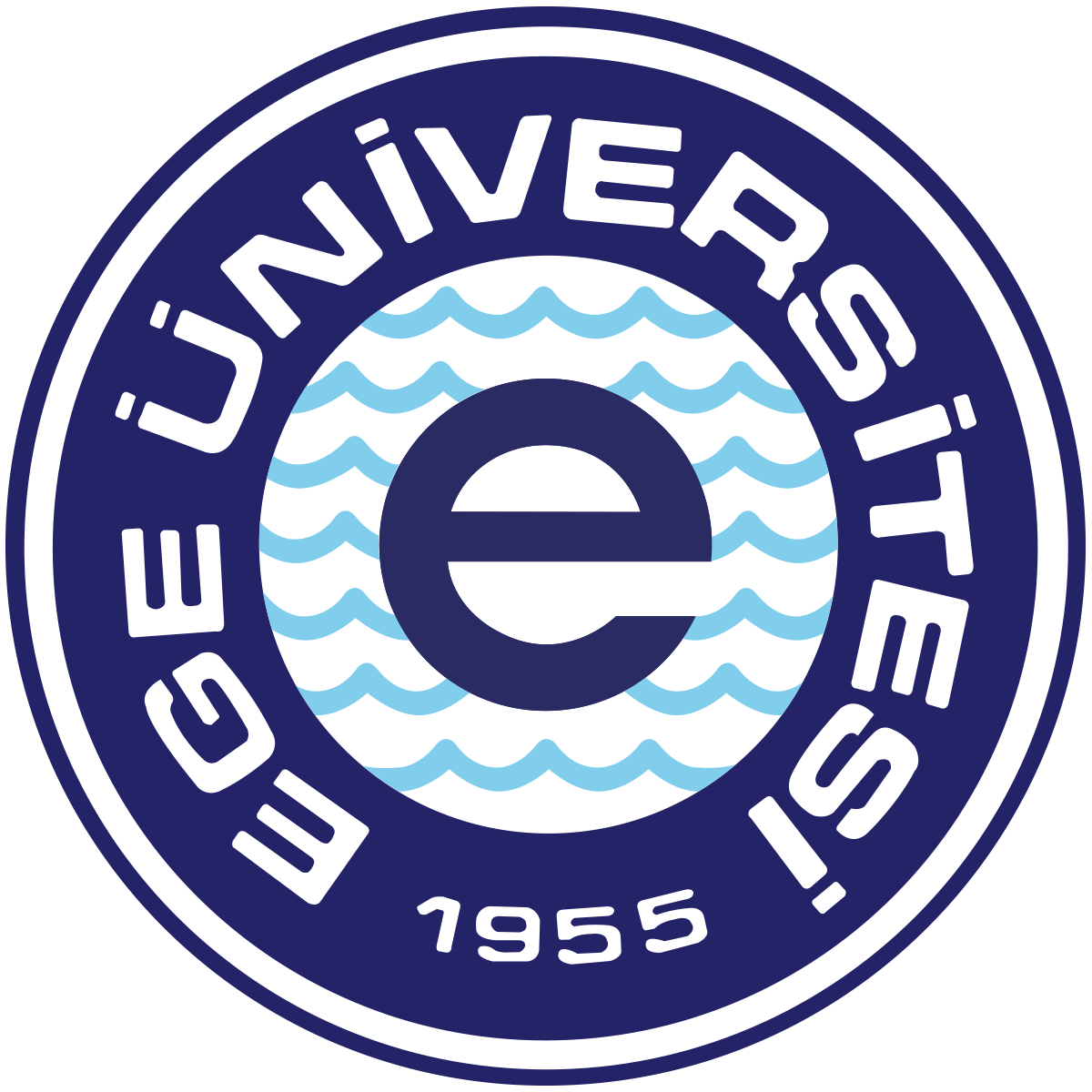 EGE Üniversitesi
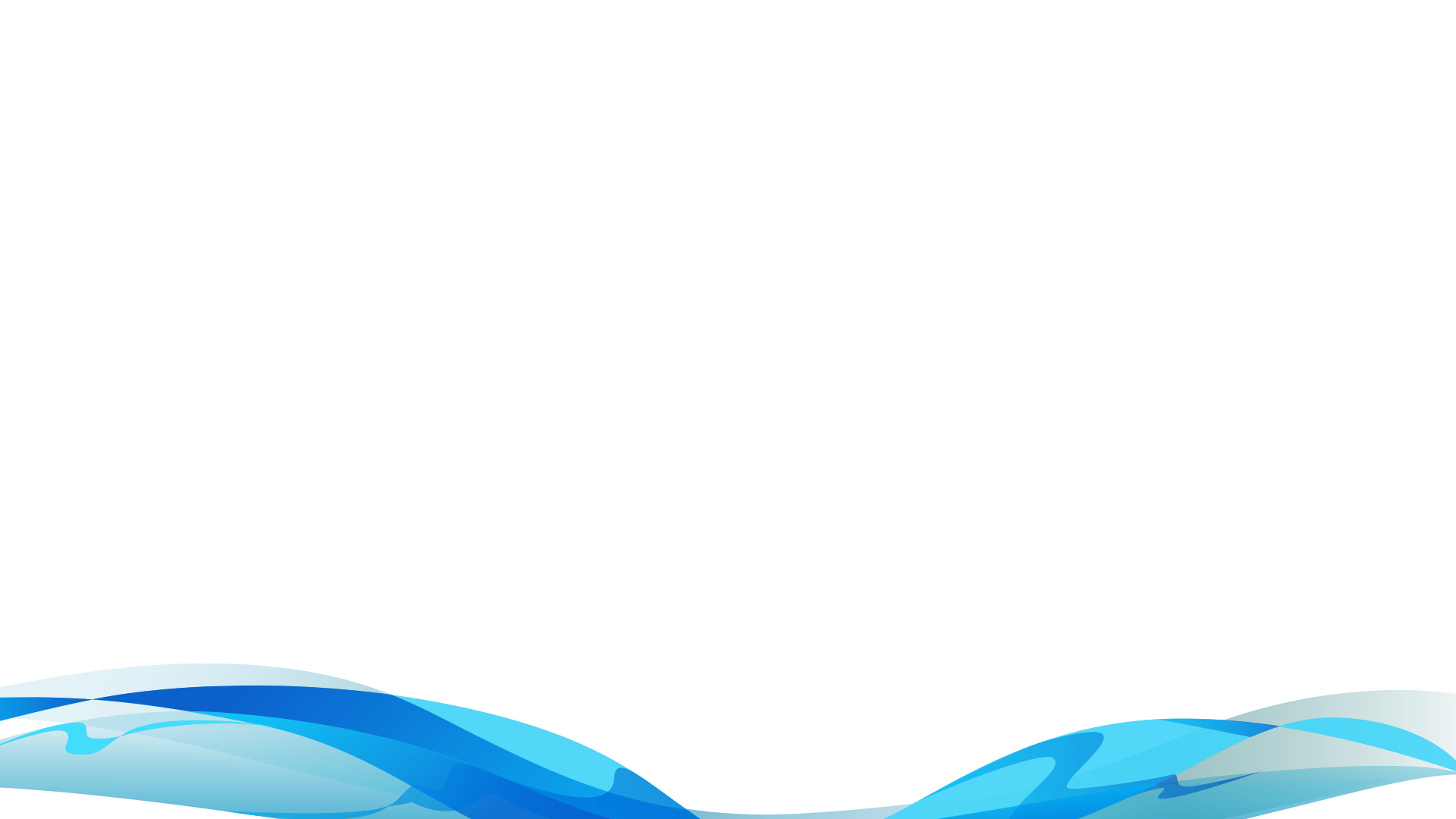 E. YÖNETİM SİSTEMİ (%15)
E.1 Yönetim ve İdari Birimlerin Yapısı: Kurum, stratejik hedeflerine ulaşmayı nitelik ve nicelik olarak güvence altına alan yönetsel ve idari yapılanmaya sahip olmalıdır. Yönetim kadrosu gerekli yapıcı liderliği üstlenebilmeli, idari kadrolar gerekli yetkinlikte olmalıdır. 
E.2 Kaynakların Yönetimi: Kurum, insan kaynakları, mali kaynakları ile taşınır ve taşınmaz kaynaklarının tümünü etkin ve verimli kullandığını güvence altına almak üzere bir yönetim sistemine sahip olmalıdır. 
E.3 Bilgi Yönetim Sistemi: Kurum, yönetsel ve operasyonel faaliyetlerinin etkin yönetimini güvence altına alabilmek üzere gerekli bilgi ve verileri periyodik olarak topladığı, sakladığı, analiz ettiği ve süreçlerini iyileştirmek üzere kullandığı entegre bir bilgi yönetim sistemine sahip olmalıdır.
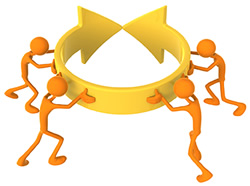 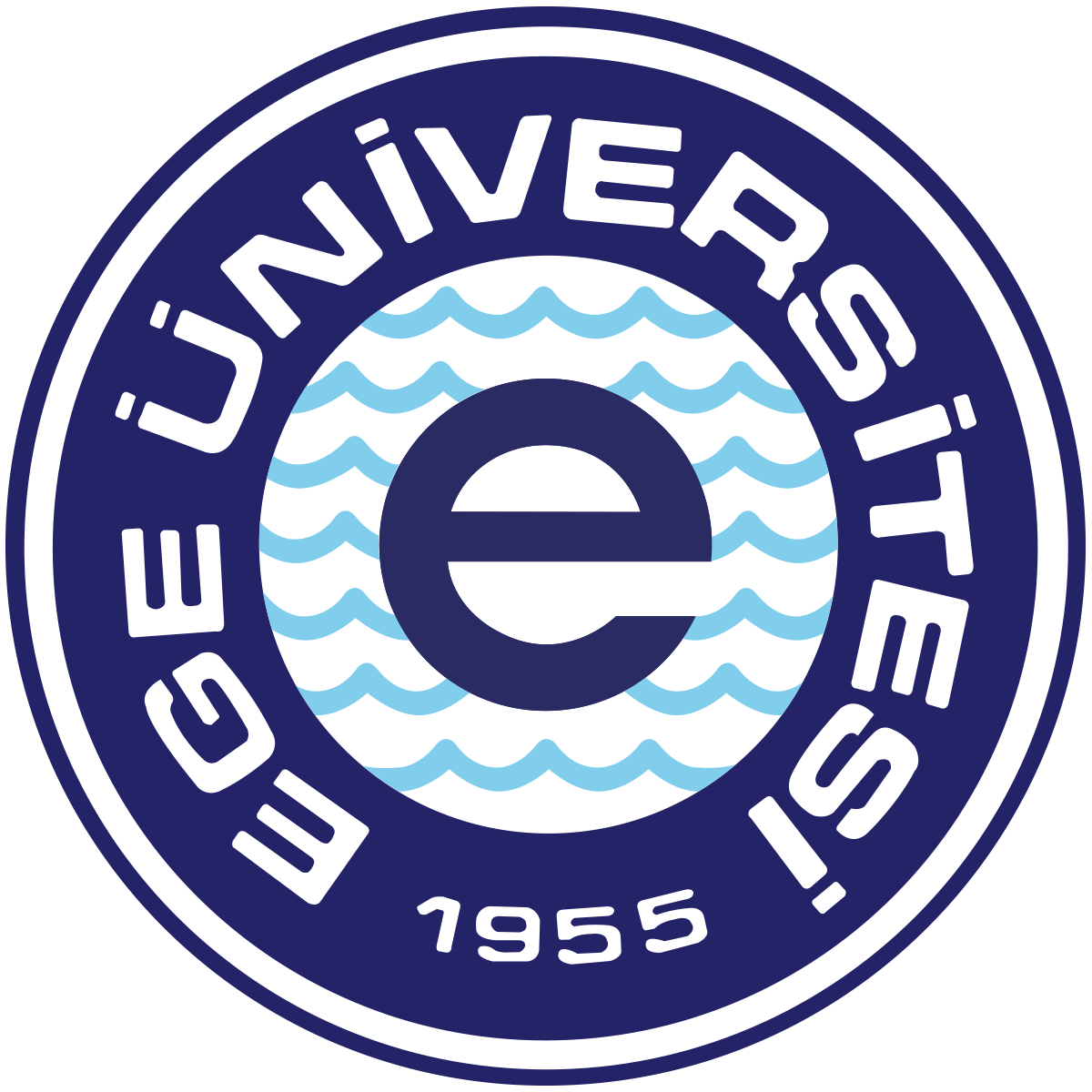 EGE Üniversitesi
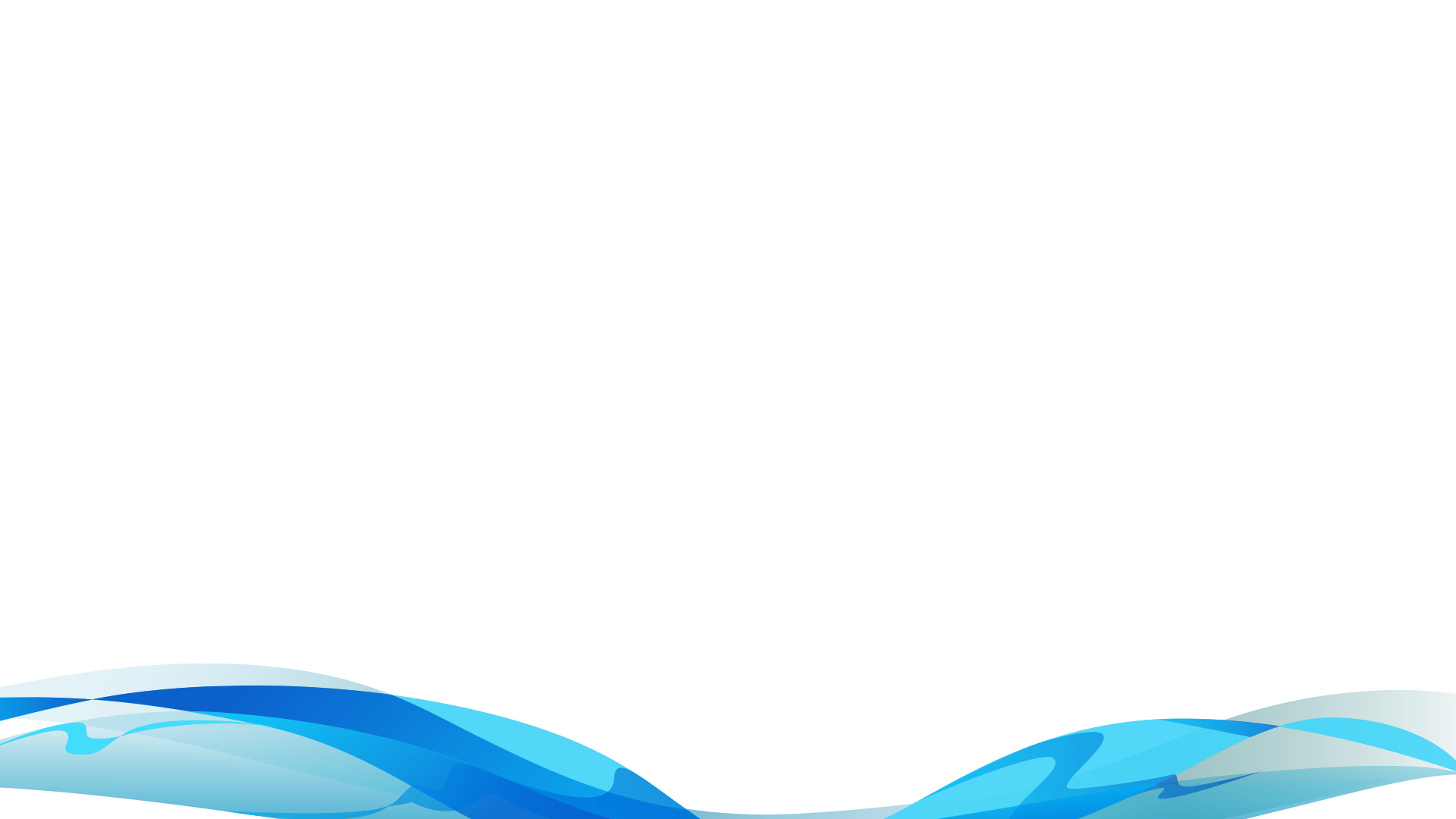 E. YÖNETİM SİSTEMİ (devam)
E.4 Destek Hizmetleri: Kurum, dışarıdan aldığı destek hizmetlerinin uygunluğunu, kalitesini ve sürekliliğini güvence altına almalıdır. 
E.5 Kamuoyunu Bilgilendirme ve Hesap Verebilirlik: Kurum, eğitim - öğretim programlarını ve araştırma-geliştirme faaliyetlerini de içerecek şekilde tüm faaliyetleri hakkındaki bilgileri açık, doğru, güncel ve kolay ulaşılabilir şekilde yayımlamalı ve kamuoyunu bilgilendirmelidir. Kurum, yönetim ve idari kadroların verimliliğini ölçüp değerlendirebilen ve hesap verebilirliklerini sağlayan yaklaşımlara sahip olmalıdır.
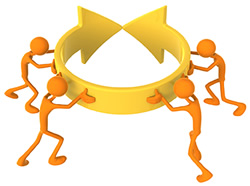 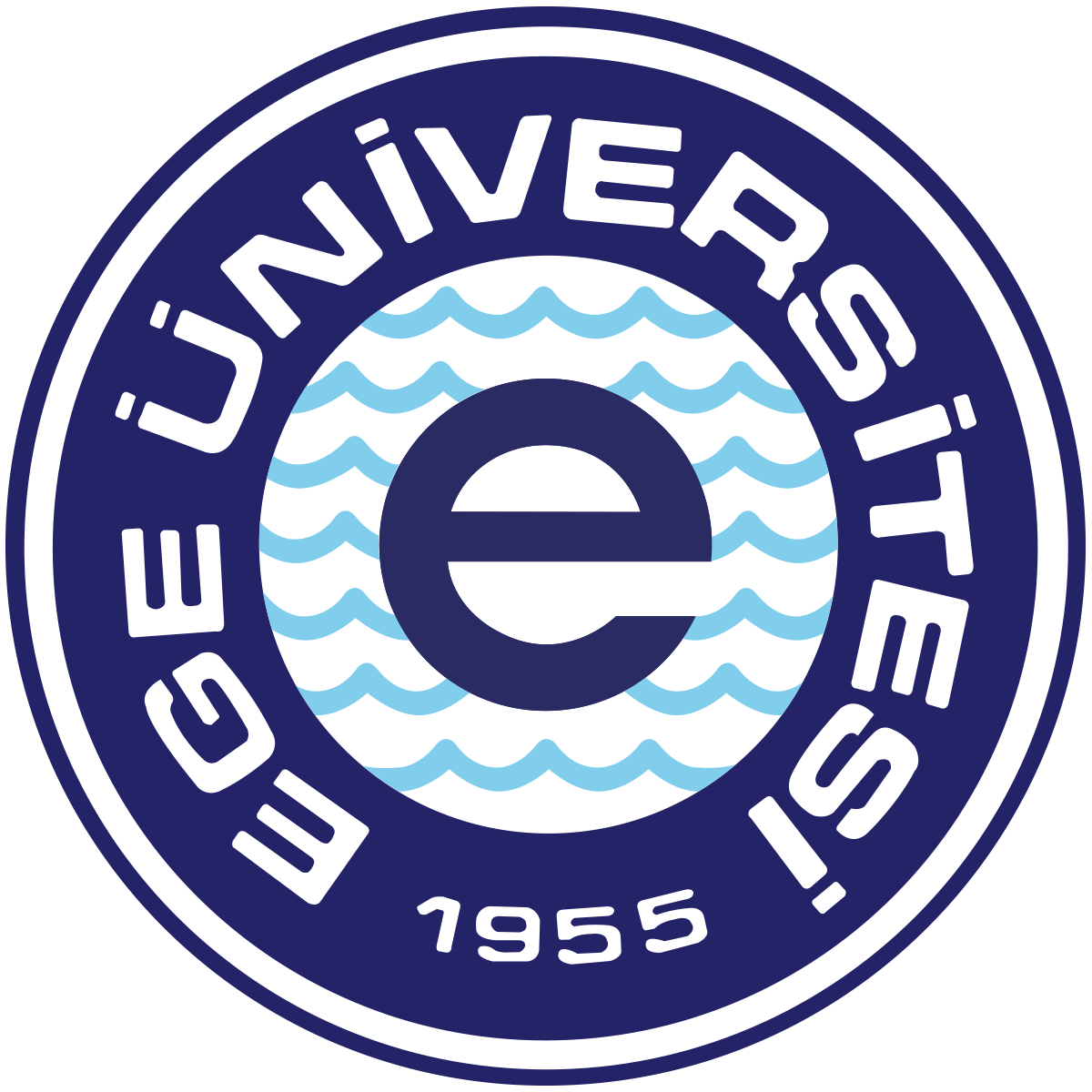 EGE Üniversitesi
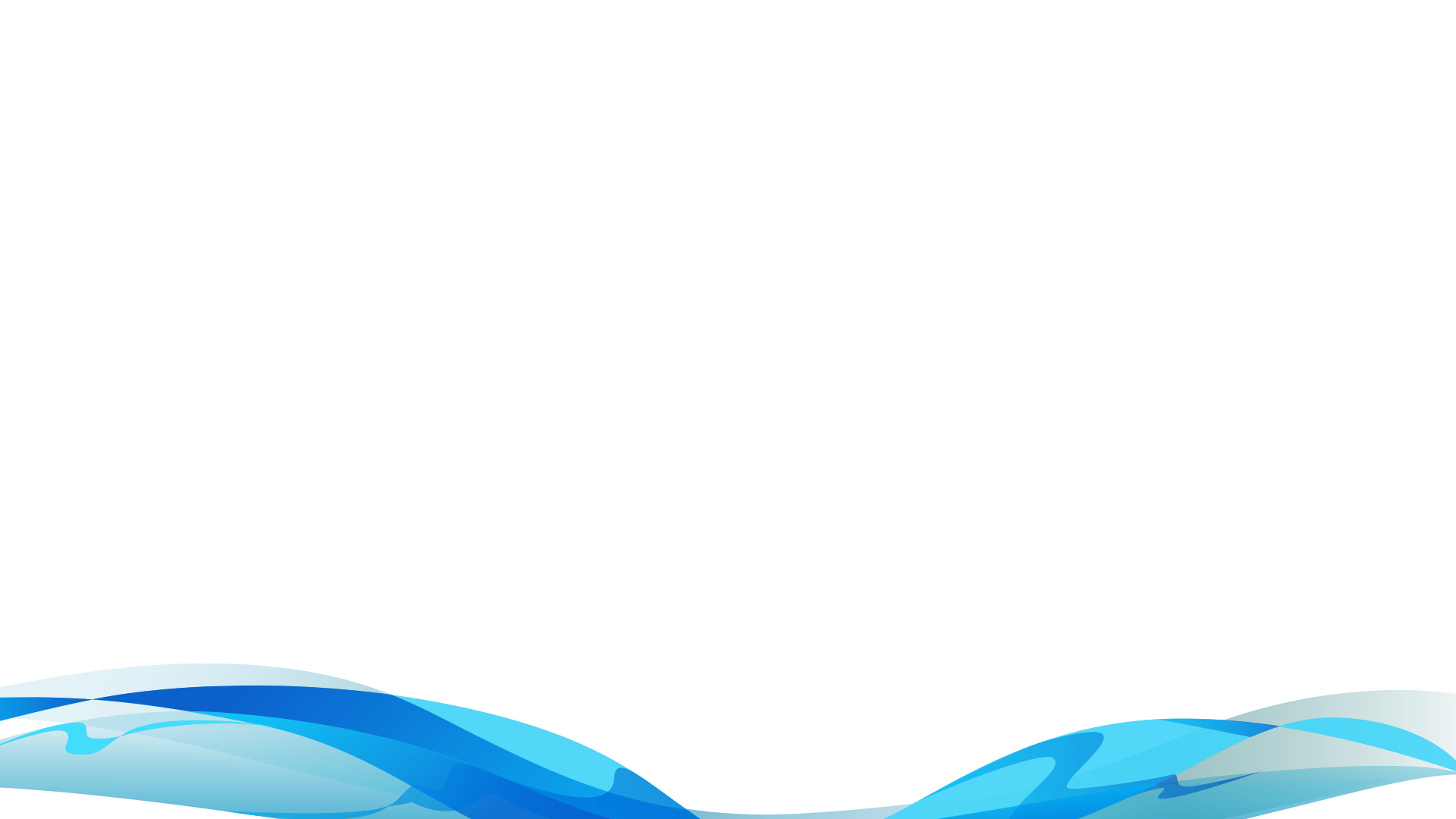 YÜKSEKÖĞRETİM KALİTE KURULU DEĞERLENDİRME SÜRECİ
HER BİR ÖLÇÜTE;
 1 İLE 5 ARASINDA PUAN VERİLECEKTİR.
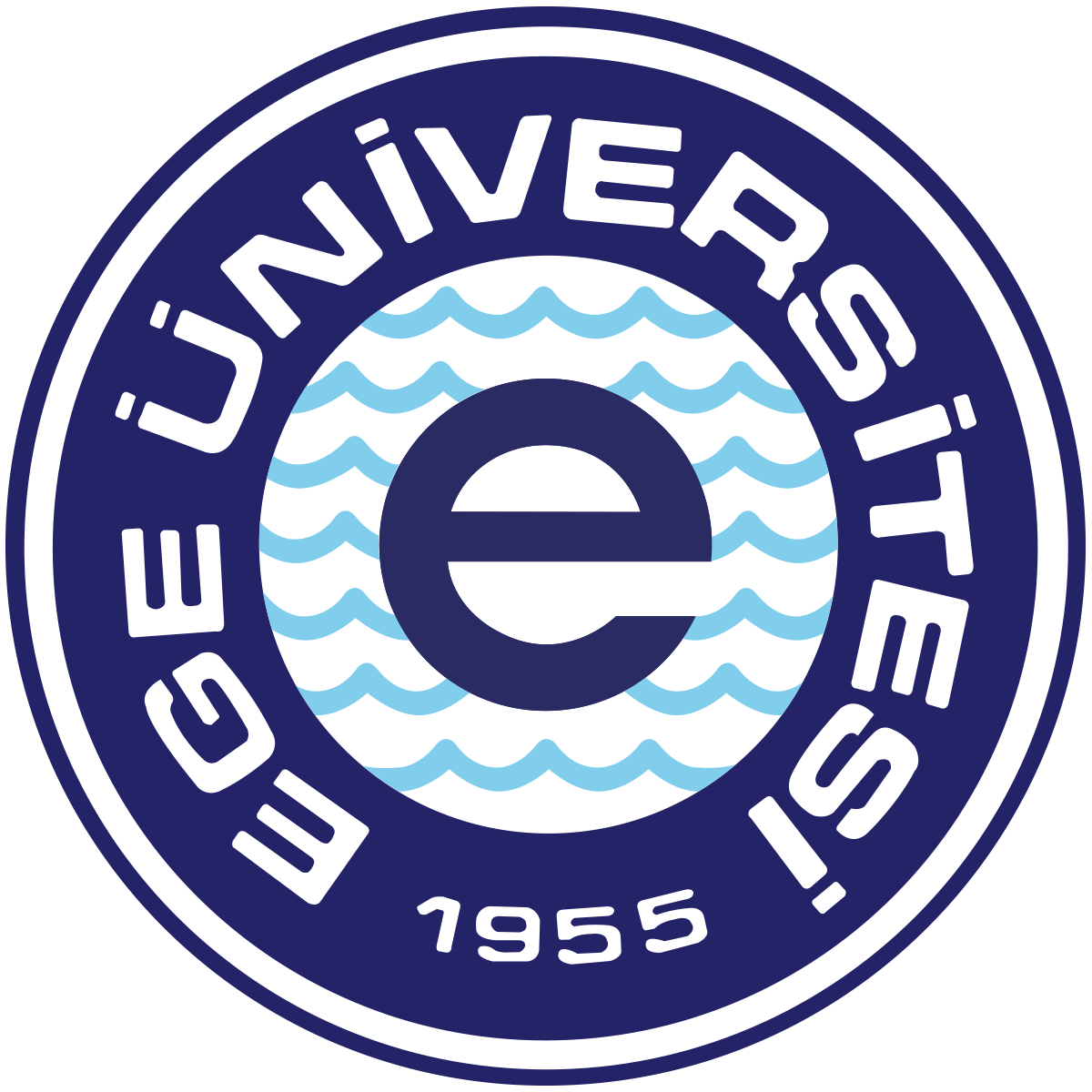 EGE Üniversitesi
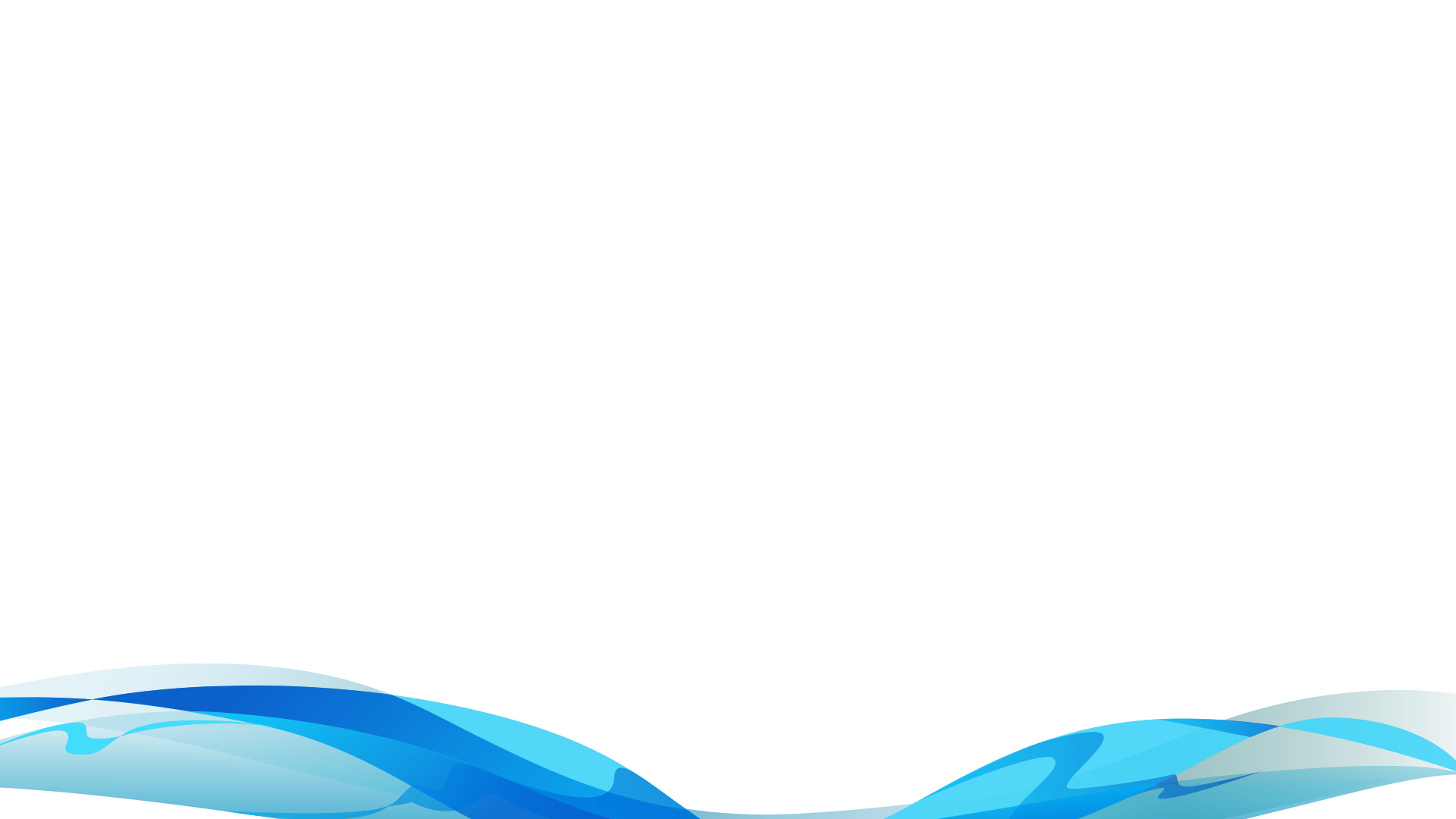 BU NEDENLE; TAM AKREDİTASYON İÇİN 58 ALT ÖLÇÜTÜN HER BİRİNDE  4 VE 5 PUAN ALMALIYIZ
3 PUAN
2 PUAN
4 PUAN
5 PUAN
1 PUAN
KALİTE YÖNETİMİNE İLİŞKİN TÜM ALANLARI KAPSAYAN UYGULAMALAR MEVCUT, UYGULAMALAR KISMEN İZLENEBİLMEKTE
KALİTE YÖNETİMİNE İLİŞKİN TANIMLI SÜREÇLER VAR, UYGULAMALAR BÜTÜNÜ KAPSAMAMAKTA
KALİTE YÖNETİMİNE İLİŞKİN PLANLAMA, UYGULAMA VB. MEKANİZMALAR BULUNMAMAKTA
KALİTE YÖNETİMİNE İLİŞKİN TÜM ALANLARI KAPSAYAN UYGULAMALAR MEVCUT, SONUÇLARI PAYDAŞ GÖRÜŞLERİ VE KALİTE GÜVENCE SİSTEMİ İLE UYUMLU İZLENMEKTE
KALİTE YÖNETİMİNE İLİŞKİN OLGUNLAŞMIŞ VE PUKÖ ÇEVRİMLERİ TAMAMLANMIŞ, YENİLİKÇİ UYGULAMALAR MEVCUT
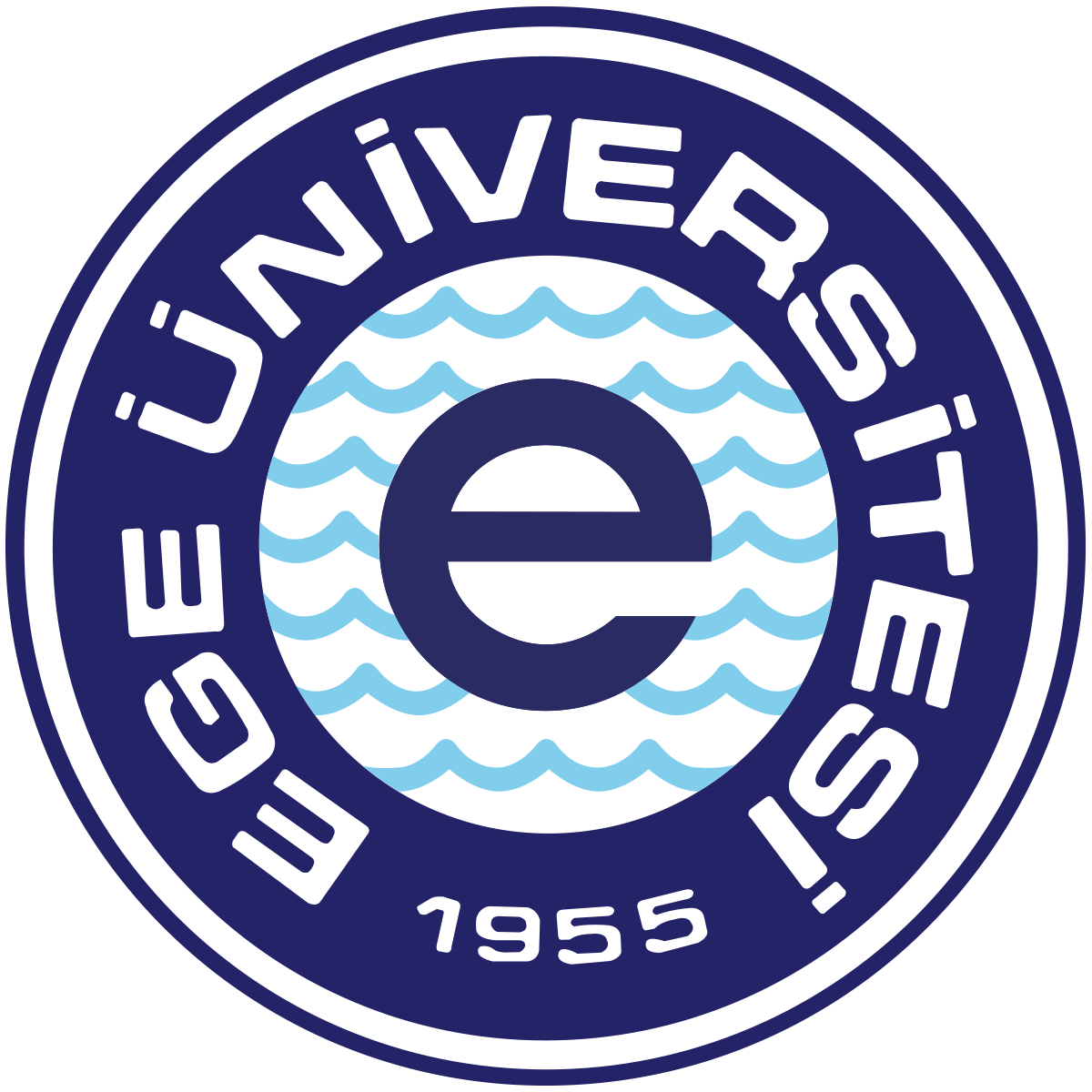 EGE Üniversitesi
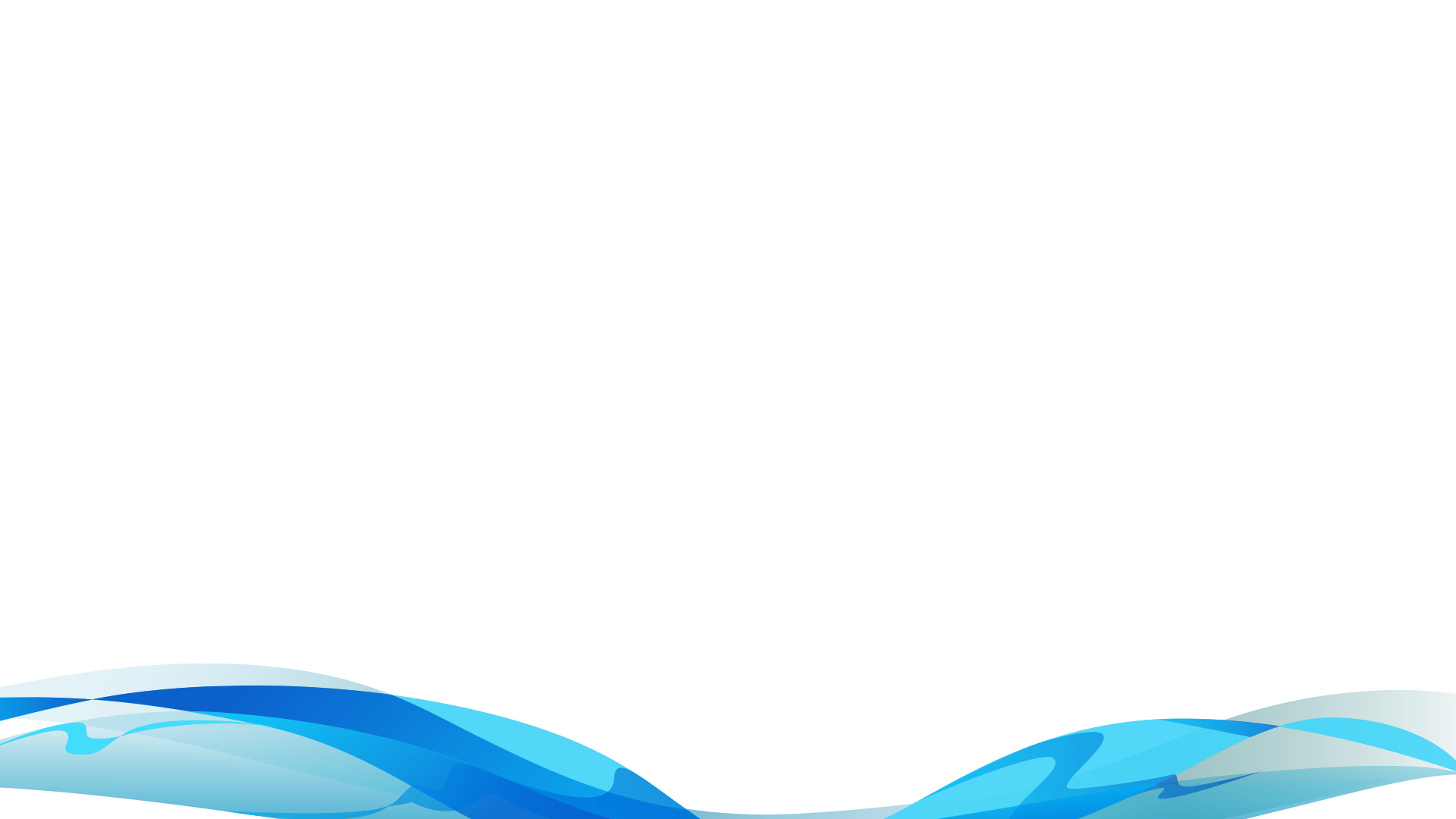 YÜKSEKÖĞRETİM KALİTE KURULU DEĞERLENDİRME SÜRECİ
5 TEMEL BAŞLIĞIN AĞIRLIKLI PUANLARINA GÖRE 58 ALT ÖLÇÜTÜN 1 İLE 5 ARASINDA PUANLANMASI ÜZERİNE 
650 PUAN VE ÜZERİ PUAN ALIRSAK 
ÜNİVERSİTEMİZE 5 YILLIK TAM AKREDİTASYONU KAZANDIRMIŞ OLACAĞIZ.
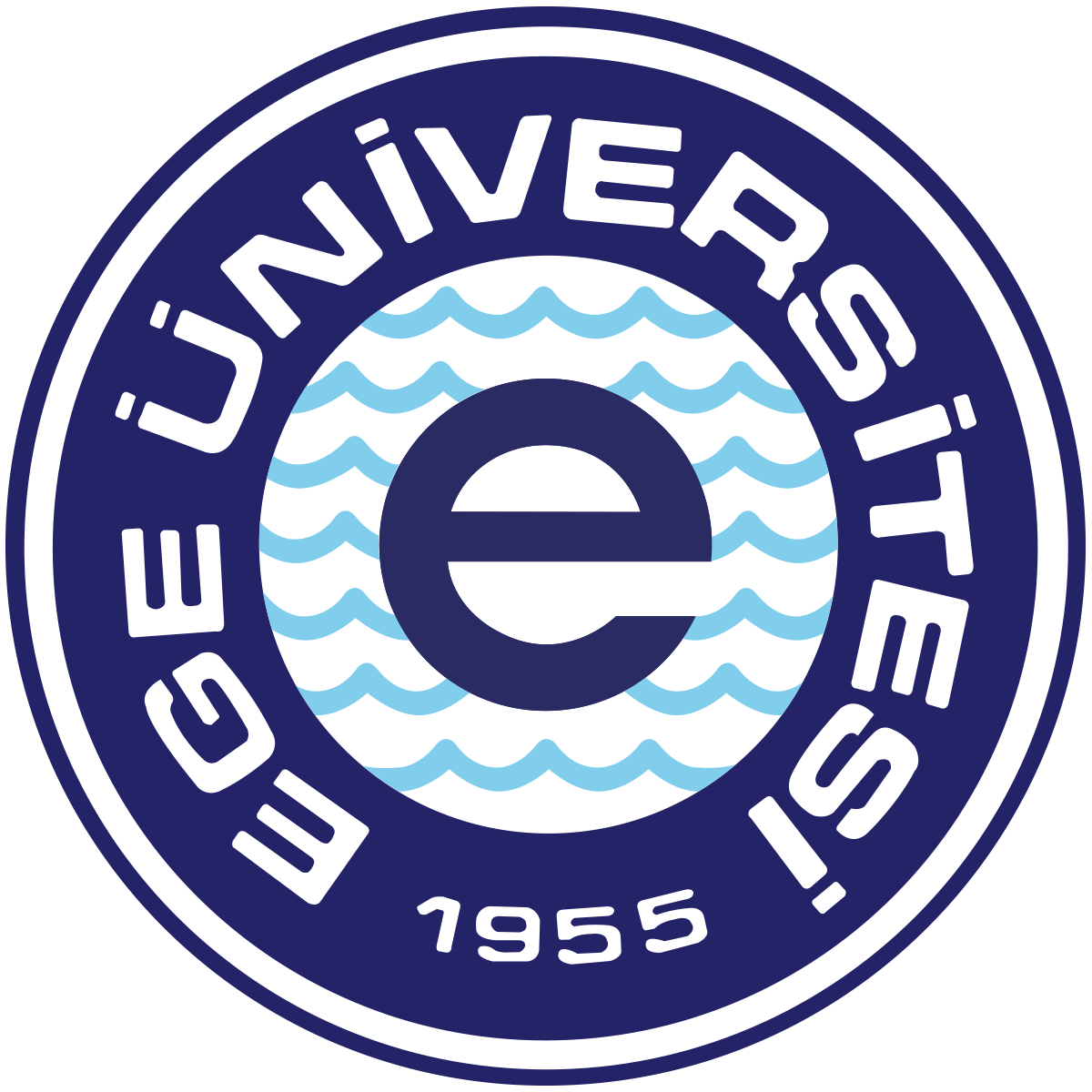 EGE Üniversitesi
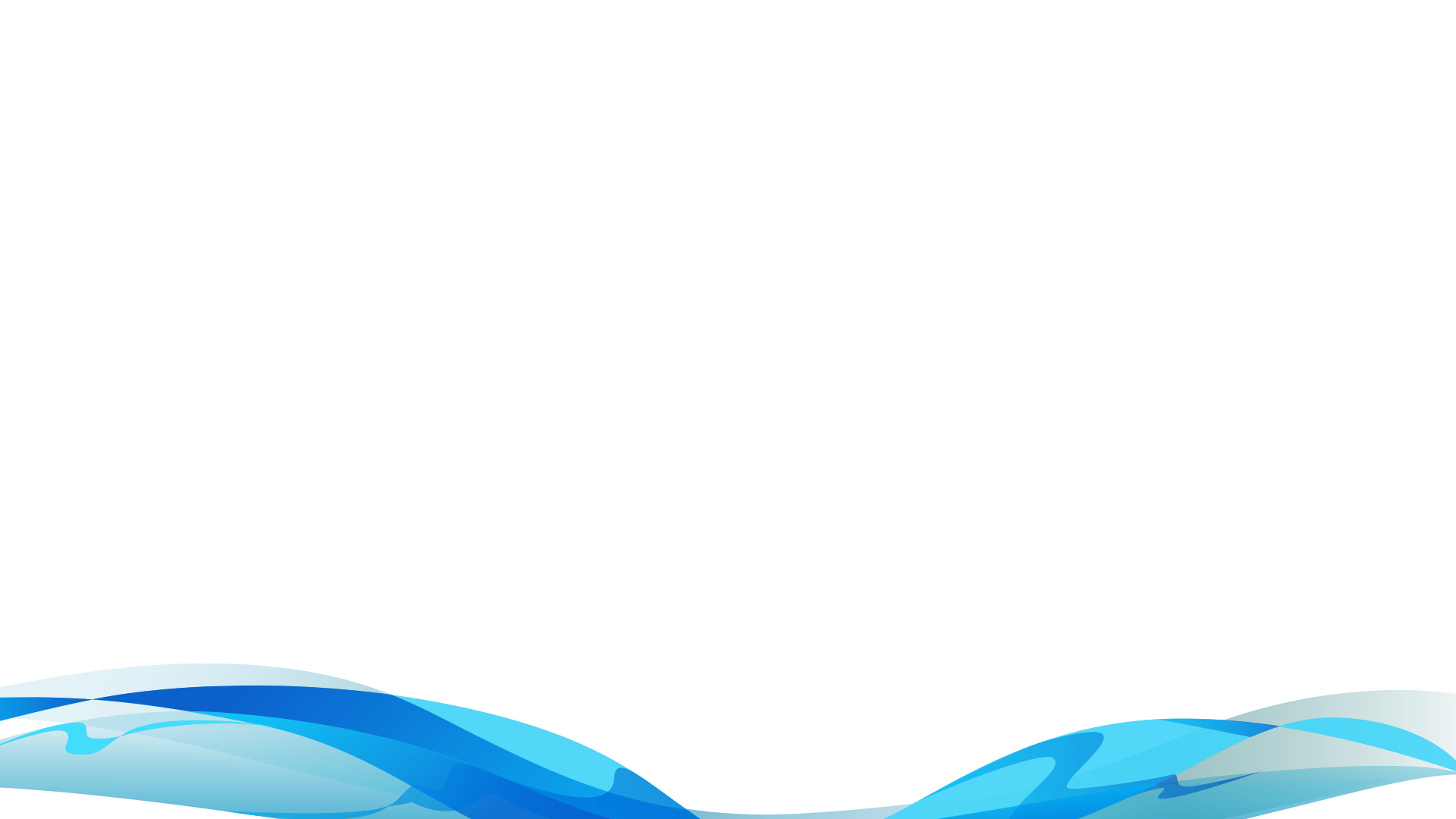 PUKÖ (PLANLA-UYGULA-KONTROL ET- ÖNLEM AL) ÇEVİRİMİ ÖRNEĞİ
(Her Bir Alt Ölçütte Uygulanacaktır)
4 ve 5 PUANIN VARLIĞI PUKÖ DÖNGÜSÜNÜN  KURUM GENELİNDE BÜTÜN PROGRAMLARDA İŞLETİLDİĞİNİ GÖSTERİR.
4-5
TYYÇ (Türkiye Yükseköğretim Yeterllilikler Çerçevesi)
PLANLA
Alt ÖLÇÜT:
EĞİTİM PROGRAM TASARIMI
Alan Yeterlilikleri,(varsa), ÇEP (Çekirdek Eğitim Progrsmı (varsa)
EÜ Eğitim-Öğretim Politikası
ÖNLEM AL
UYGULA
PROGRAM ÇIKTILARI
KONTROL ET
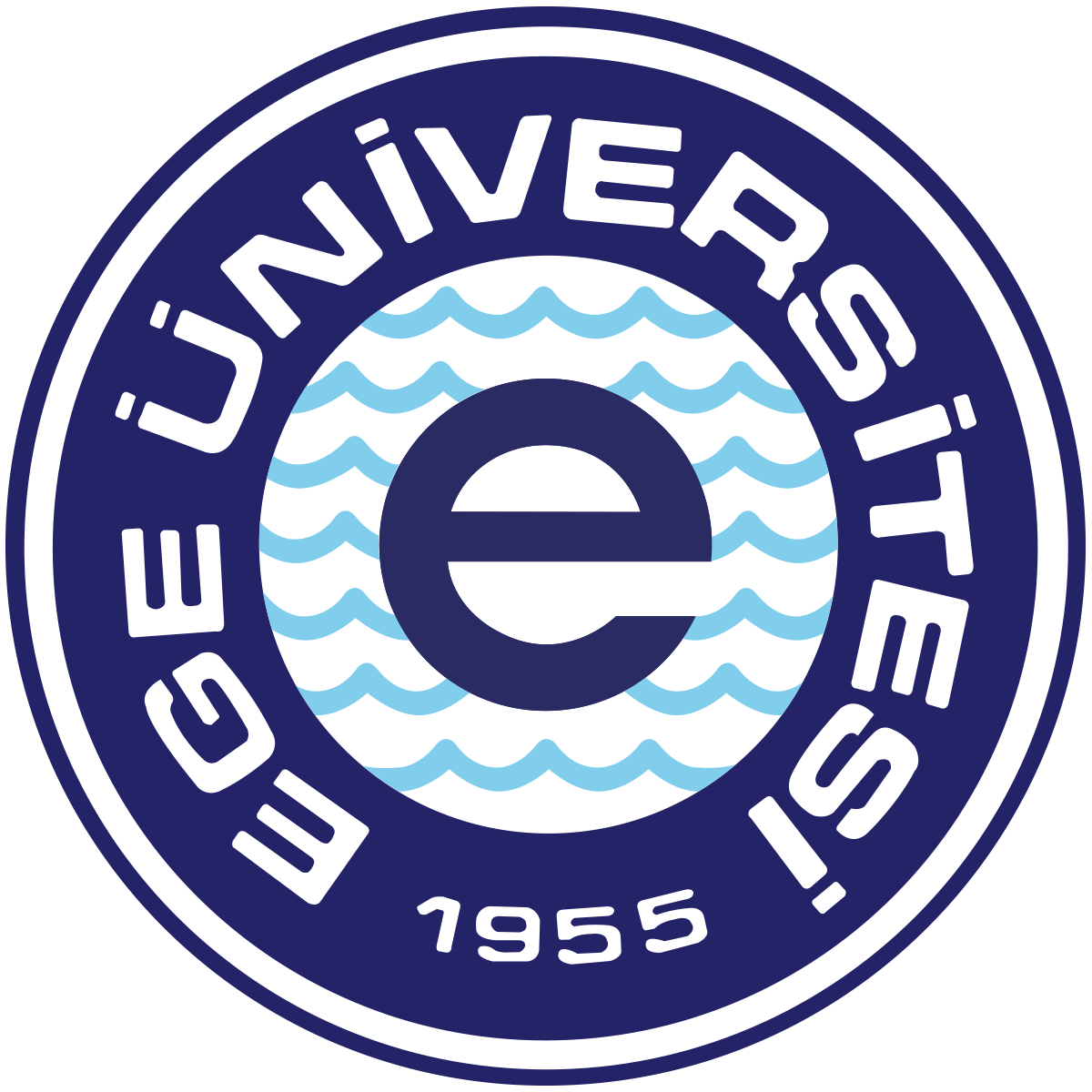 EGE Üniversitesi
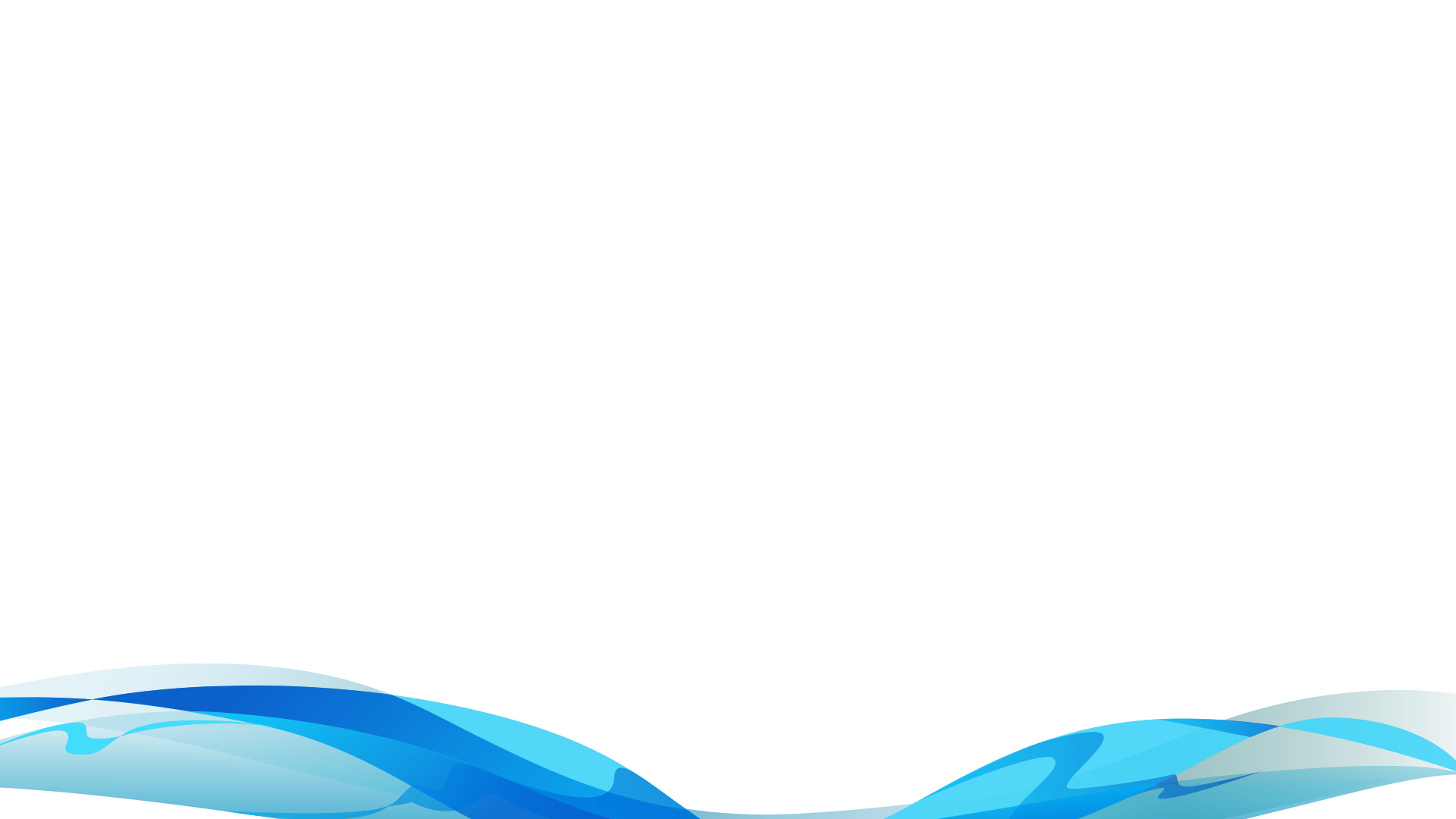 PUKÖ Çevrimi
(Alt Ölçüt: Eğitim  Programı Tasarımı)
TYYÇ (Türkiye Yükseköğretim Yeterllilikler Çerçevesi)
Alan Yeterlilikleri,(varsa), ÇEP (Çekirdek Eğitim Progrsmı (varsa
PLANLA
EĞİTİM PROGRAM TASARIMI
EÜ Eğitim-Öğretim Politikası
PROGRAM ÇIKTILARI
ÖNLEM AL
UYGULA
EĞİTİM VE ÖĞRETİM PROGRAMLARININ UYGULANMASI
KONTROL ET
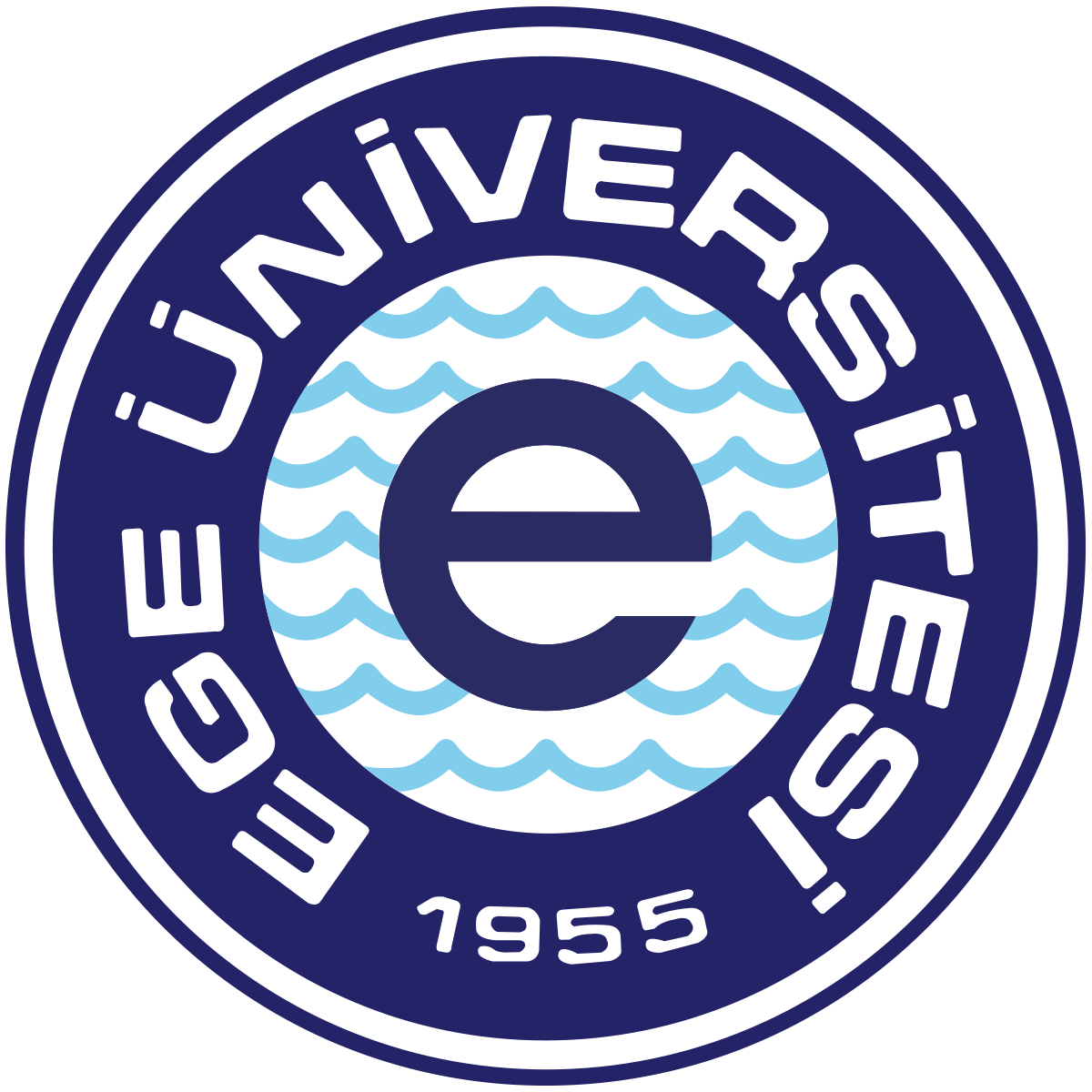 EGE Üniversitesi
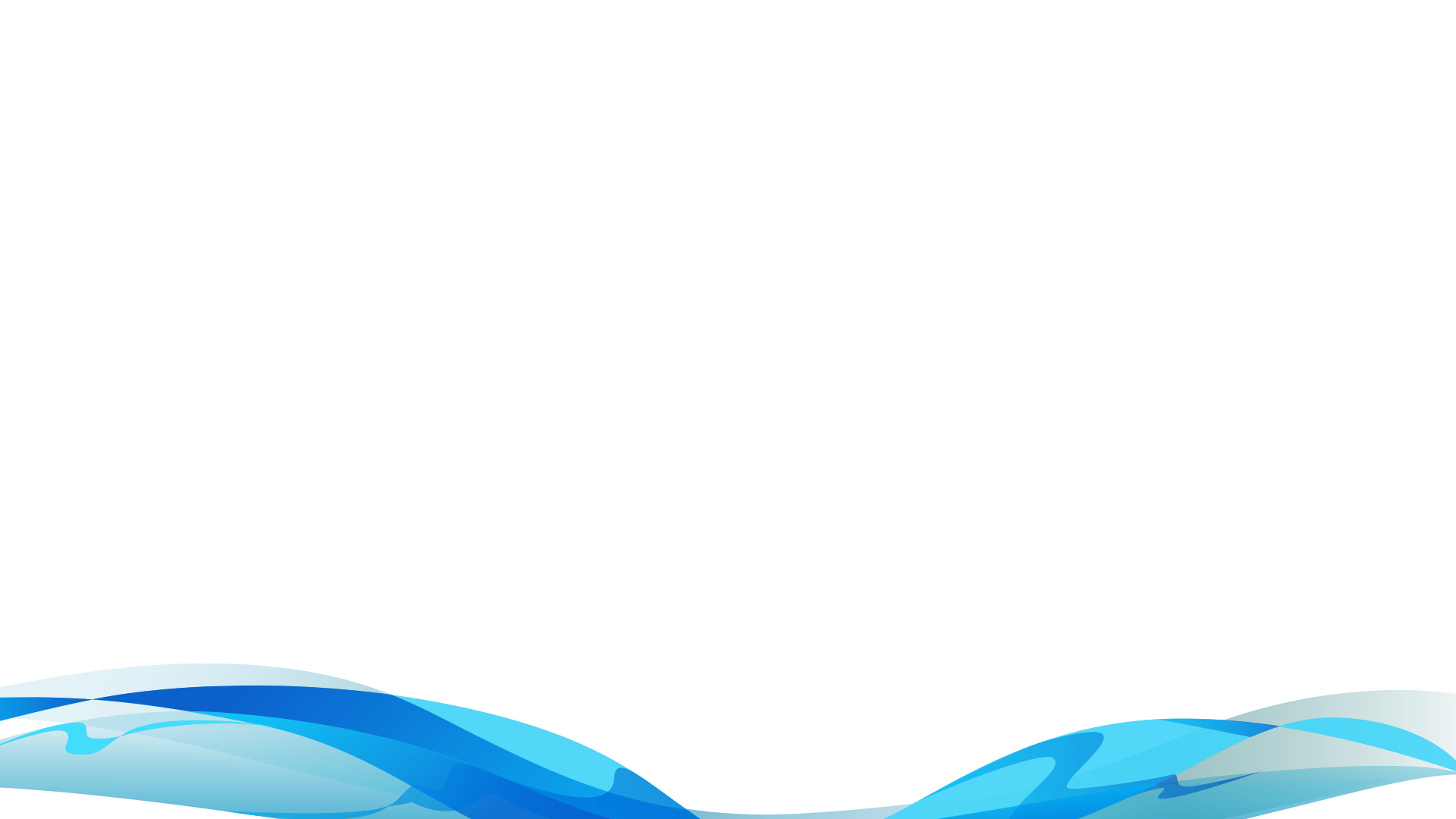 PUKÖ Çevrimi
(Alt Ölçüt: Eğitim  Programı Tasarımı)
TYYÇ (Türkiye Yükseköğretim Yeterllilikler Çerçevesi)
Alan Yeterlilikleri,(varsa), ÇEP (Çekirdek Eğitim Progrsmı (varsa
PLANLA
EĞİTİM PROGRAM TASARIMI
EÜ Eğitim-Öğretim Politikası
PROGRAM ÇIKTILARI
ÖNLEM AL
UYGULA
EĞİTİM VE ÖĞRETİM PROGRAMLARININ UYGULANMASI
KONTROL ET
PROGRAM  ÇIKTILARININ VE DERS ÖĞRENME ÇIKTILARININ  İZLENMESİ
PROGRAMLARA İLİŞKİN DEĞERLENDİRME RAPORU HAZIRLANMASI
PROGRAMI YÜRÜTEN BİRİMLERİN  KURUL VE KOMİSYONLARINDA  DEĞERLENDİRME
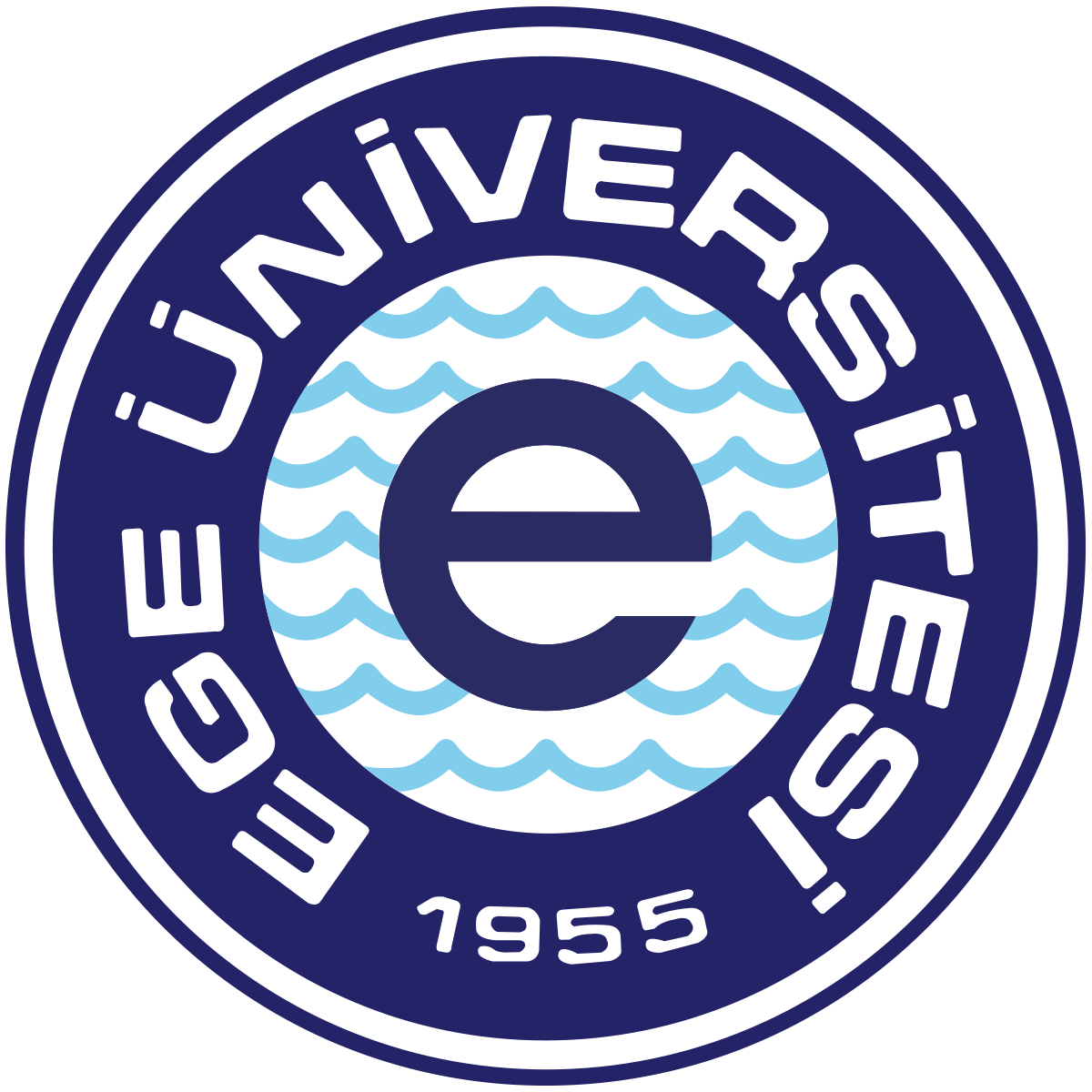 EGE Üniversitesi
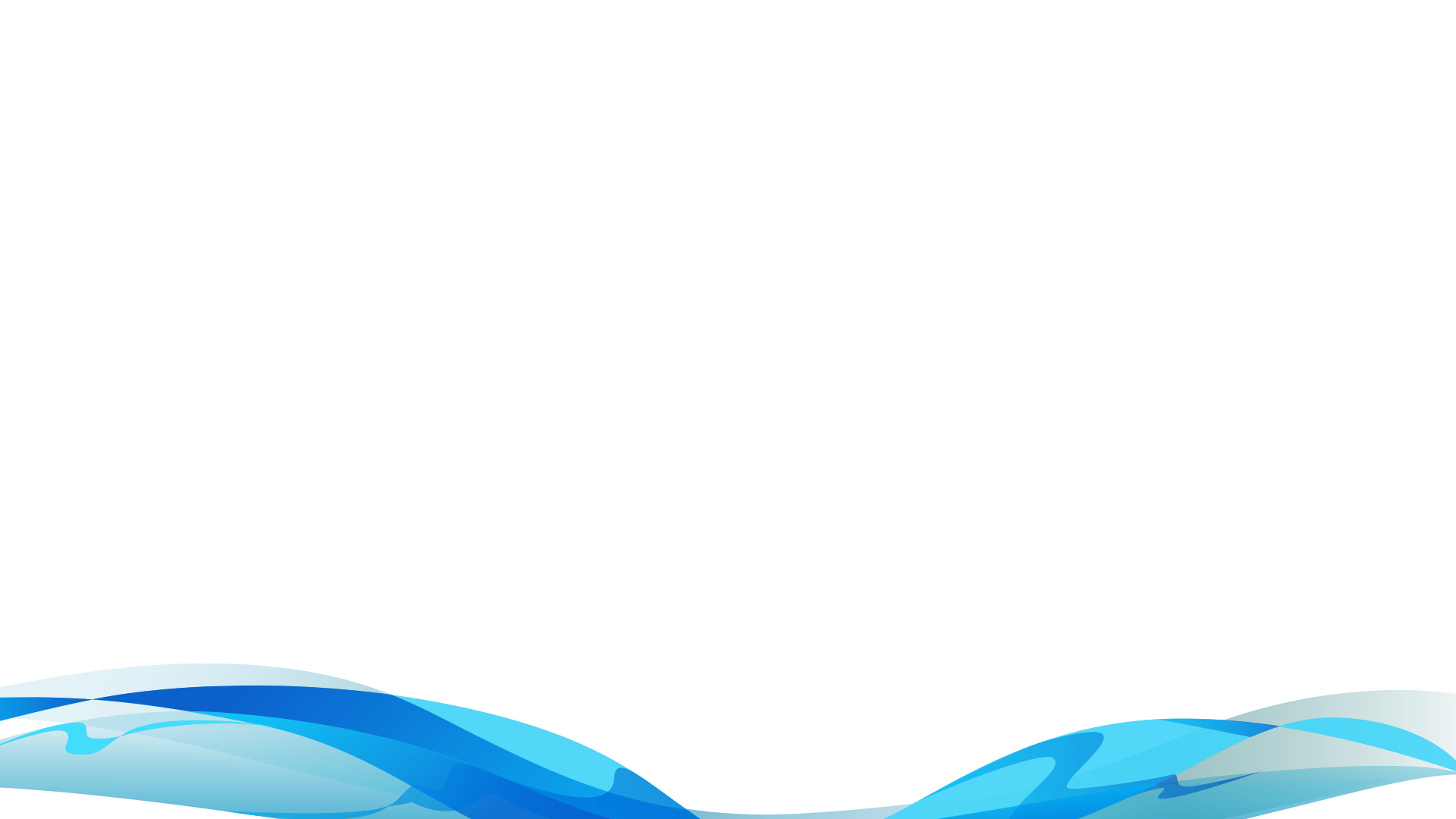 PUKÖ Çevrimi
(Alt Ölçüt: Eğitim  Programı Tasarımı)
EGE ÜNİVERSİTESİ
2019-2023 STRATEJİK PLANI
PLANLA
EĞİTİM PROGRAM TASARIMI
EGE ÜNİVERSİTESİ
EĞİTİM ÖĞRETİM POLİTİKA VE STRATEJİLERİ
PROGRAM KAZANIMLARI
ÖNLEM AL
UYGULA
İYİLEŞTİRME PLANLARI
EĞİTİM VE ÖĞRETİM PROGRAMLARININ UYGULANMASI
KONTROL ET
PROGRAM VE DERS KAZANIMLARININ İZLENMESİ
PROGRAMLARA İLİŞKİN DEĞERLENDİRME RAPORU HAZIRLANMASI
EGE ÜNİVERSİTESİ KURUL VE KOMİSYONLARINDA  DEĞERLENDİRME
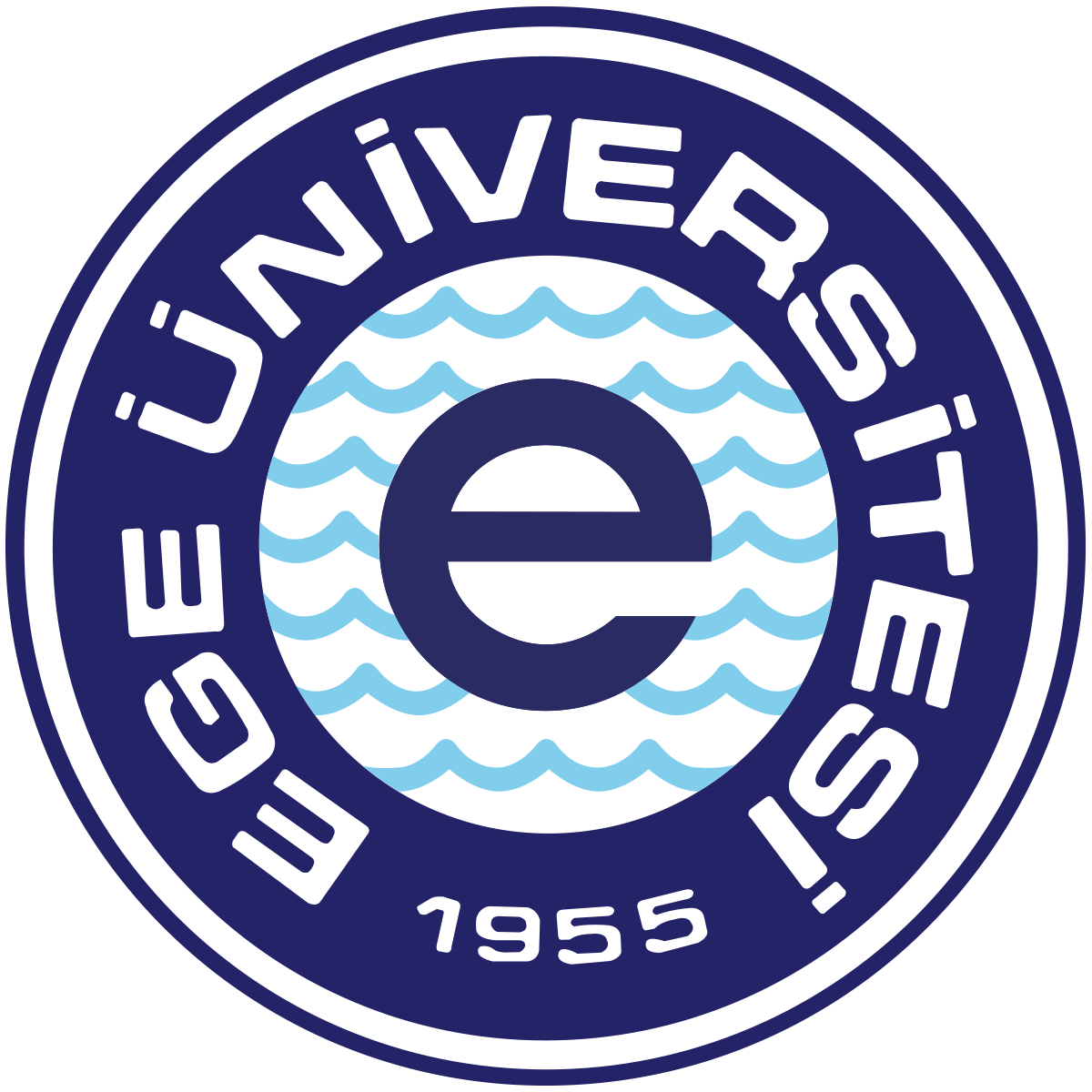 EGE Üniversitesi
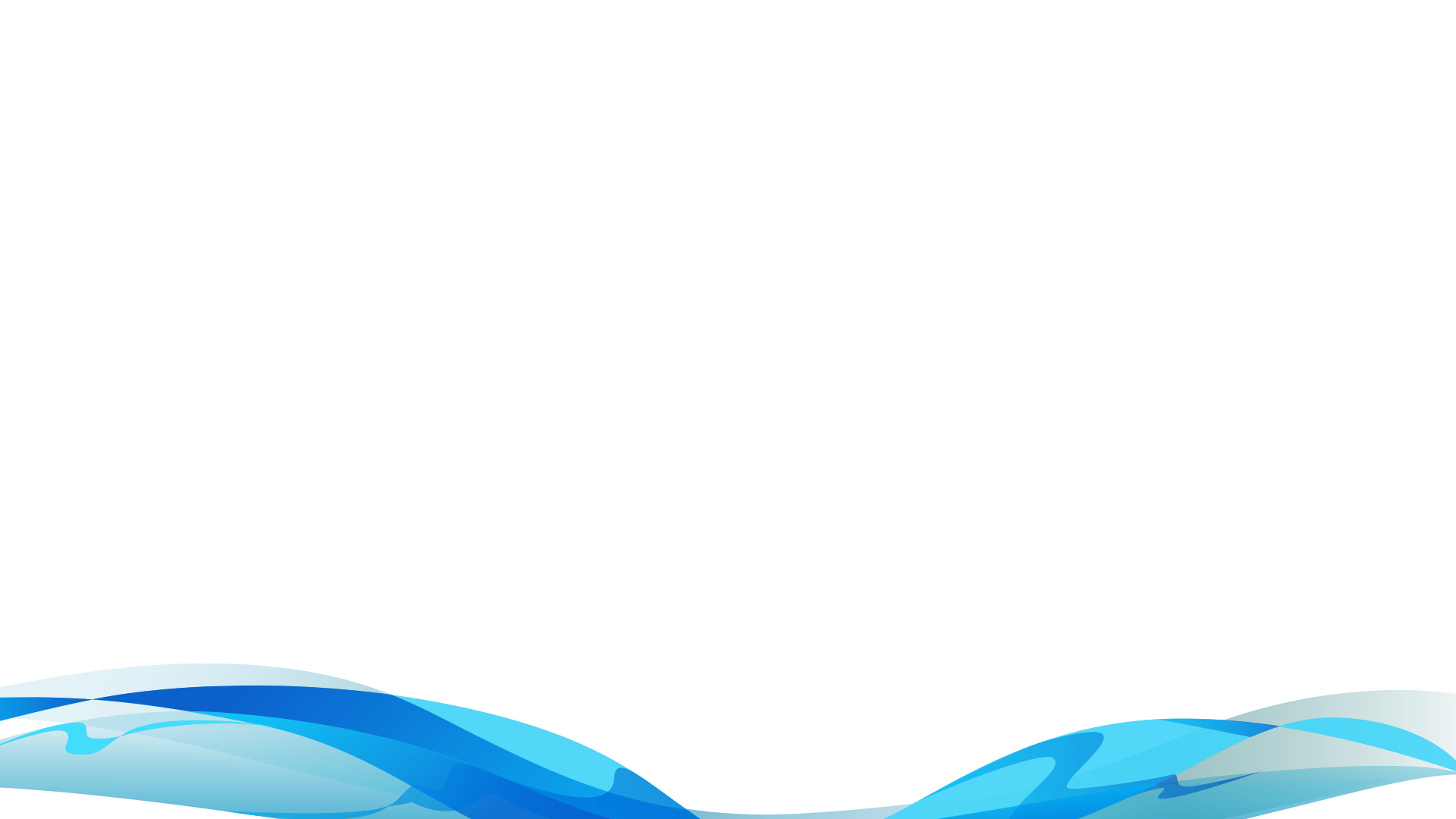 PUKÖ Çevrimi
(Alt Ölçüt: Eğitim  Programı Tasarımı)
BEKLENEN: 
HER BİR ALT ÖLÇÜT İÇİN PUKÖ DÖNGÜSÜNÜN KAPATILMASI  VE SÜRDÜRÜLEBİLİR İYİLEŞTİRME  İÇİN KURUMSAL DÜZEYDE SİSTEM KURULMASIDIR.
4 ADIM GERÇEKLEŞTİĞİNDE PUKÖ DÖNGÜSÜ TAMAMLANIR.
KALİTE GÜVENCESİ GERÇEKLEŞİR
EGE ÜNİVERSİTESİ
2019-2023 STRATEJİK PLANI
PLANLA
EĞİTİM PROGRAM TASARIMI
EGE ÜNİVERSİTESİ
EĞİTİM ÖĞRETİM POLİTİKA VE STRATEJİLERİ
PROGRAM KAZANIMLARI
ÖNLEM AL
UYGULA
İYİLEŞTİRME PLANLARI
EĞİTİM VE ÖĞRETİM PROGRAMLARININ UYGULANMASI
KONTROL ET
PROGRAM VE DERS KAZANIMLARININ İZLENMESİ
PROGRAMLARA İLİŞKİN DEĞERLENDİRME RAPORU HAZIRLANMASI
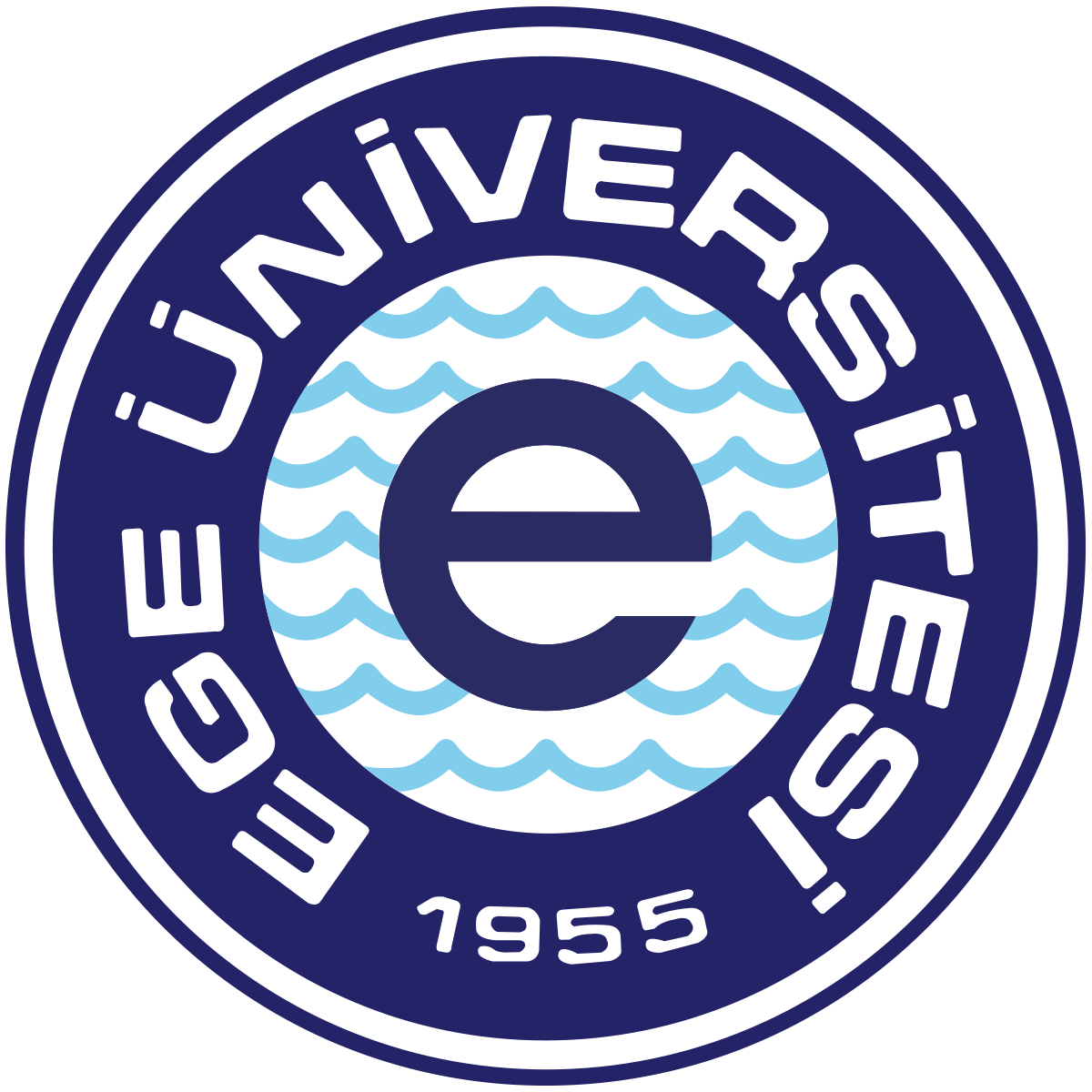 EGE ÜNİVERSİTESİ KURUL VE KOMİSYONLARINDA  DEĞERLENDİRME
EGE Üniversitesi
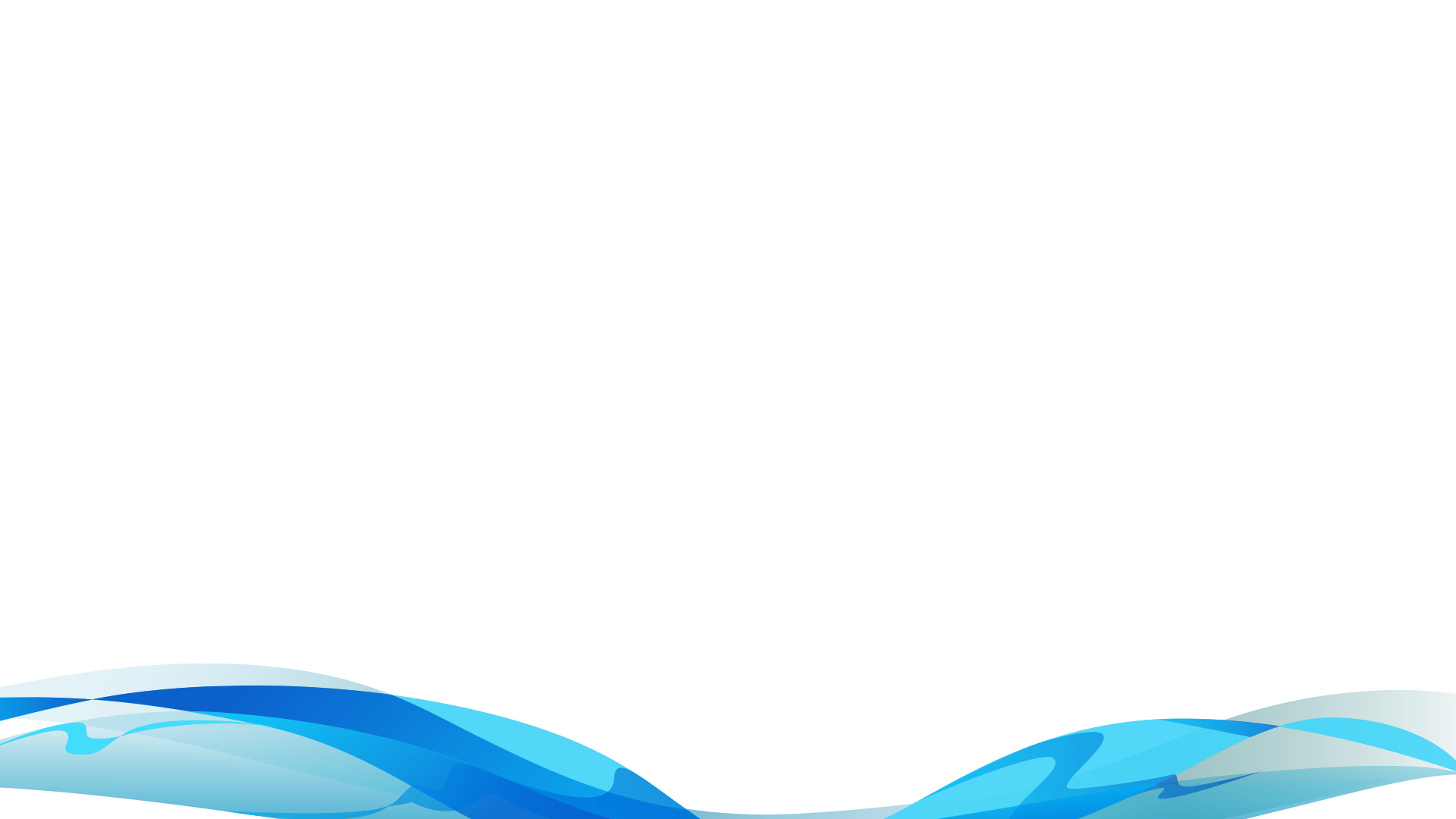 YÖKAK
DEĞERLENDİRME TAKIMI ZİYARETİ
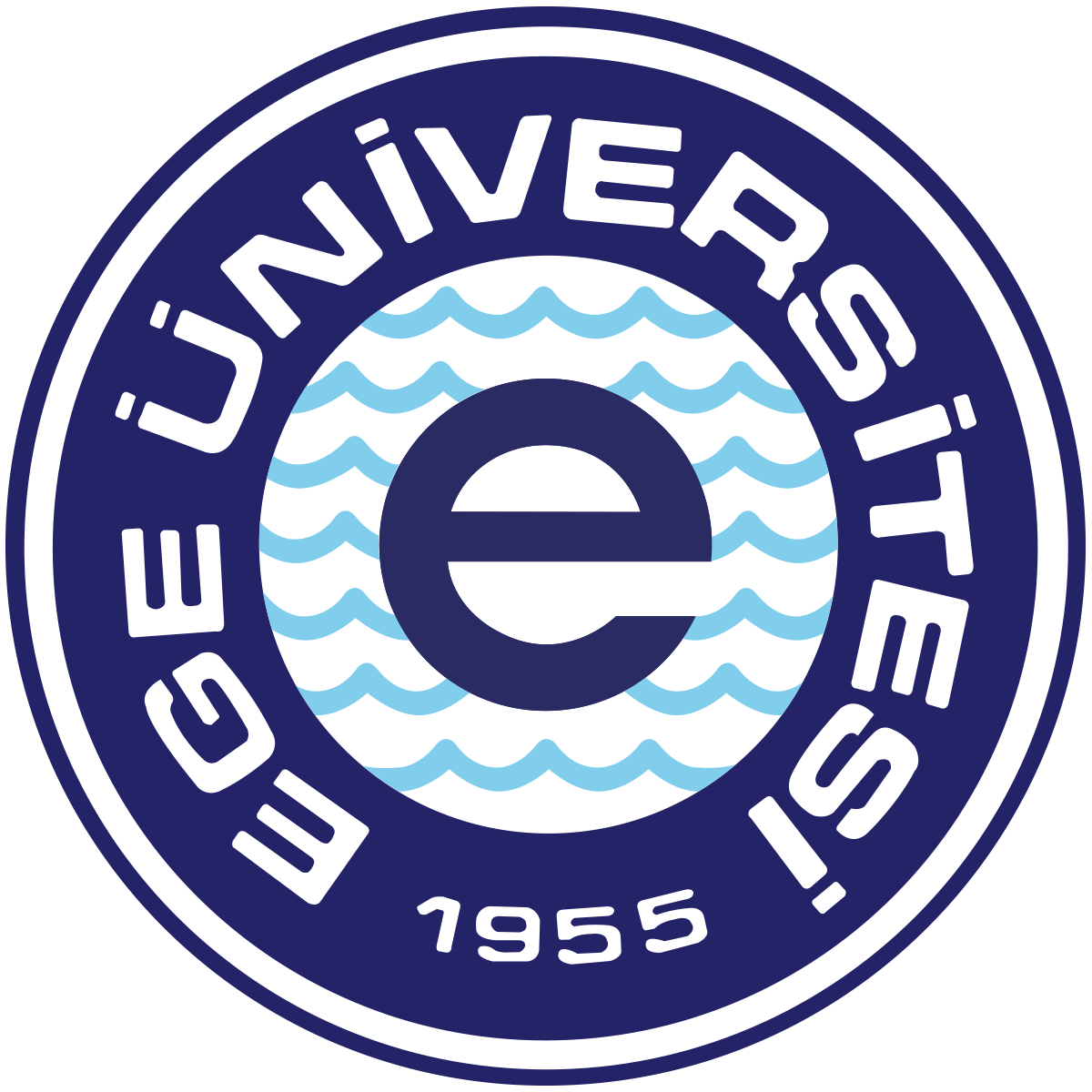 EGE Üniversitesi
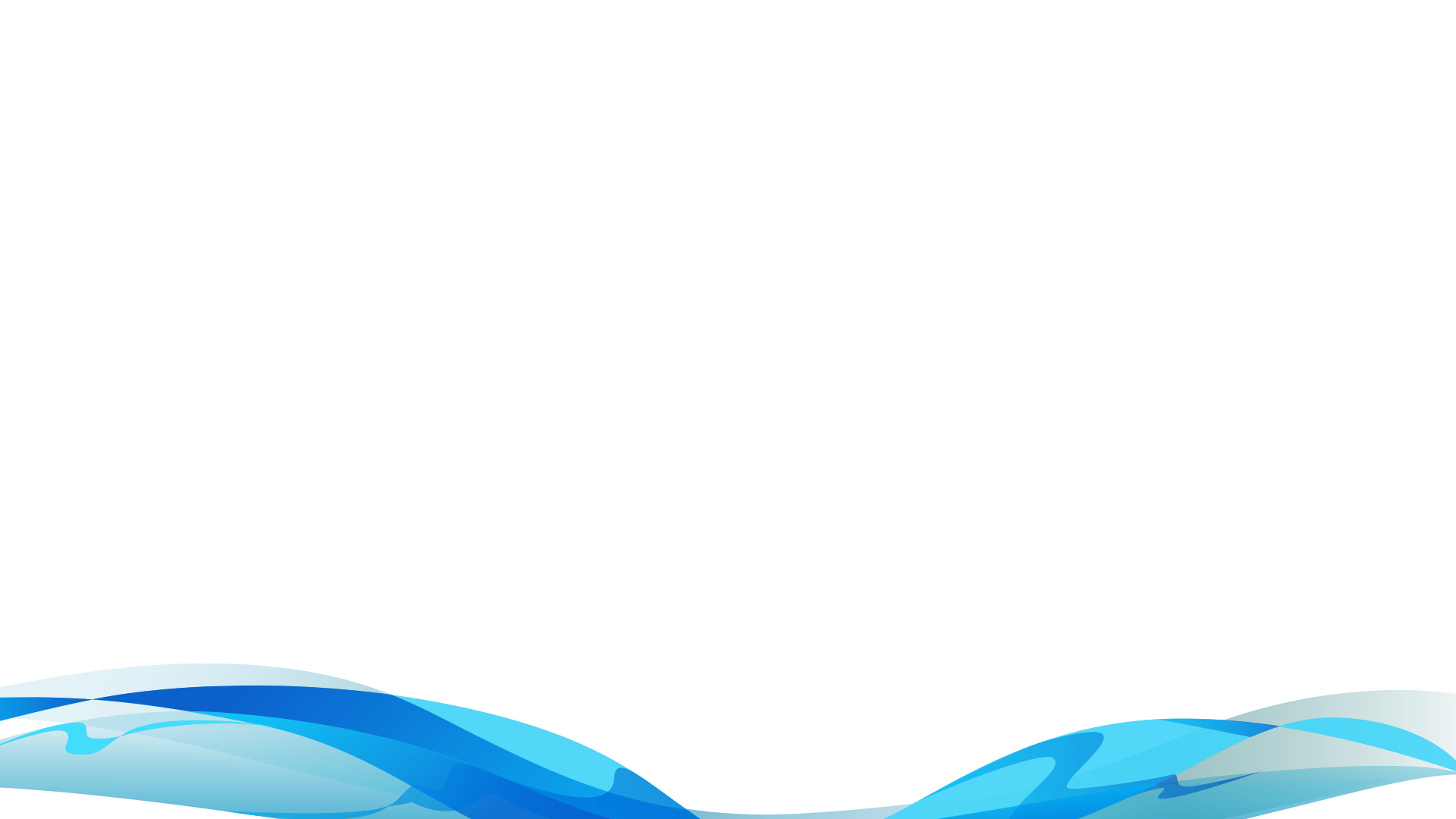 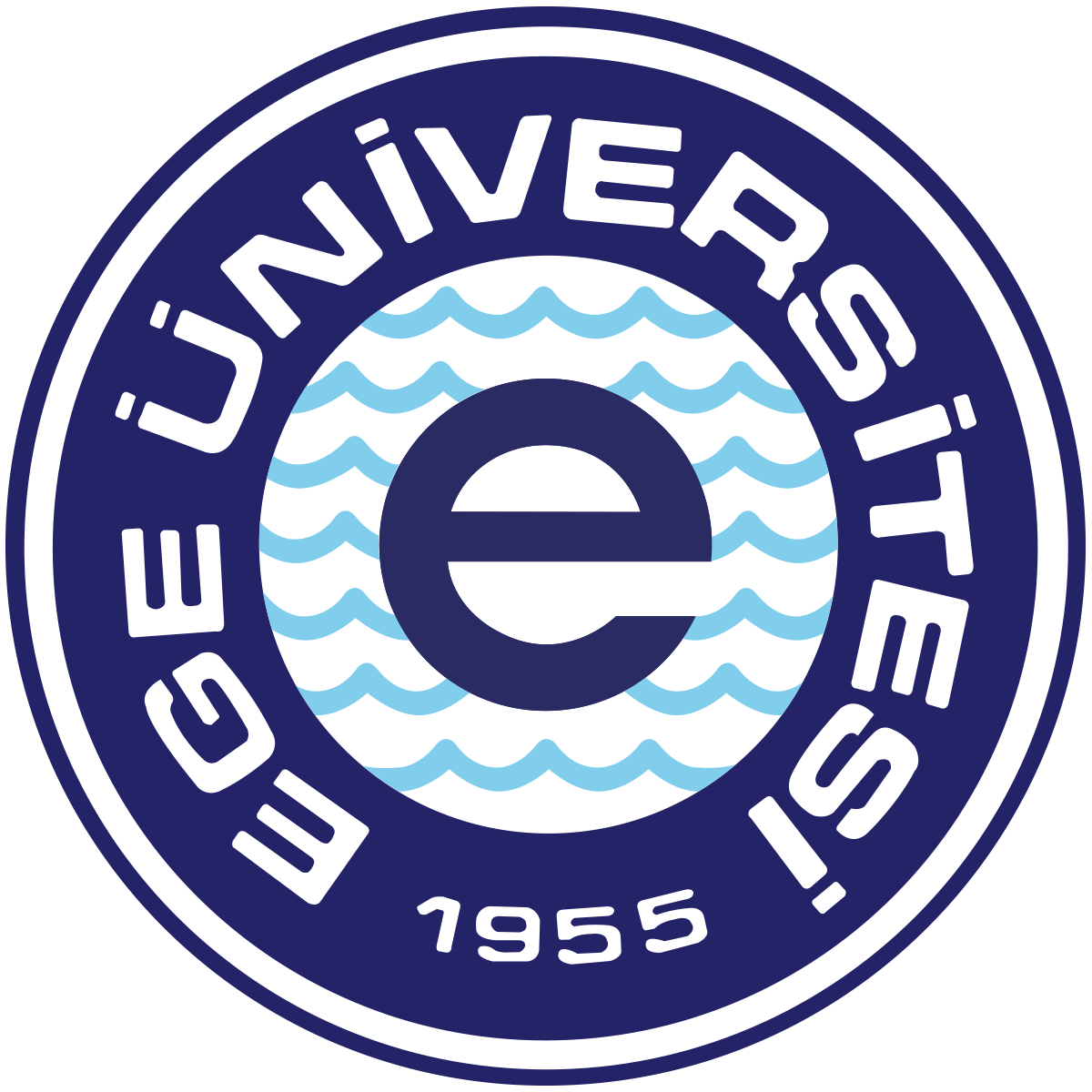 EGE Üniversitesi
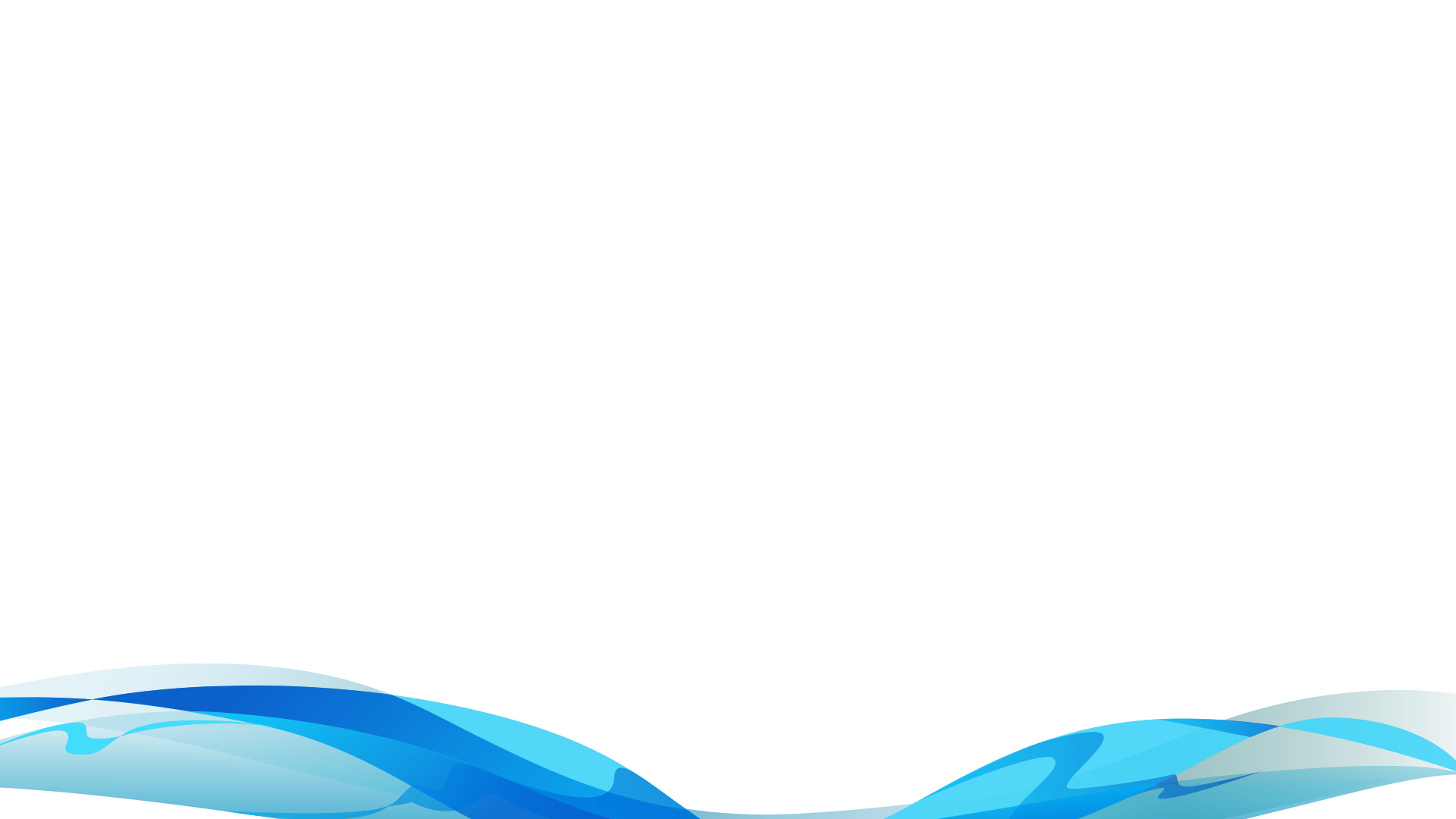 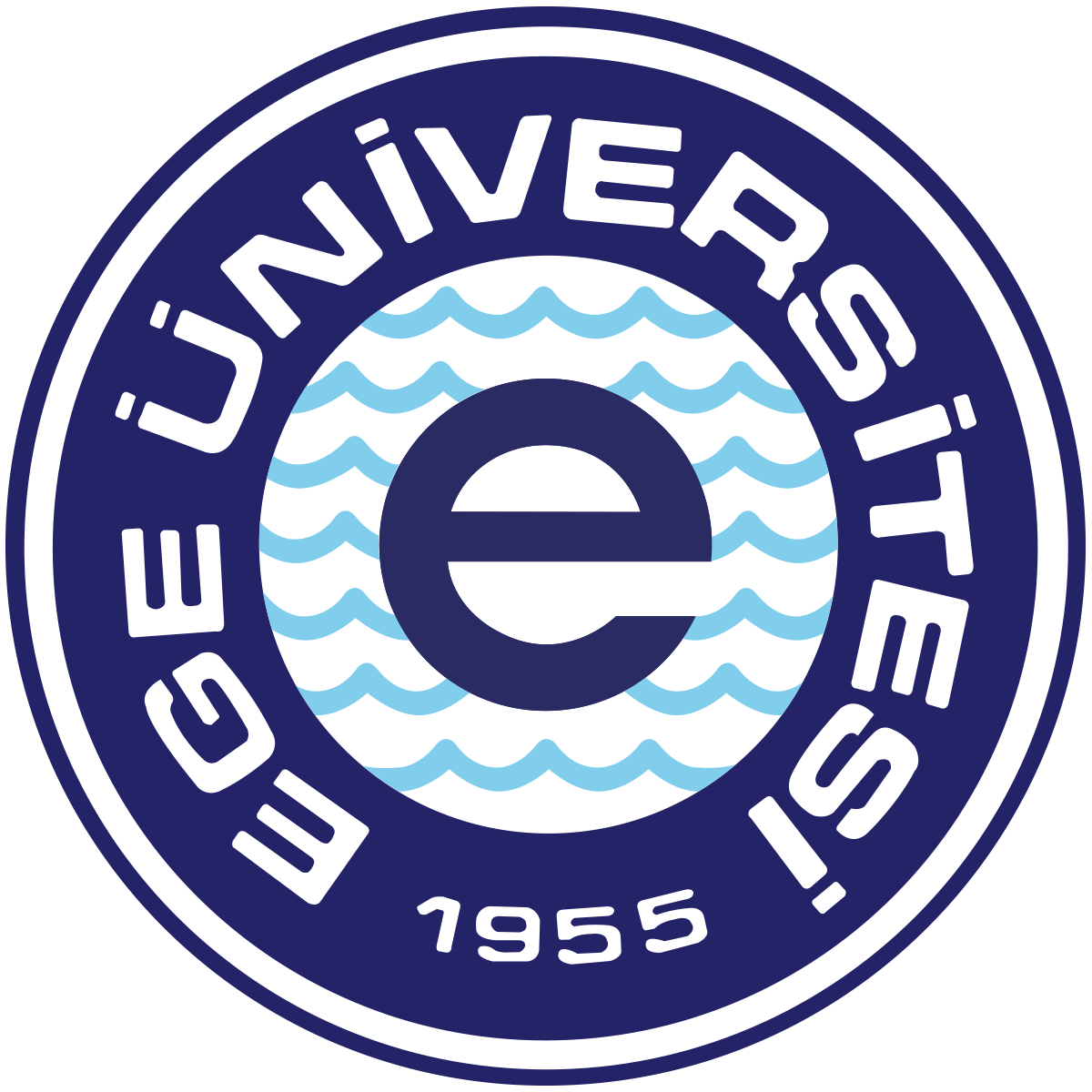 EGE Üniversitesi
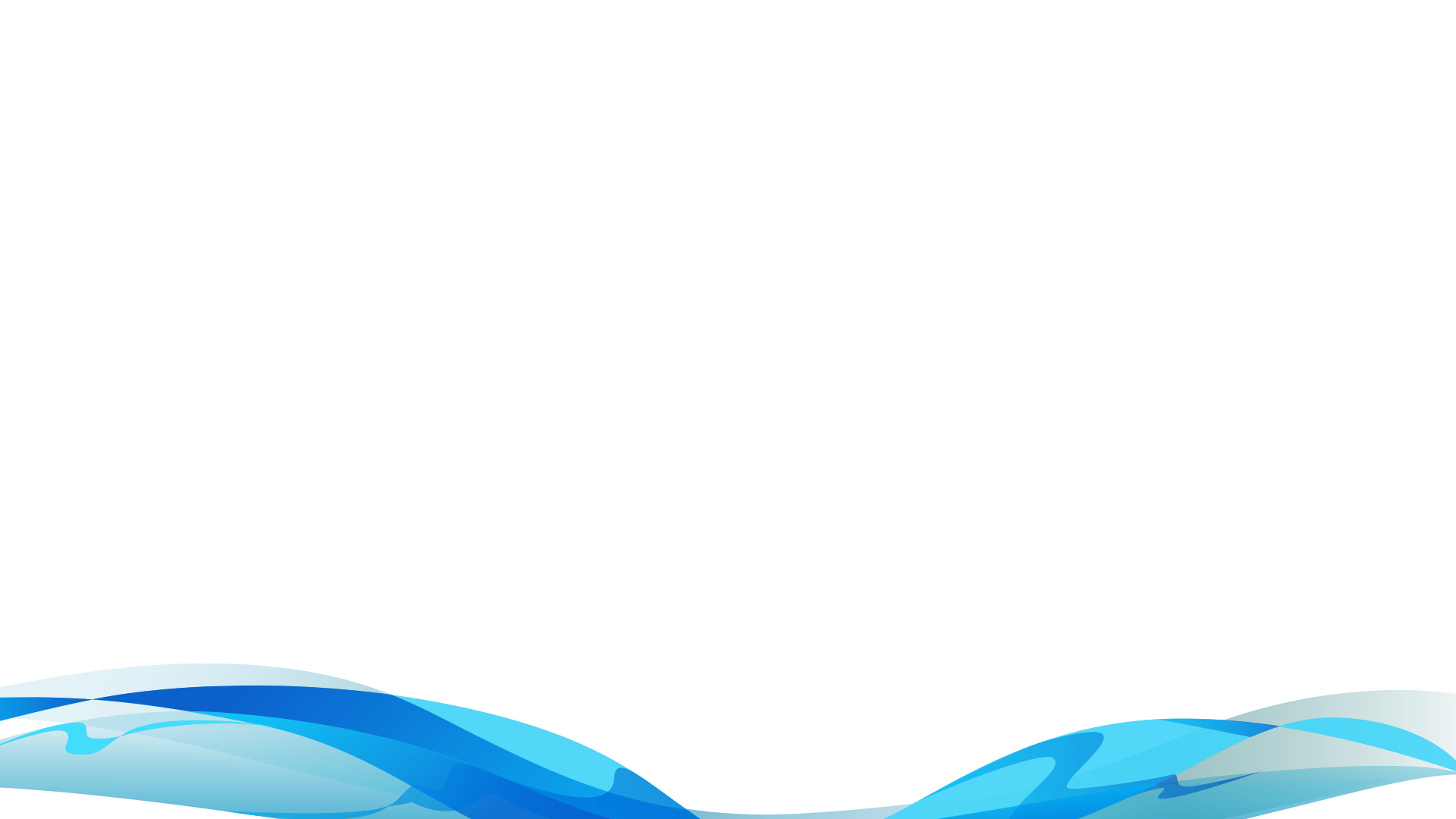 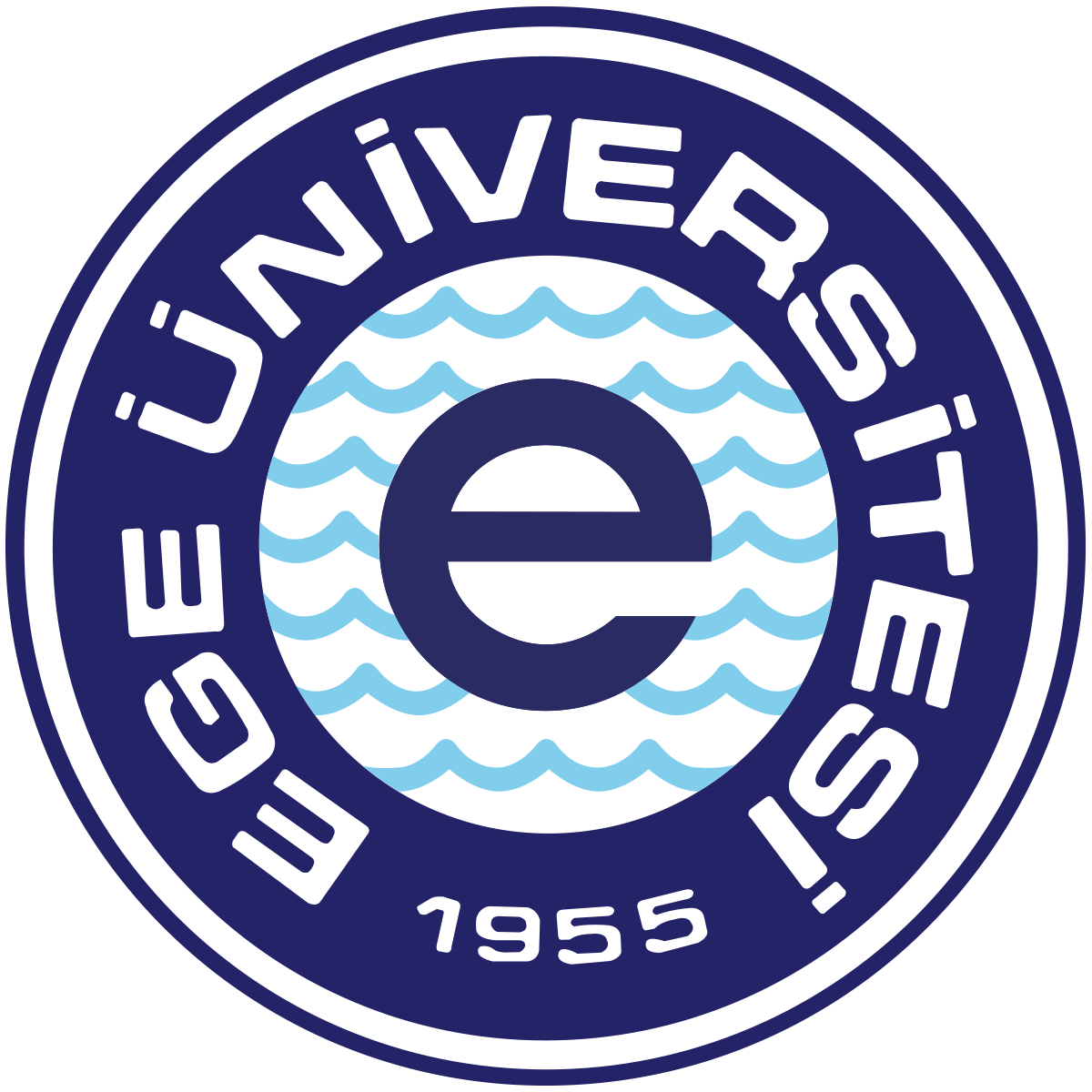 EGE Üniversitesi
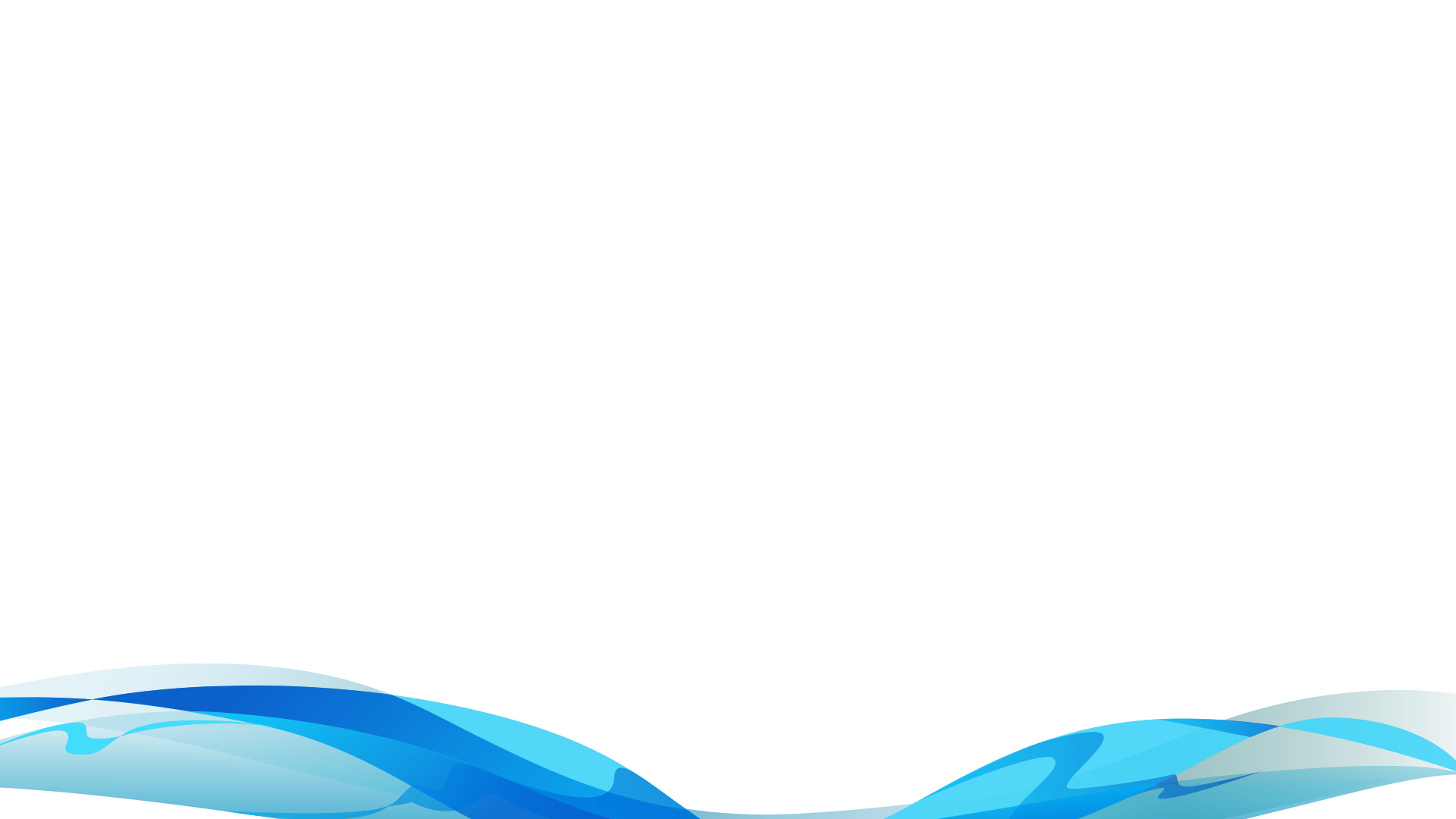 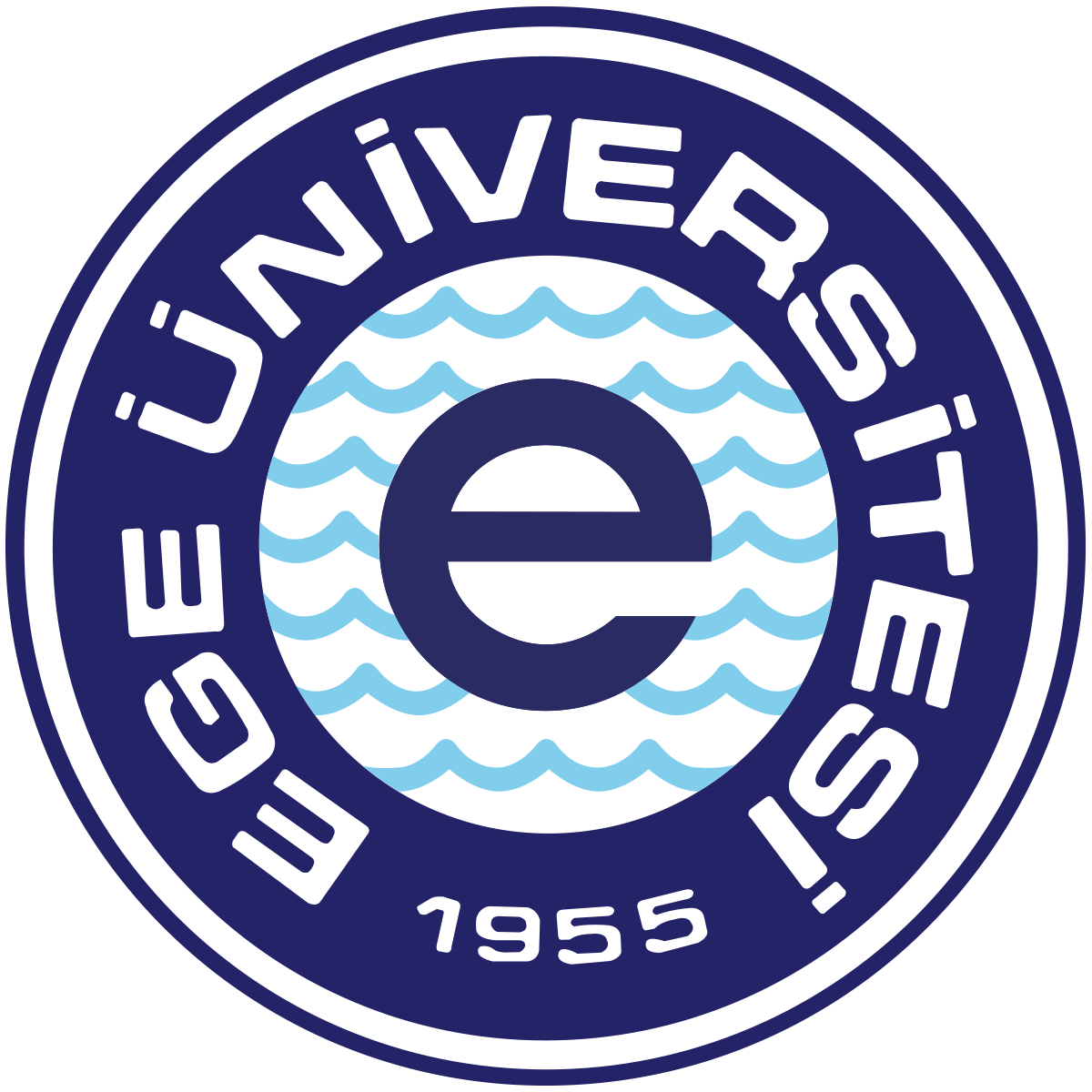 EGE Üniversitesi
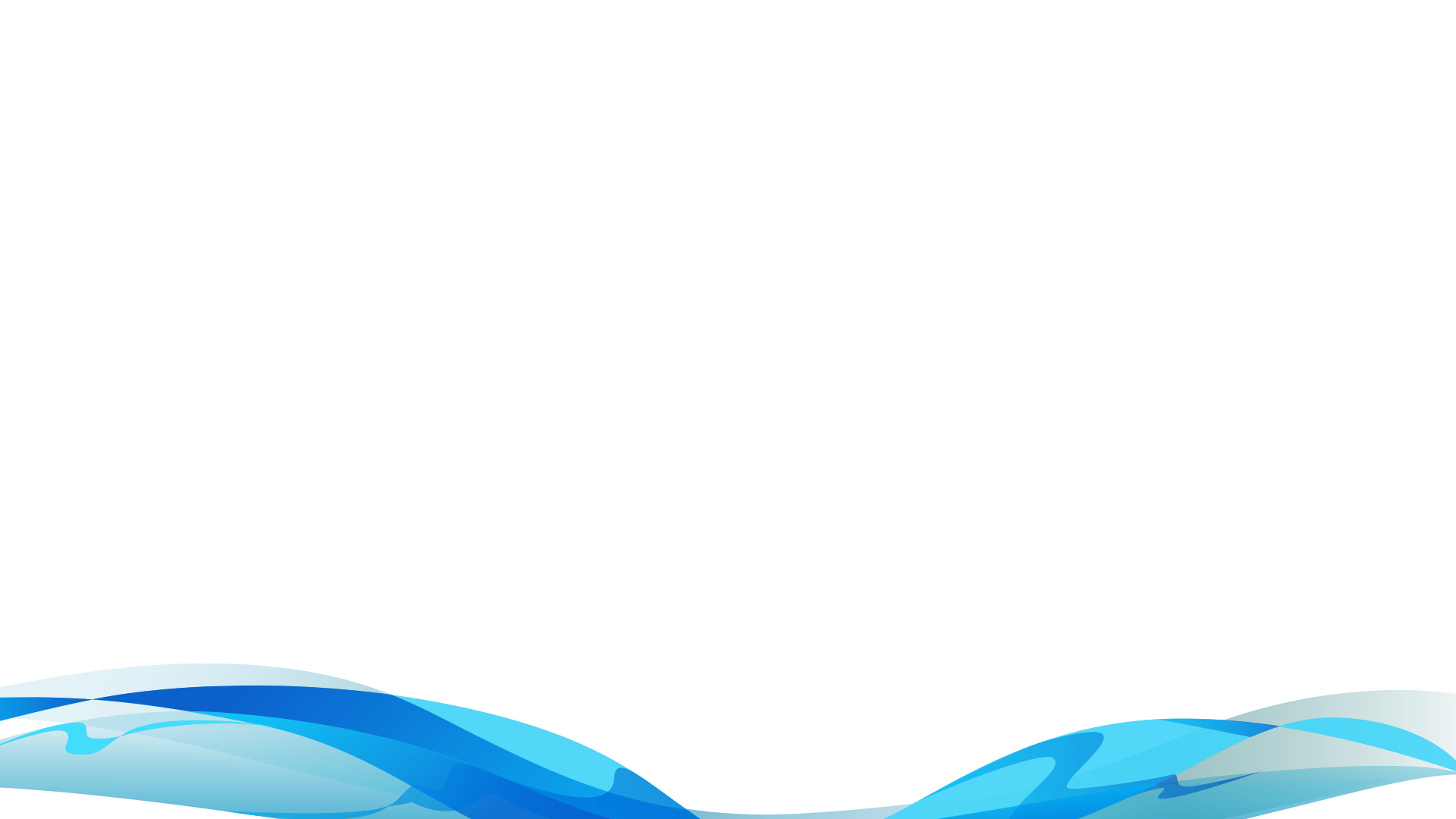 Değerlendirme Takımının Yapacağı Görüşmelerde Olası Sorulara Cevap Verilebilmesi için Hazır olunması Gerekir. 

HAZIRIZ DİYEBİLMEMİZ İÇİN AŞAĞIDAKİ SORULARA «EVET» CEVABI VERMEMİZ GEREKİR.
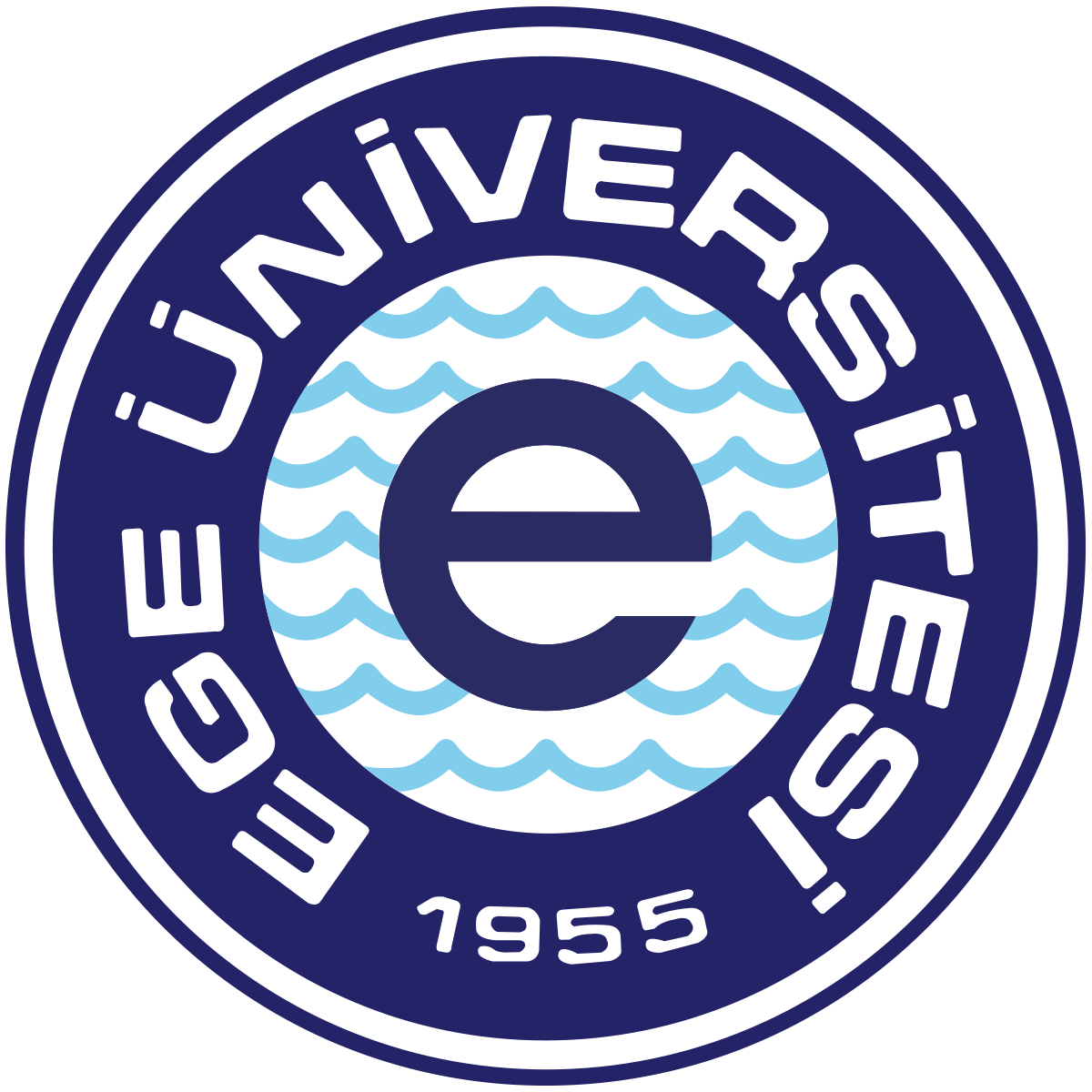 EGE Üniversitesi
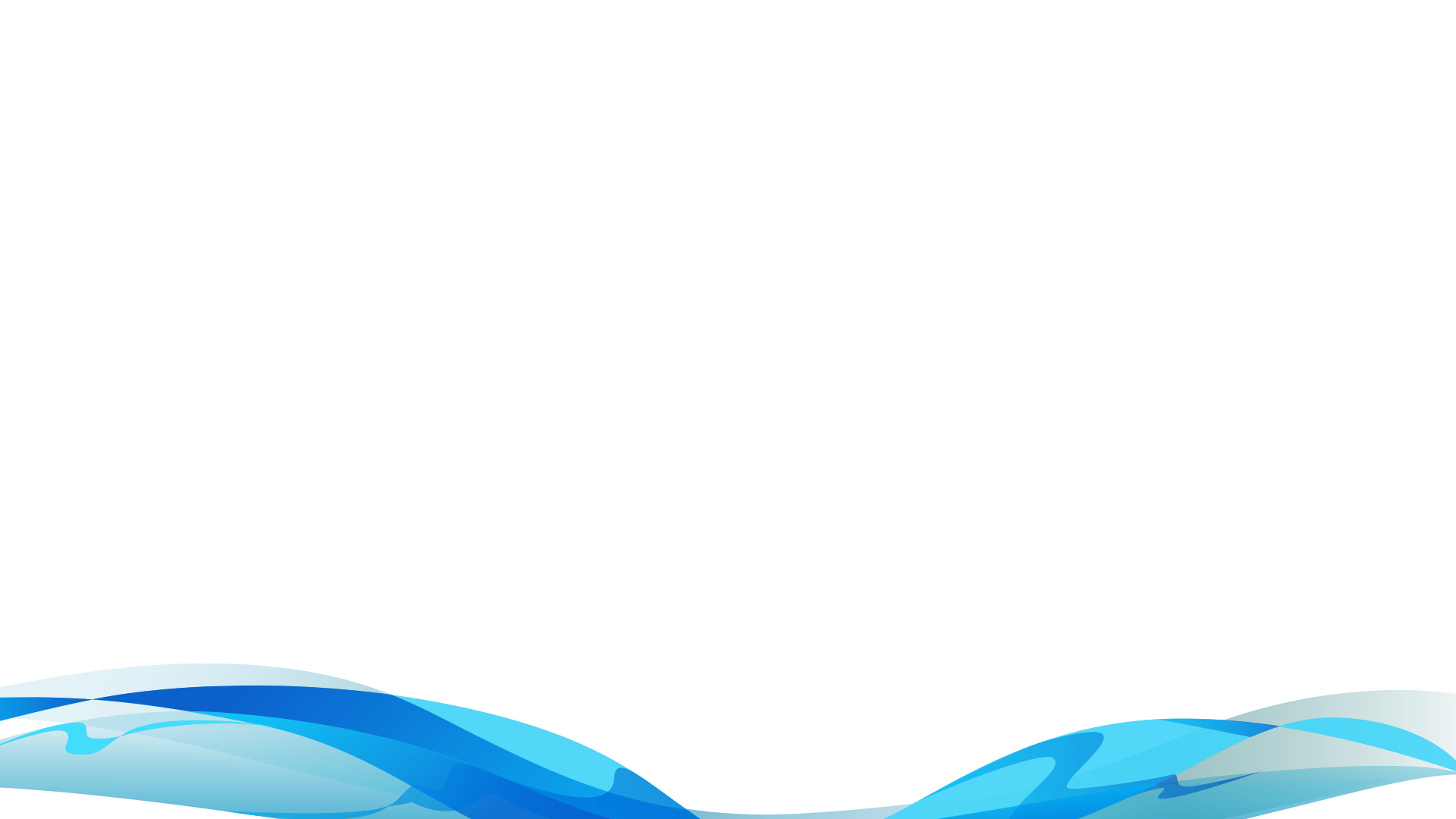 ÜNİVERSİTE OLARAK HAZIR MIYIZ?
Akademik Birim Yöneticilerimiz;
Akademik ve idari personeliniz ile öğrencilerinizi, Üniversitemiz Kurumsal Akreditasyon Programı(KAP) ve süreci  hakkında  bilgilendirdiniz mi?
Biriminiz web sitesini kontrol edip güncellediniz mi?
Eğitim-öğretim programlarınızın bilgi paketlerini gözden geçirdiniz mi?
Üniversitemizin 2019 yılı Kurum İç Değerlendirme Raporu (KİDR)’nu incelediniz mi?
Üniversitemiz web sitesinde sunulan Kalite Güvence Sistemi’mize ilişkin belgeleri incelediniz mi?
Üniversitemiz Kurumsal Akreditasyon Programı (KAP) Hazırlık Rehberi’ni inceleyerek biriminiz bünyesinde hazırlıklara başladınız mı?
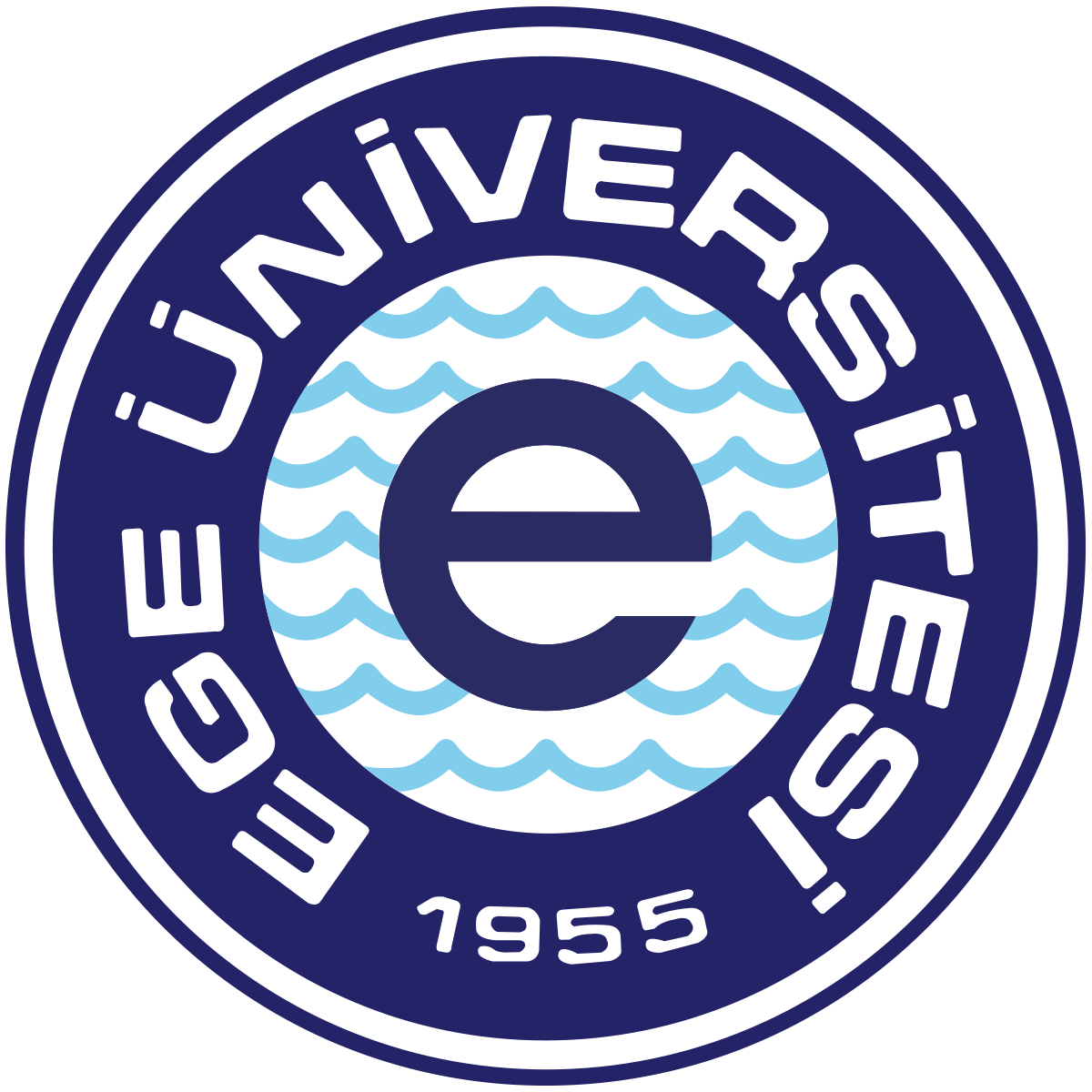 EGE Üniversitesi
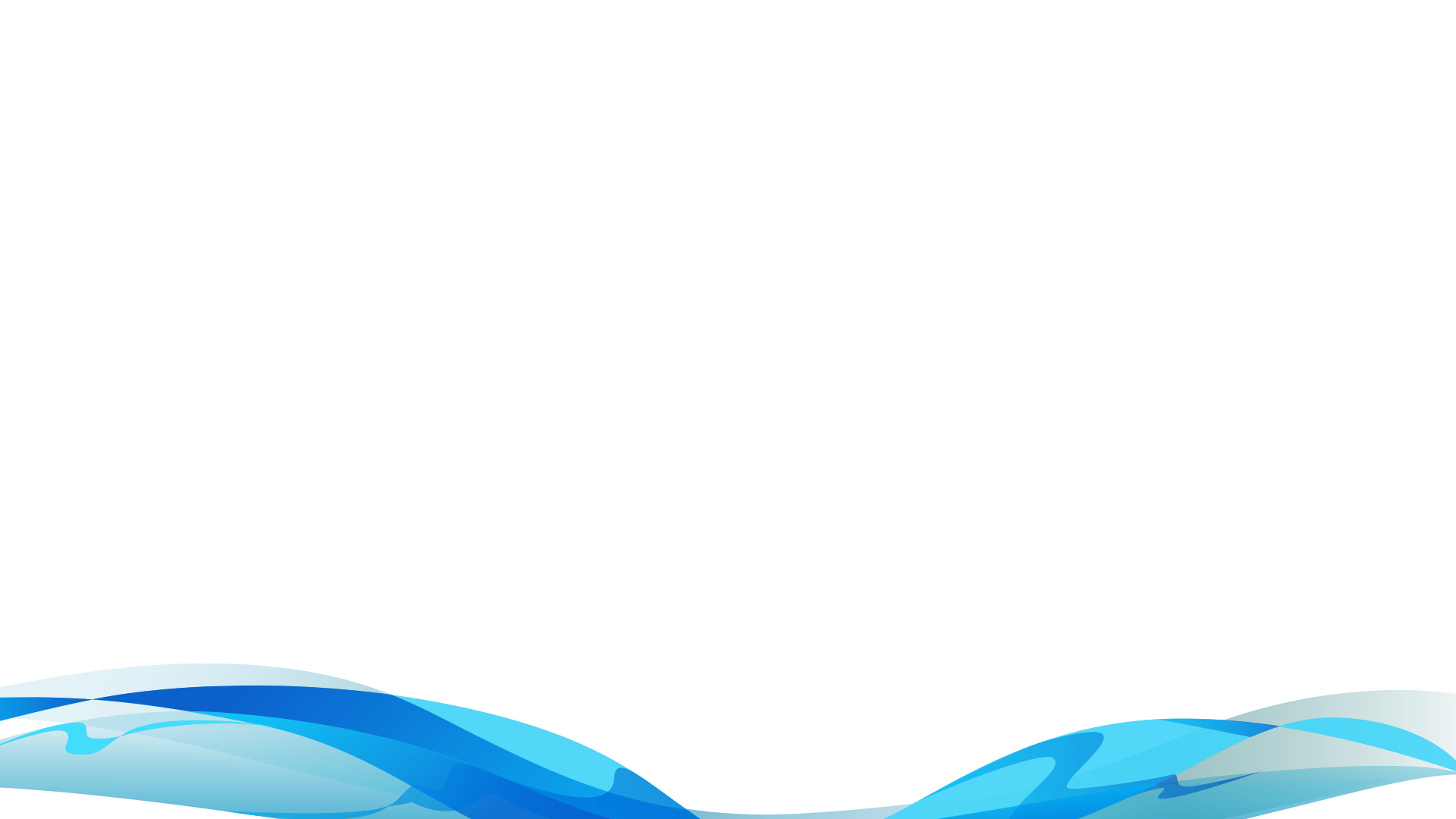 ÜNİVERSİTE OLARAK HAZIR MIYIZ?
Akademik Personelimiz;
Üniversitemiz Kurumsal Akreditasyon süreci hakkında bilgi sahibi misiniz?
Öğrencilerinizi Kurumsal Akreditasyon süreci hakkında bilgilendirdiniz mi?
Derslerinize ilişkin bilgilerinizi, ders bilgi paketine uygun ve eksiksiz bir şekilde girdiğinizi kontrol ettiniz mi?
Danışmanı olduğunuz öğrencilerinizle iletişim halinde misiniz?
Üniversitemizin 2019 yılı Kurum İç Değerlendirme Raporu (KİDR)’nu   incelediniz mi?
Üniversitemiz web sitesinde sunulan Kalite Güvence Sistemi’mize ilişkin belgeleri incelediniz mi?
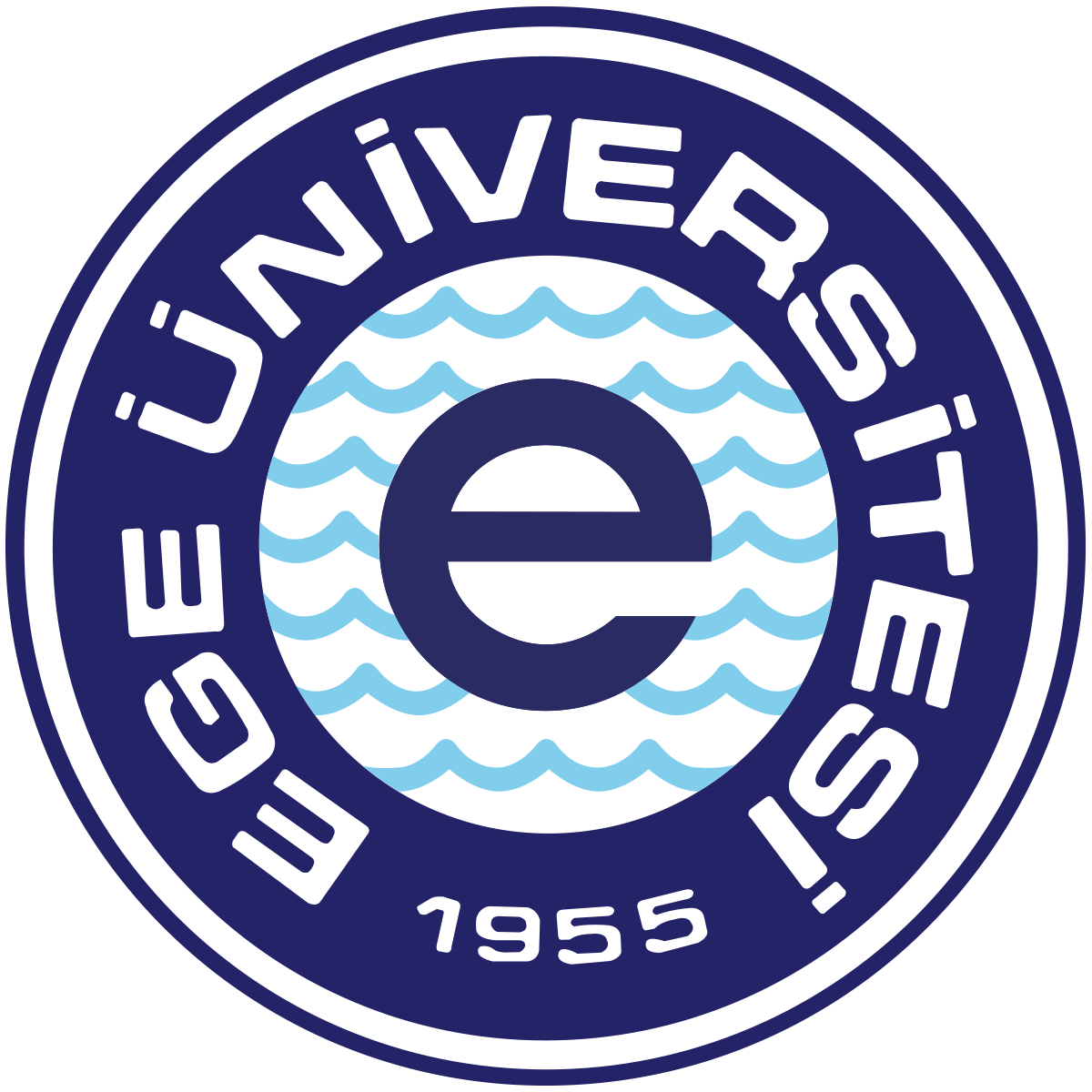 EGE Üniversitesi
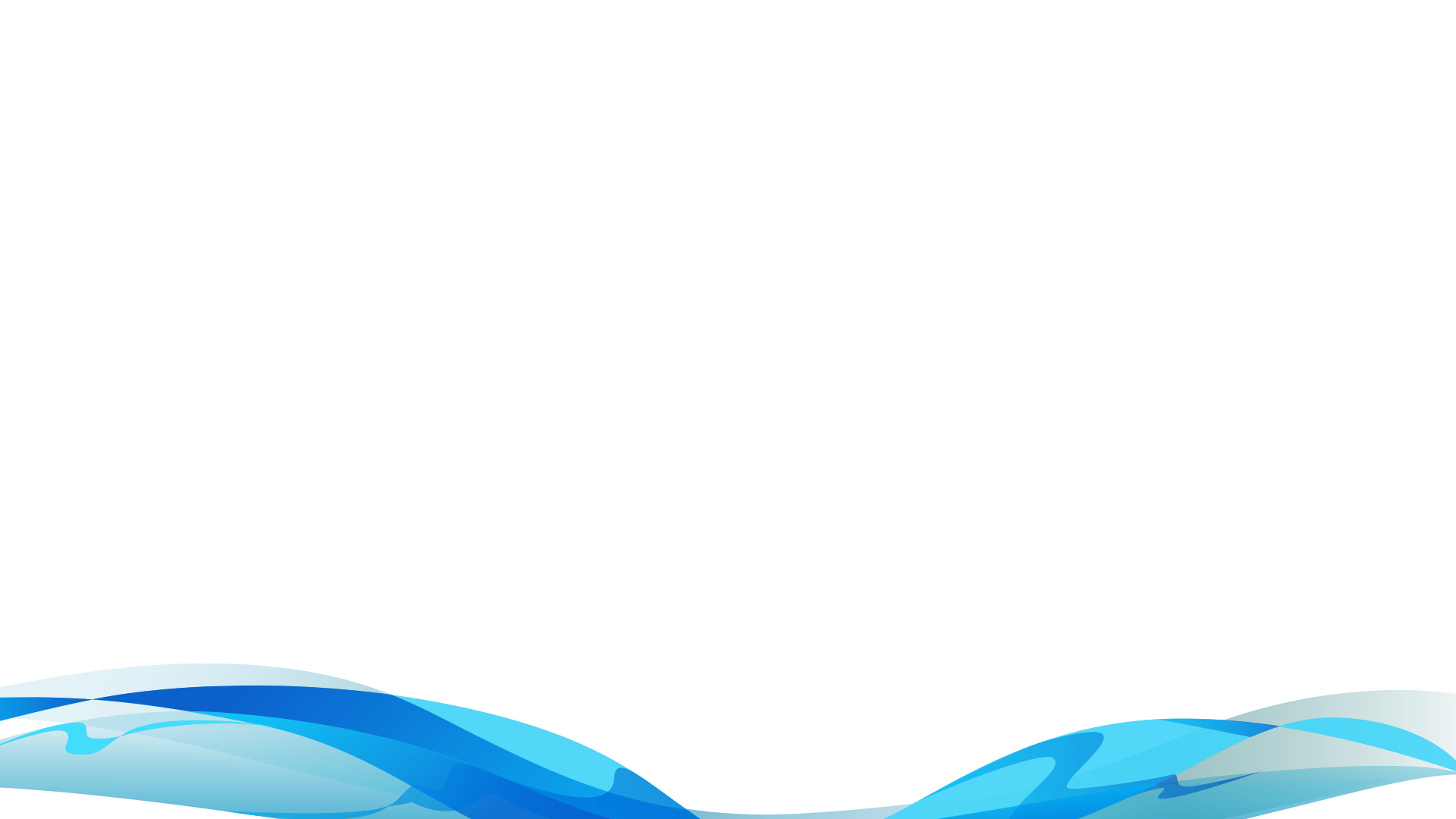 ÜNİVERSİTE OLARAK HAZIR MIYIZ?
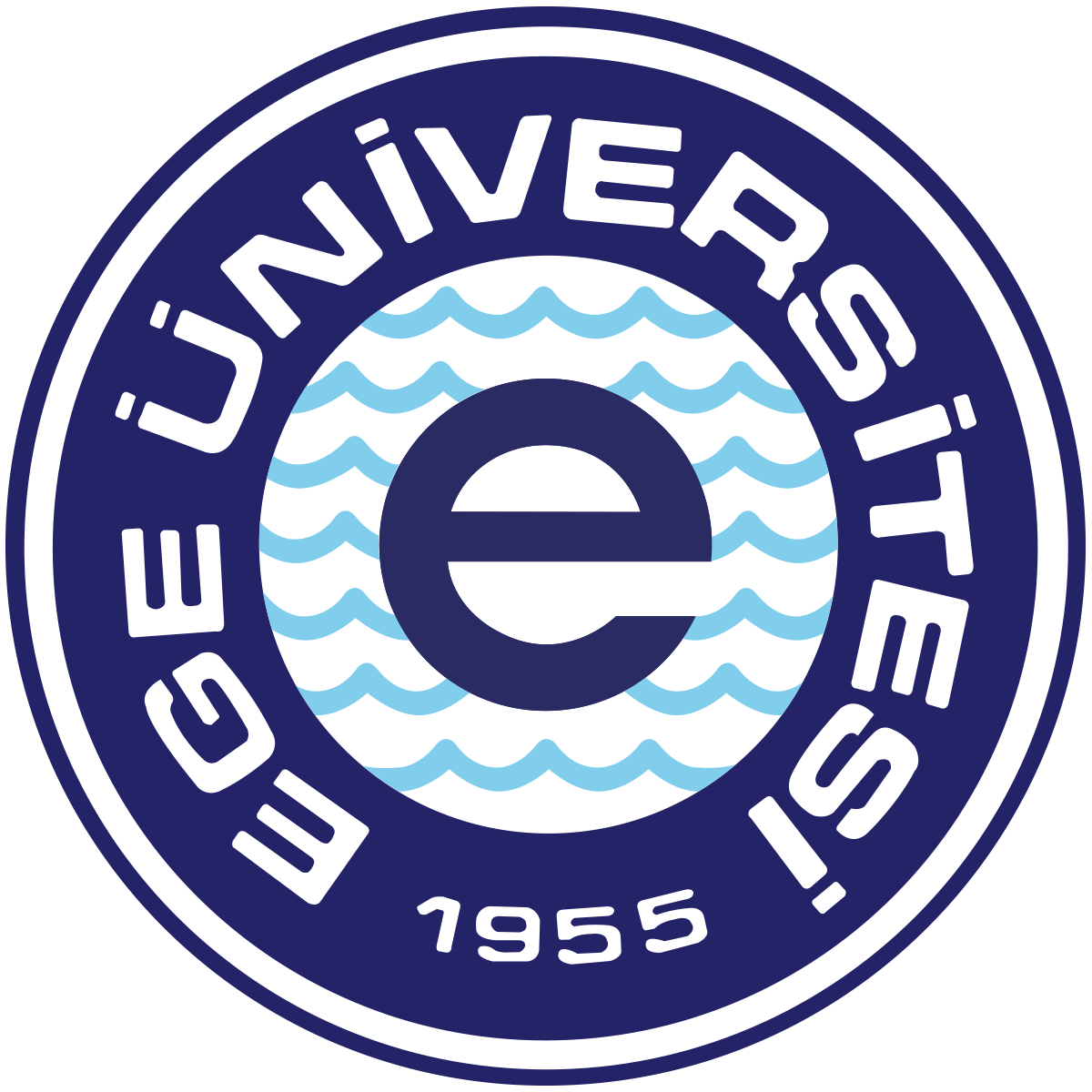 EGE Üniversitesi
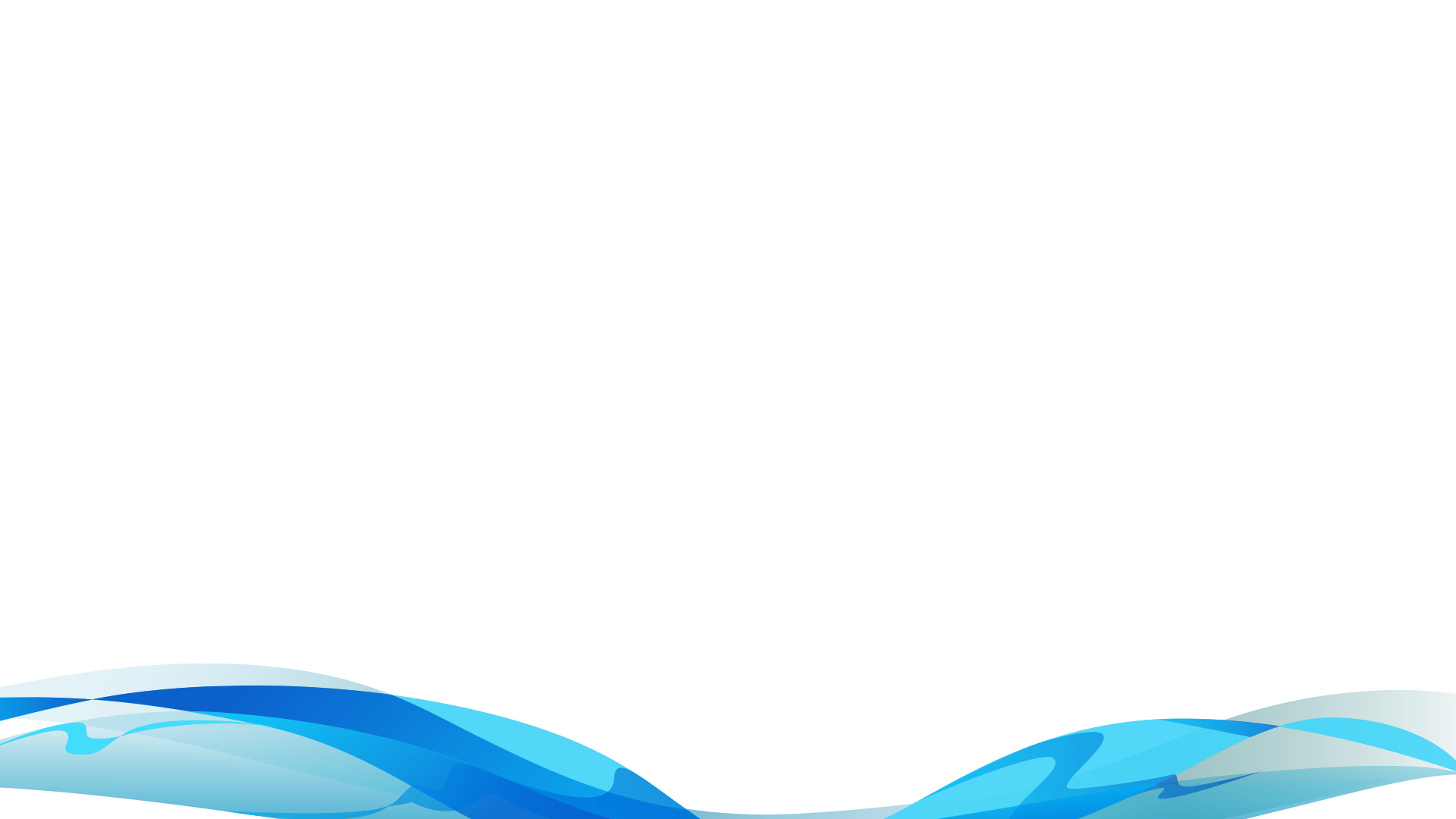 ÜNİVERSİTE OLARAK HAZIR MIYIZ?
İdari Birim Yöneticilerimiz;
Birim personelinizi Üniversitemiz Kurumsal Akreditasyon süreci hakkında  bilgilendirdiniz mi?
Personelinizin görev ve sorumlulukları tanımlı mı?
Biriminiz web sitesini kontrol edip güncellediniz mi?
Üniversitemizin 2019 yılı Kurum İç Değerlendirme Raporu (KİDR)’nu  incelediniz mi?
Üniversitemiz web sitesinde sunulan Kalite Güvence Sistemi’mize ilişkin belgeleri incelediniz mi?
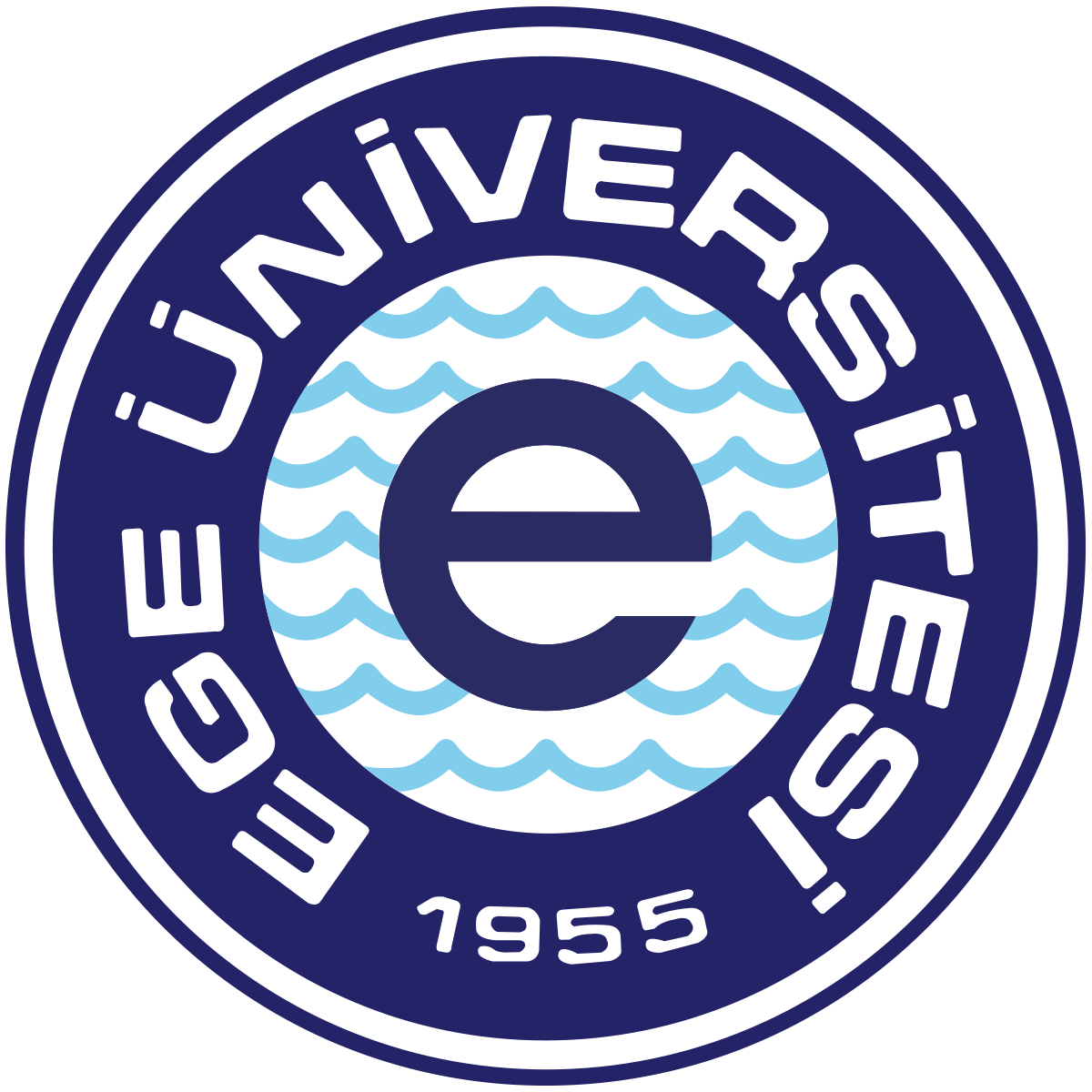 EGE Üniversitesi
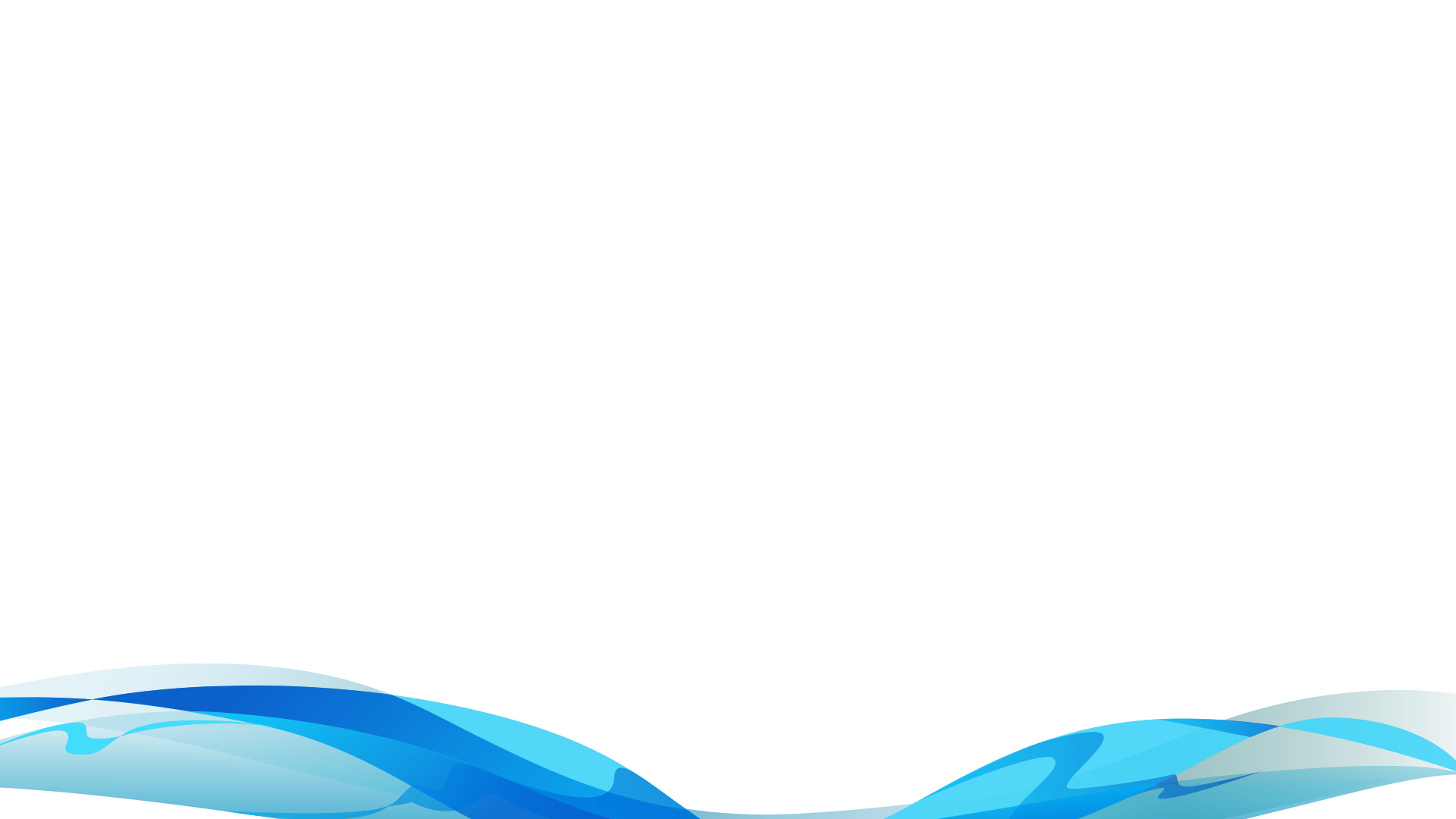 ÜNİVERSİTE OLARAK HAZIR MIYIZ?
İdari Personelimiz;
Üniversitemiz Kurumsal Akreditasyon süreci hakkında  bilgilendirildiniz mi?
Sorumlu olduğunuz iş ve süreçler tanımlı mı?
Üniversitemizin 2019 yılı Kurum İç Değerlendirme Raporu (KİDR)’nu   incelediniz mi?
Üniversitemiz web sitesinde sunulan Kalite Güvence Sistemi’mize ilişkin belgeleri incelediniz mi?
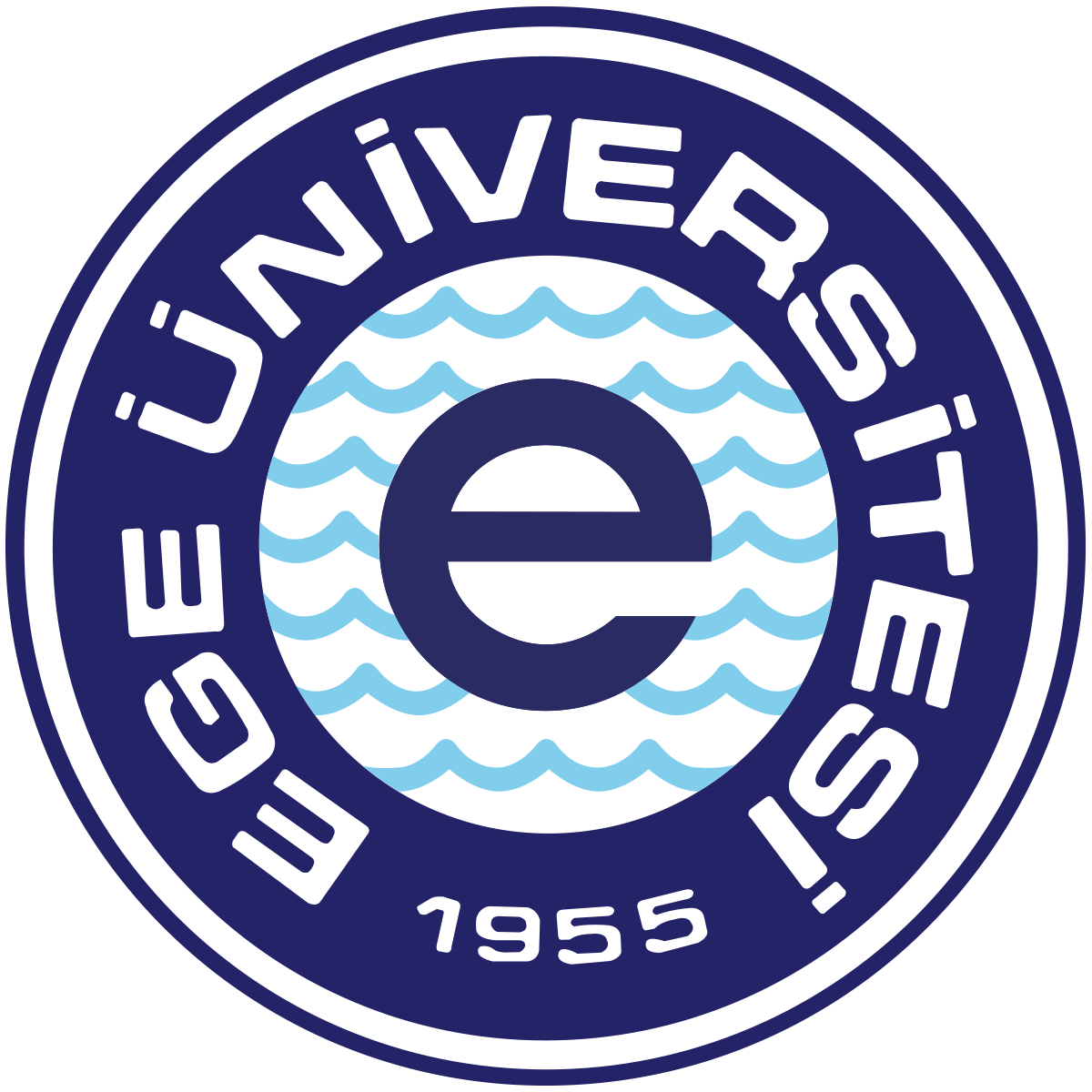 EGE Üniversitesi
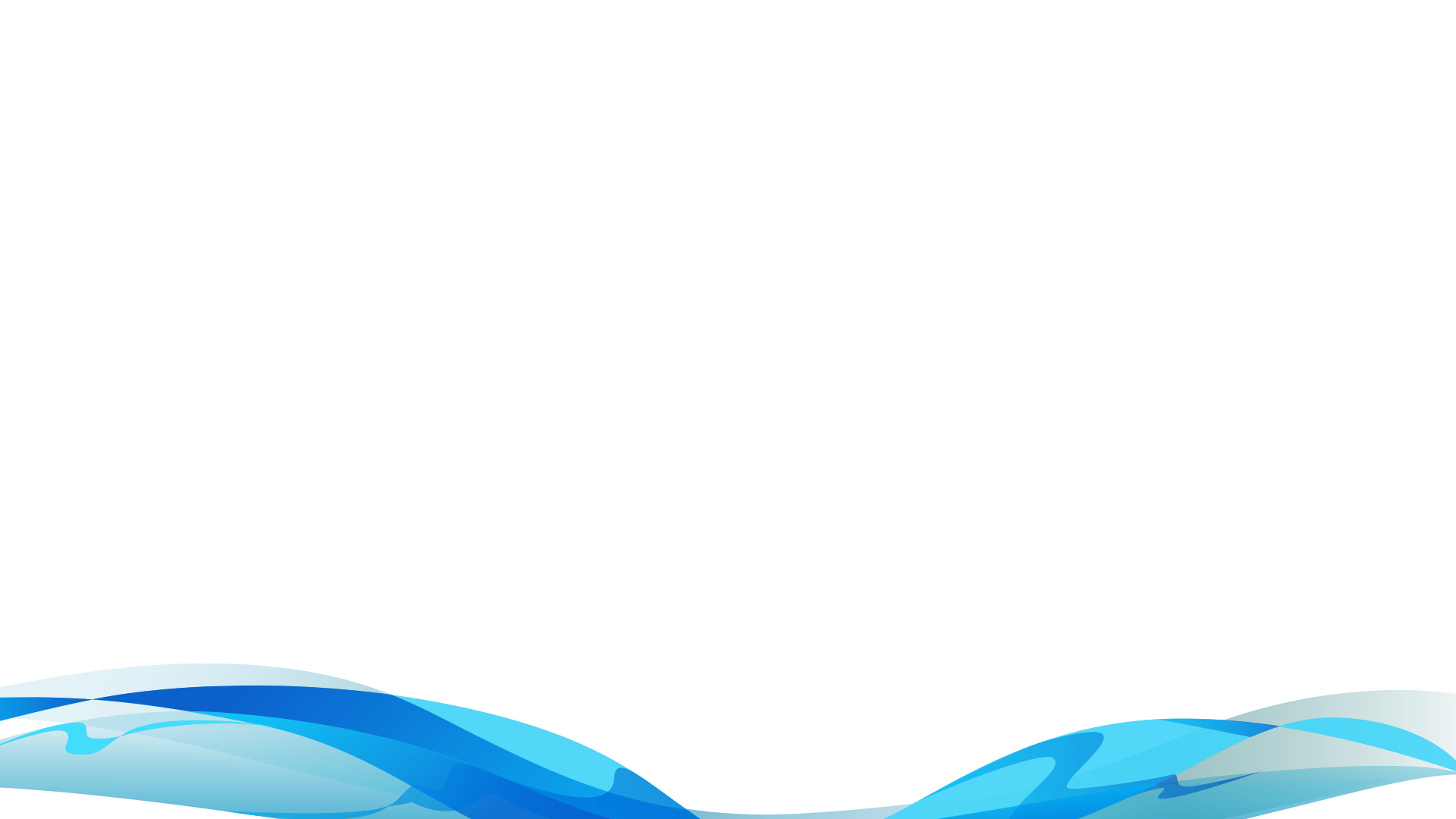 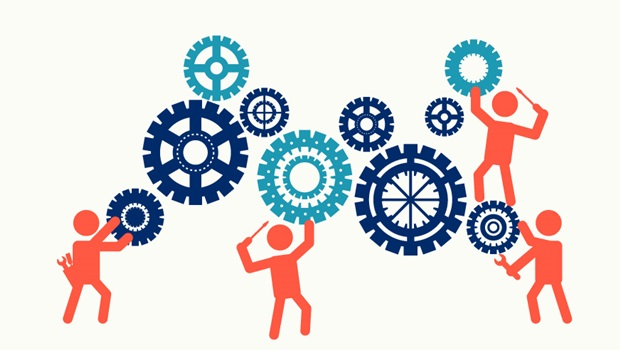 KURUMSAL İÇ DEĞERLENDİRME RAPORUMUZ (KİDR) TÜM ÖĞRETİM ÜYELERİMİZ TARAFINDAN OKUNMALIDIR.
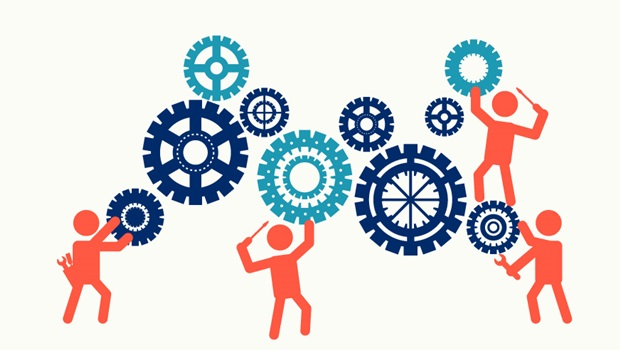 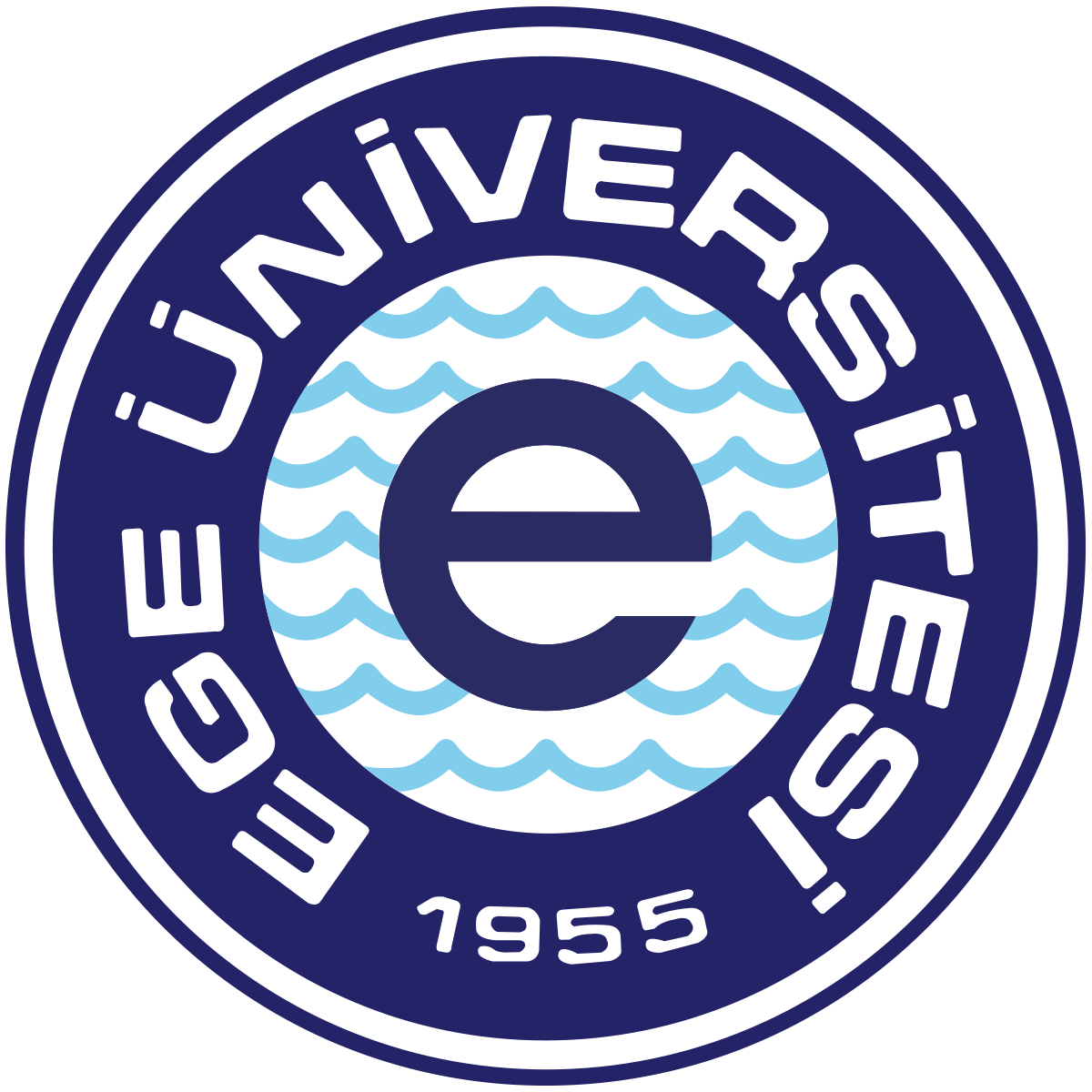 EGE Üniversitesi
İLGİLİ DOKÜMANLAR
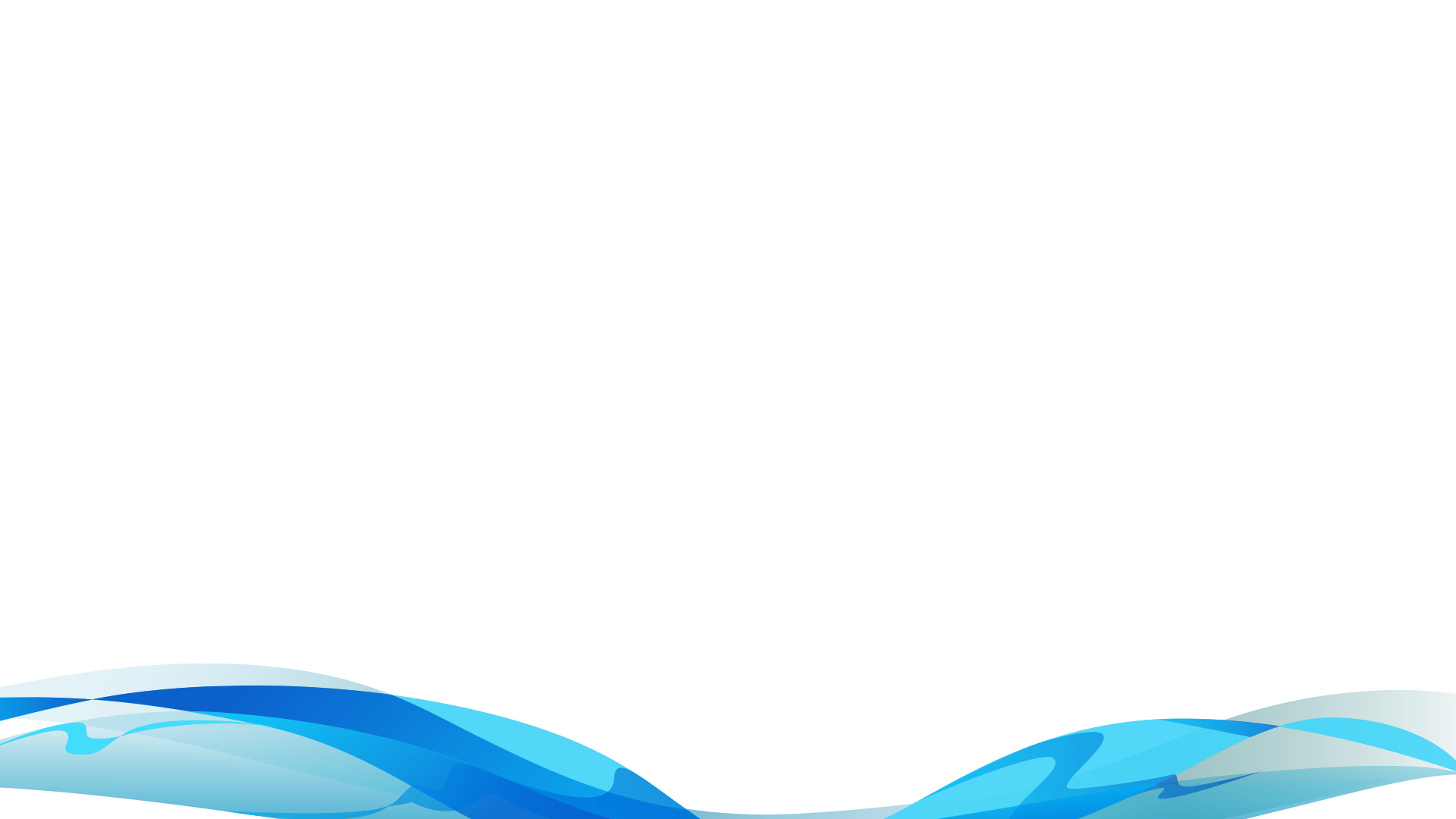 Ege Üniversitesi Kurumsal İç Değerlendirme Raporu
      (https://kalite.ege.edu.tr/files/kalite/icerik/2019kidr.pdf)

Ege Üniversitesi Kalite Güvencesi Web Sayfası
	https://kalite.ege.edu.tr/

Ege Üniversitesi 2019-2023 Stratejik Planı 
	(http://sgdb.ege.edu.tr/files/sgdb/icerik/20192023ege.pdf)

-      Ege Üniversitesi Kalite Politikaları
	https://kalite.ege.edu.tr/tr-11183/kalite_politikalari.html

-      Ege Üniversitesi Kalite El Kitabı
      https://kalite.ege.edu.tr/files/kalite/icerik/kaliteelkitabi.pdf

Ege Üniversitesi Kalite Komisyon Yönergesi http://kalite.ege.edu.tr/files/kalite/icerik/kaliteyonerge2019(1).pdf
      
YÖKAK Kurumsal Değerlendirme Programı Dokümanlar
      (https://yokak.gov.tr/degerlendirme-sureci/kurumsal-degerlendirme-programi-dokumanlar)
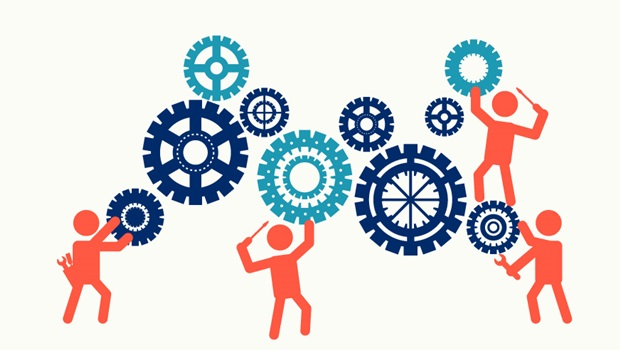 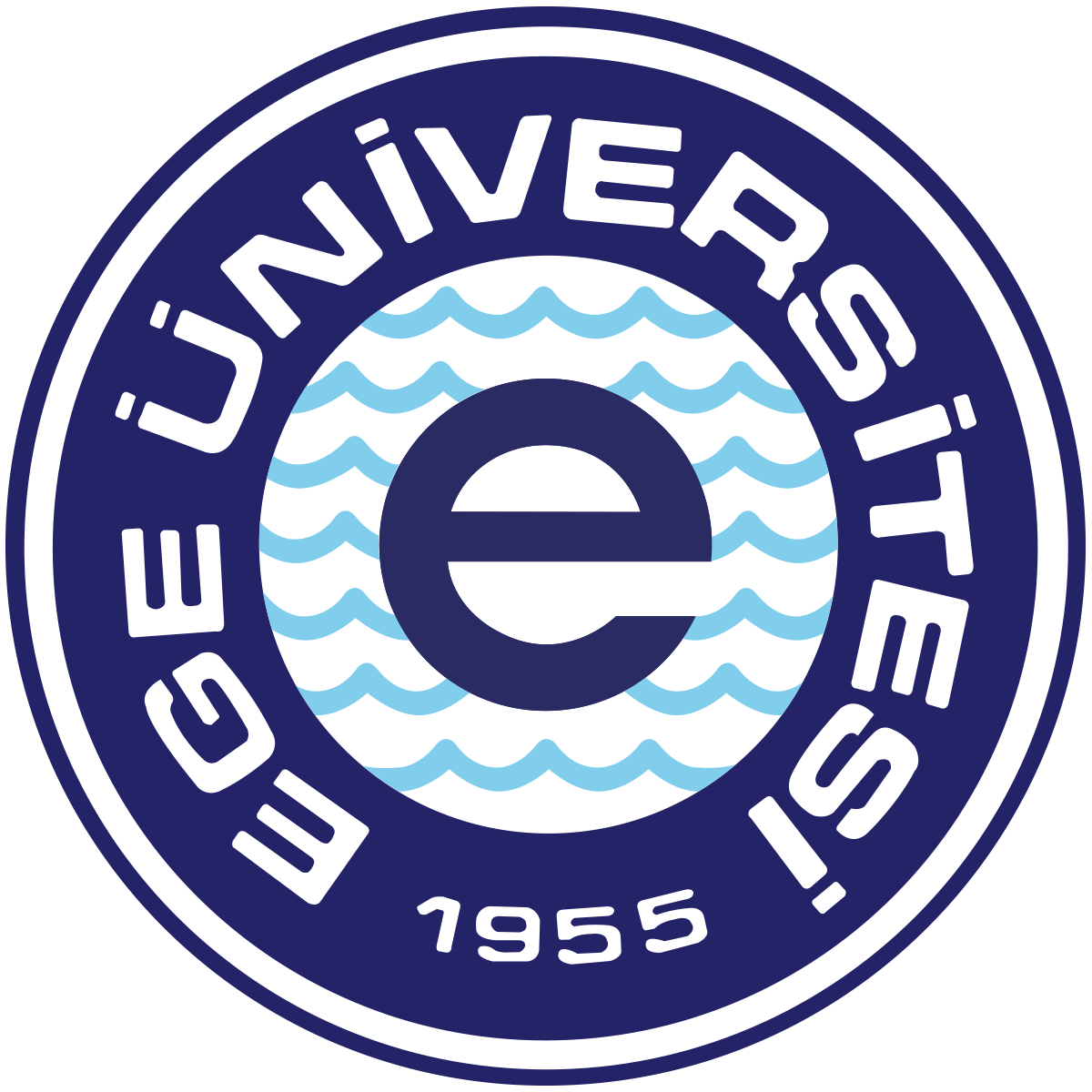 EGE Üniversitesi
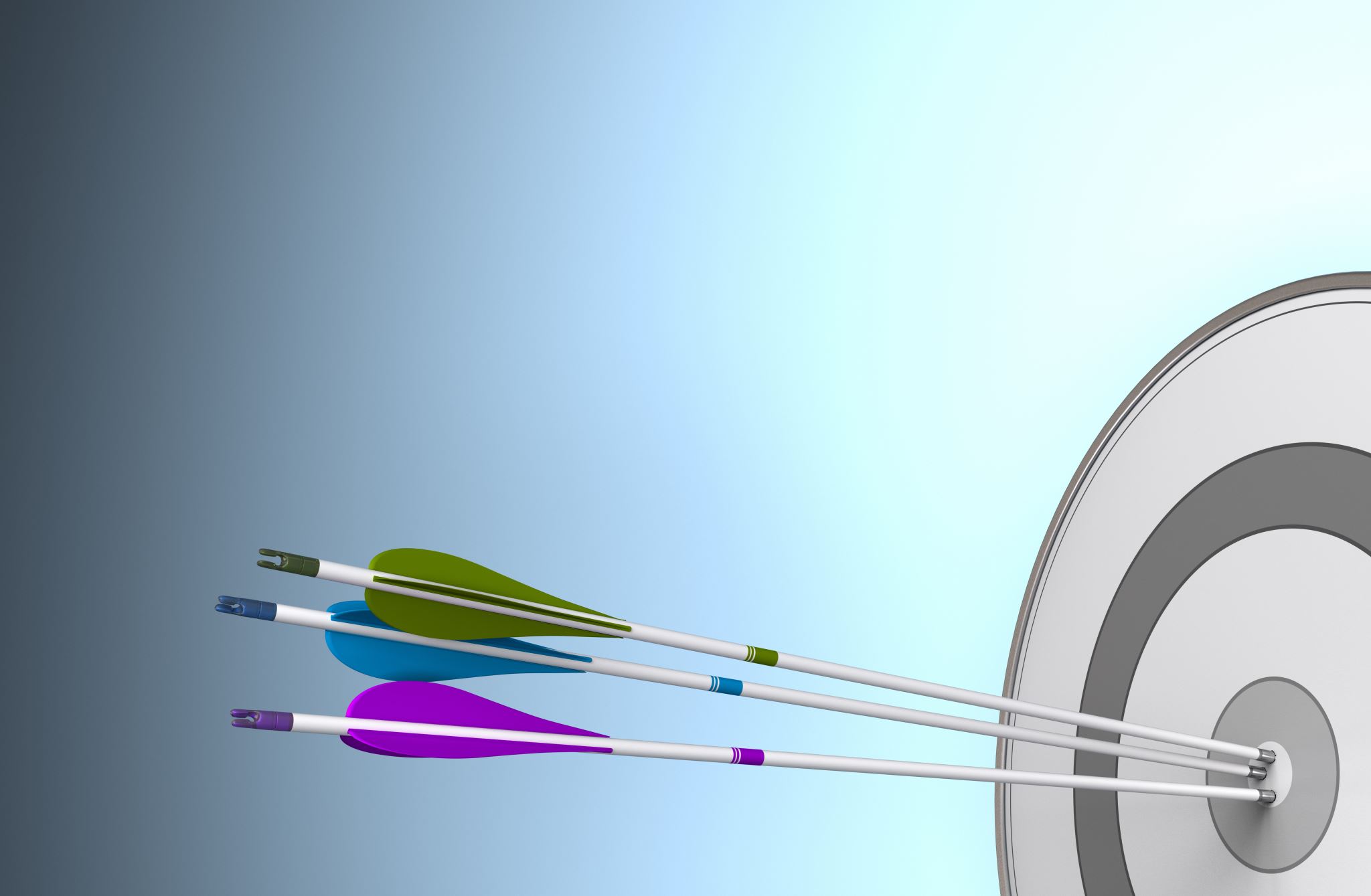 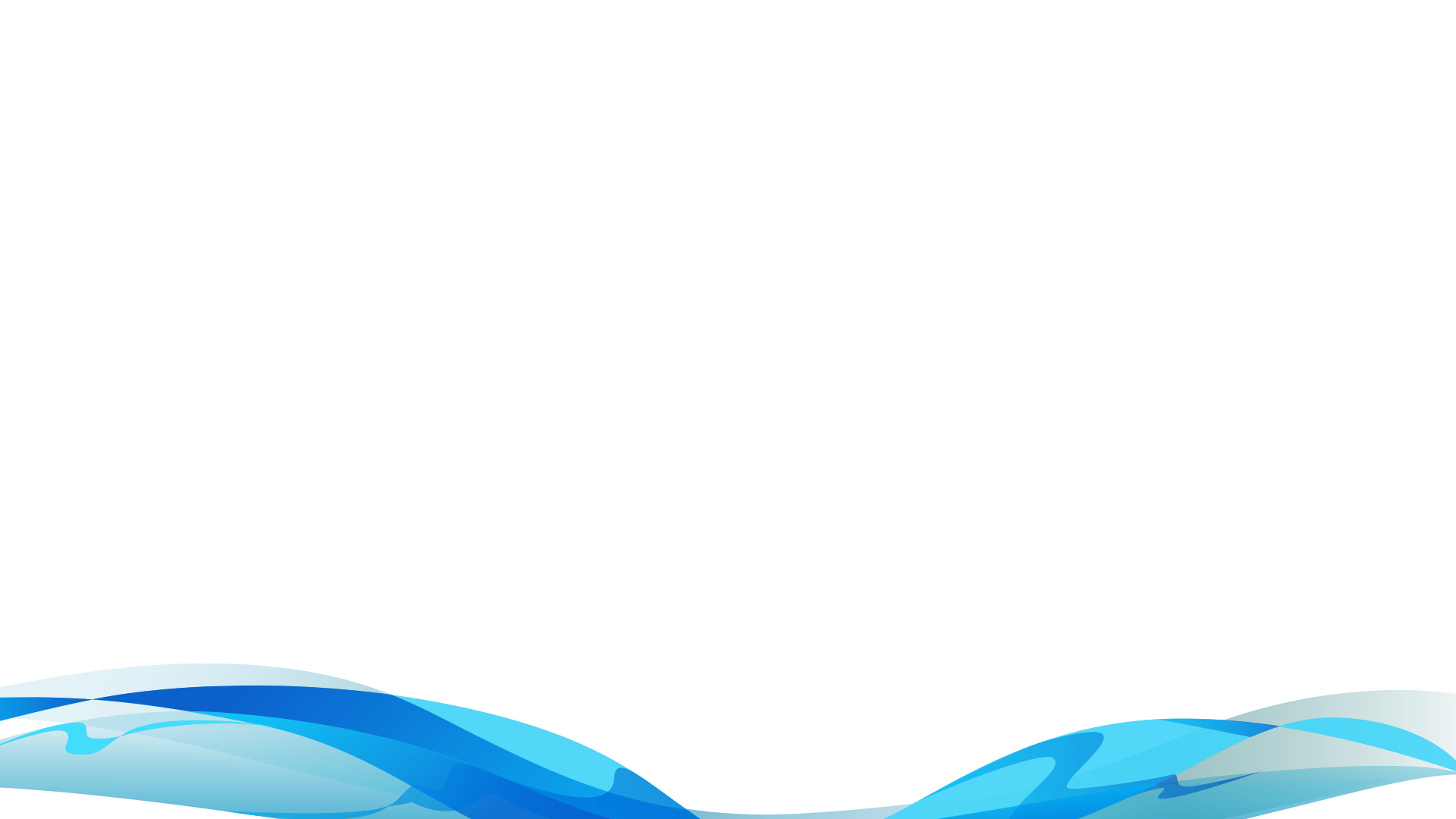 HEDEF
650 Puan ve üstü
5 Yıl tam akreditasyon
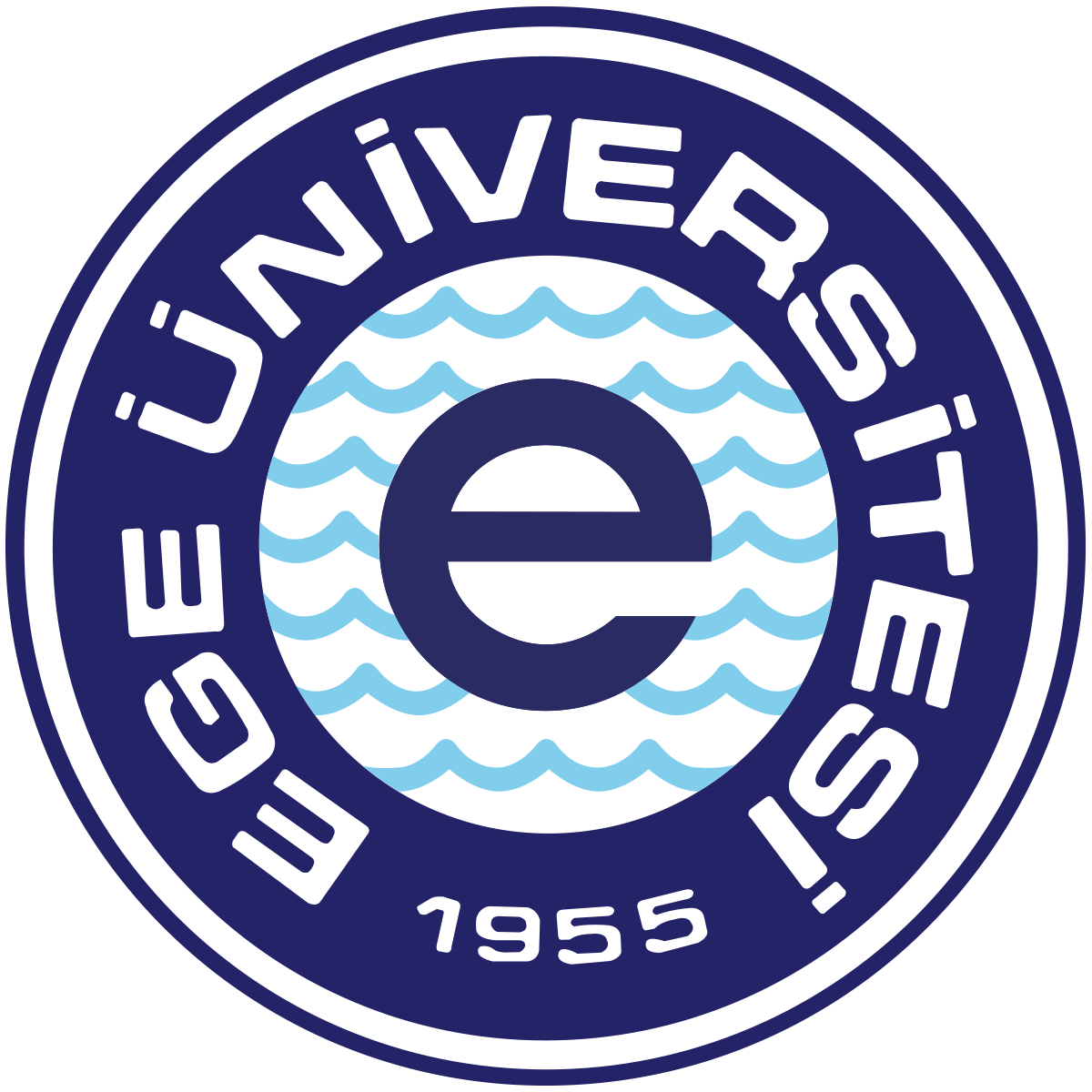 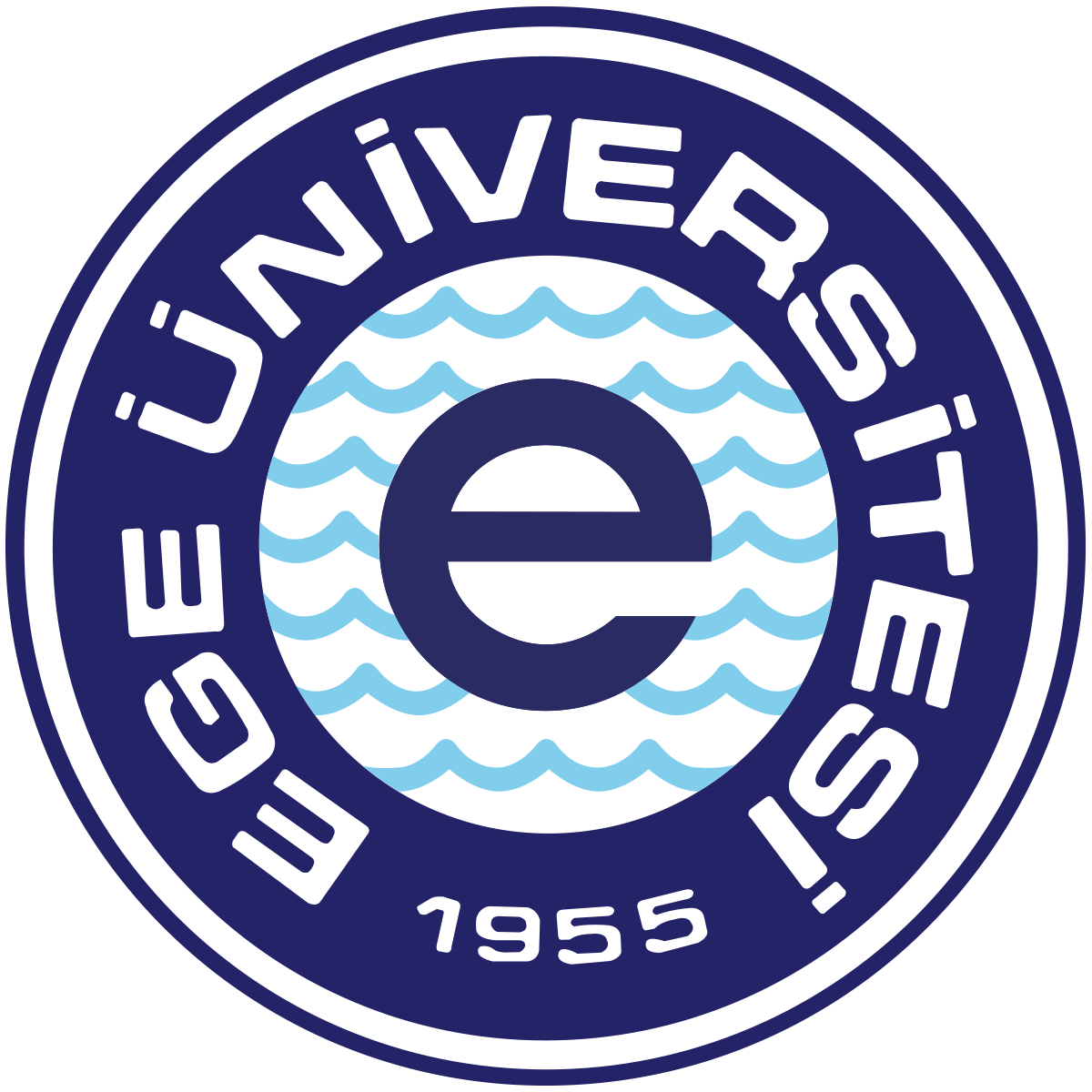 EGE Üniversitesi
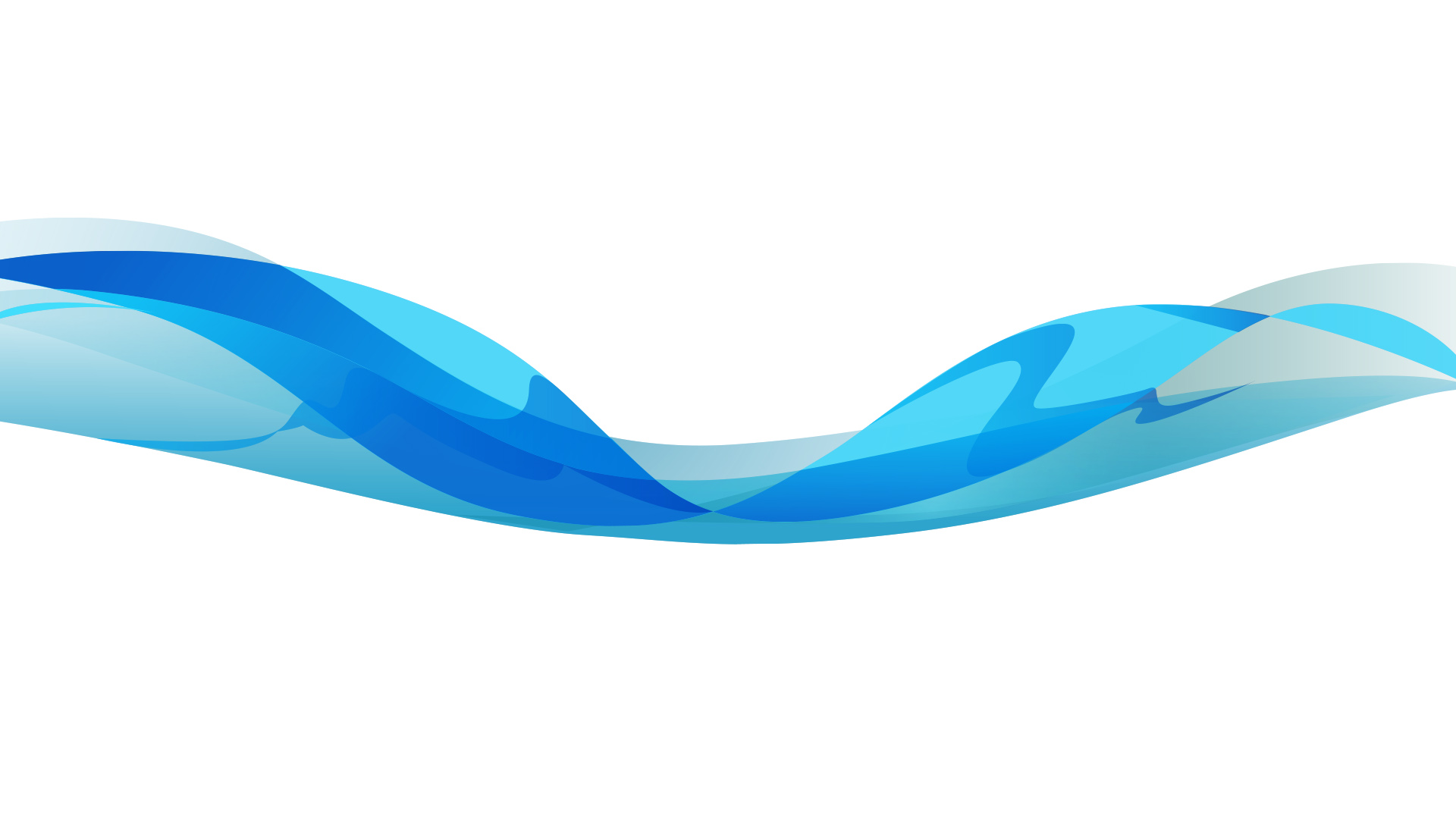 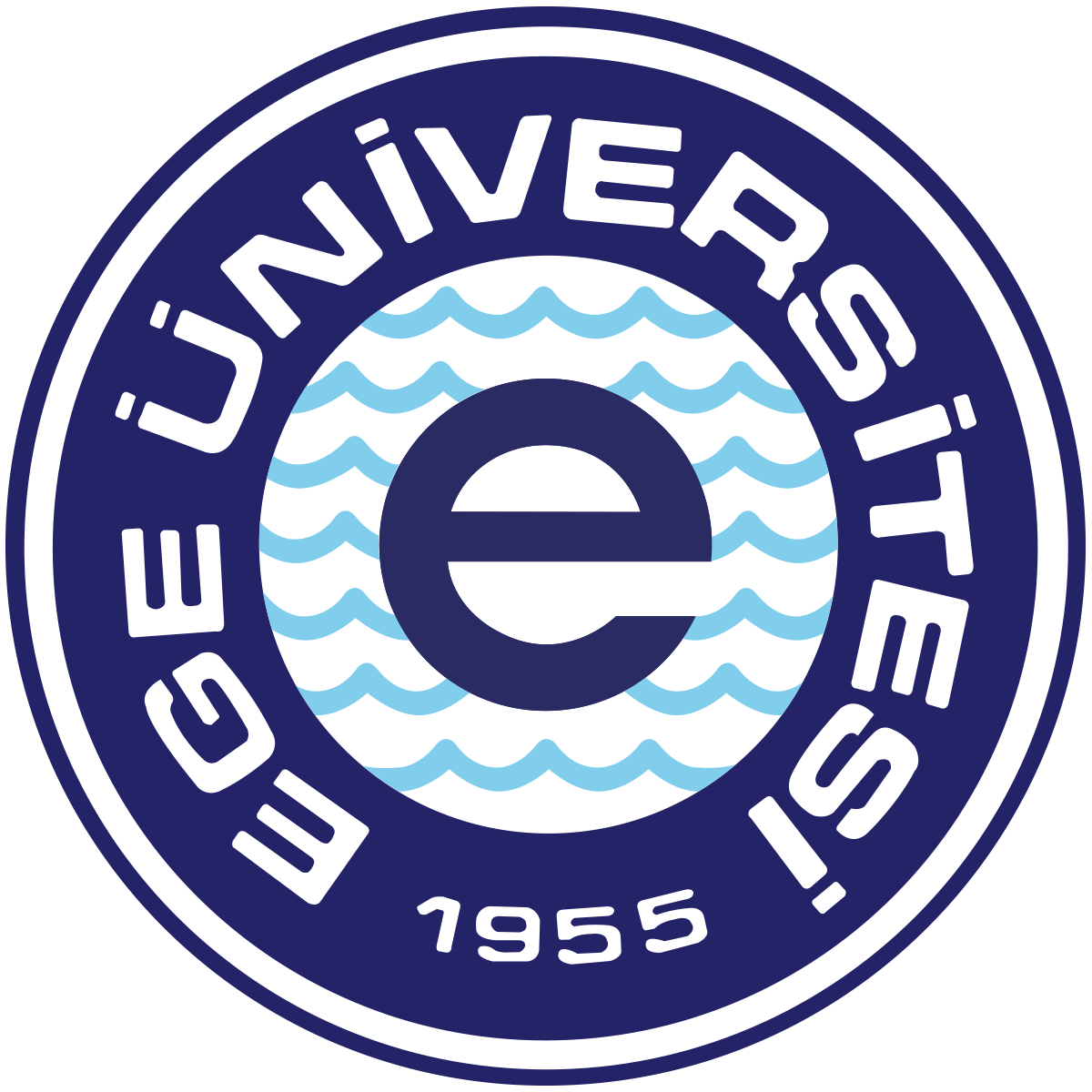 TEŞEKKÜRLER
Kurumsal Gelişimi Planlama ve İzleme Koordinatörü
Eylül, 2020